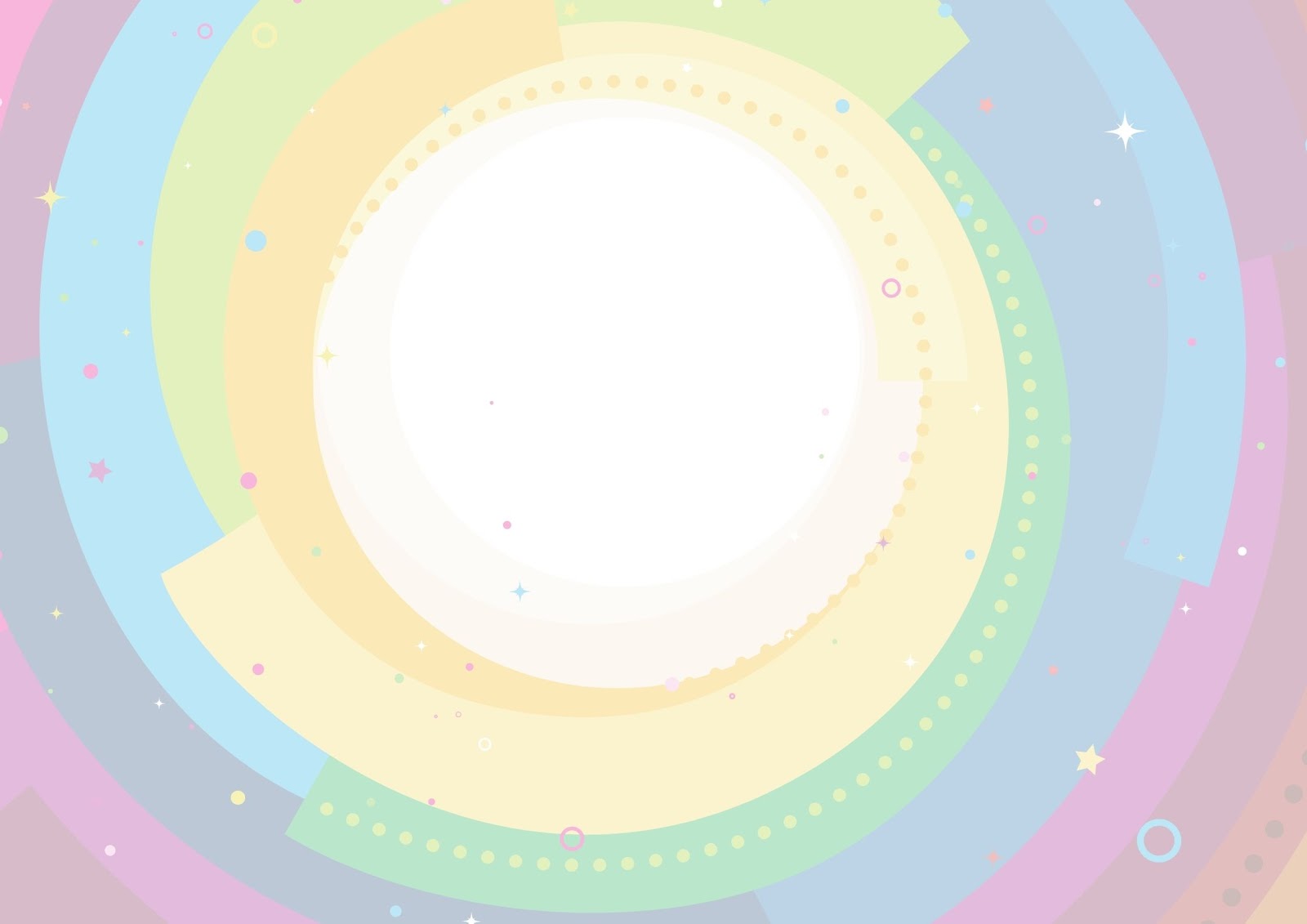 Agroecologia: precisamos de biodiversidade!
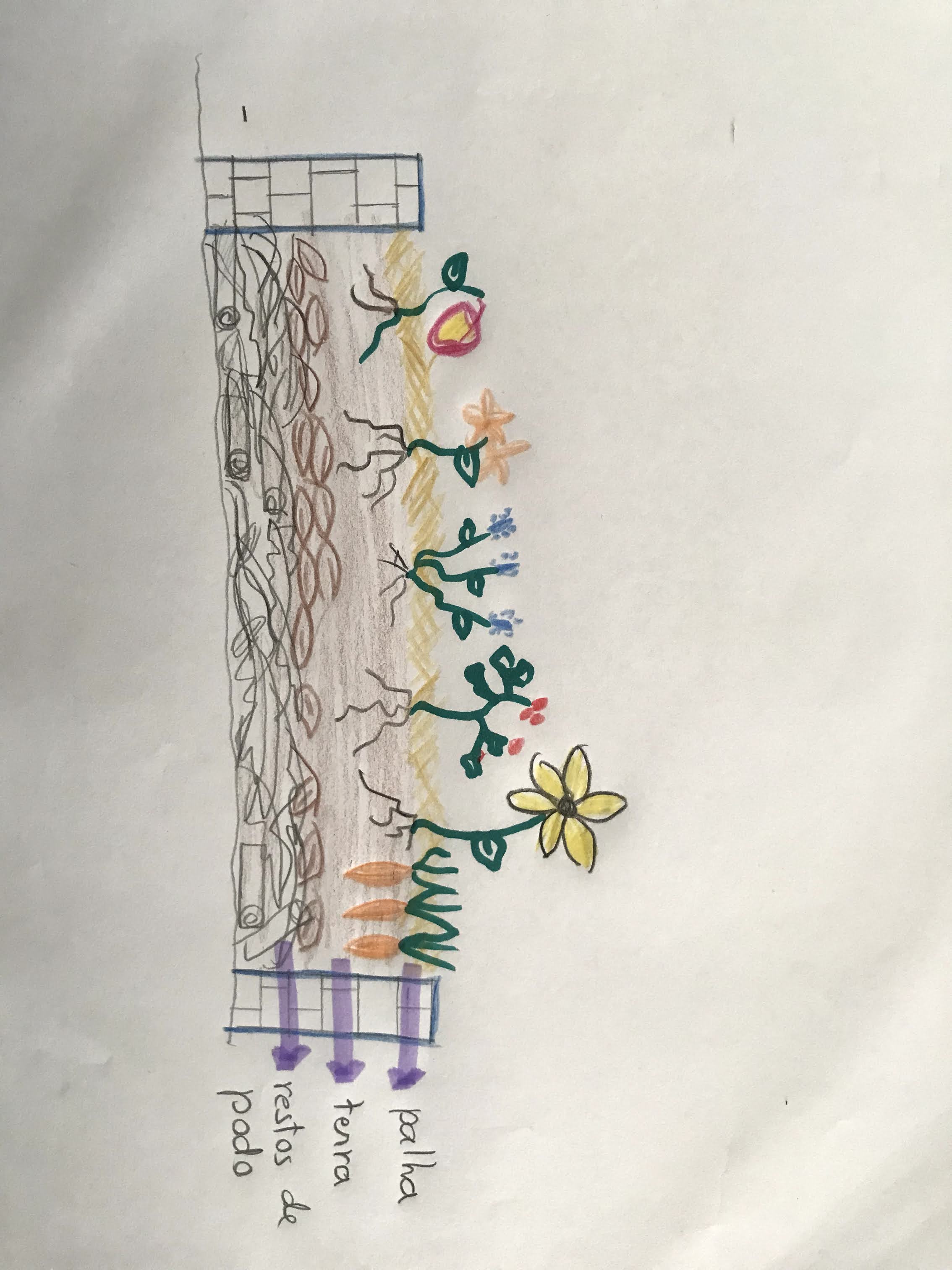 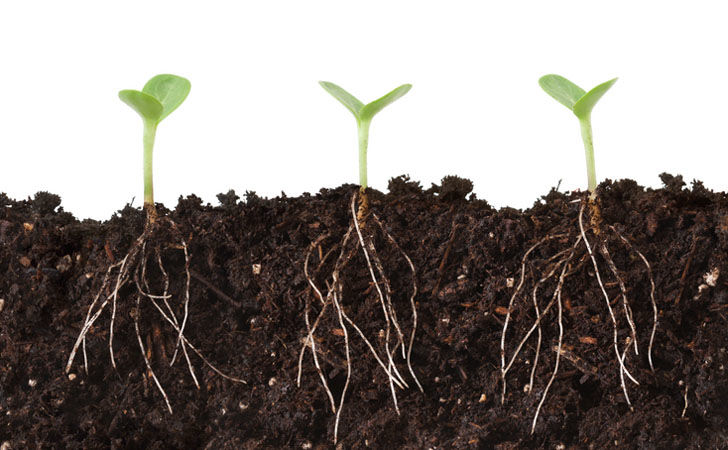 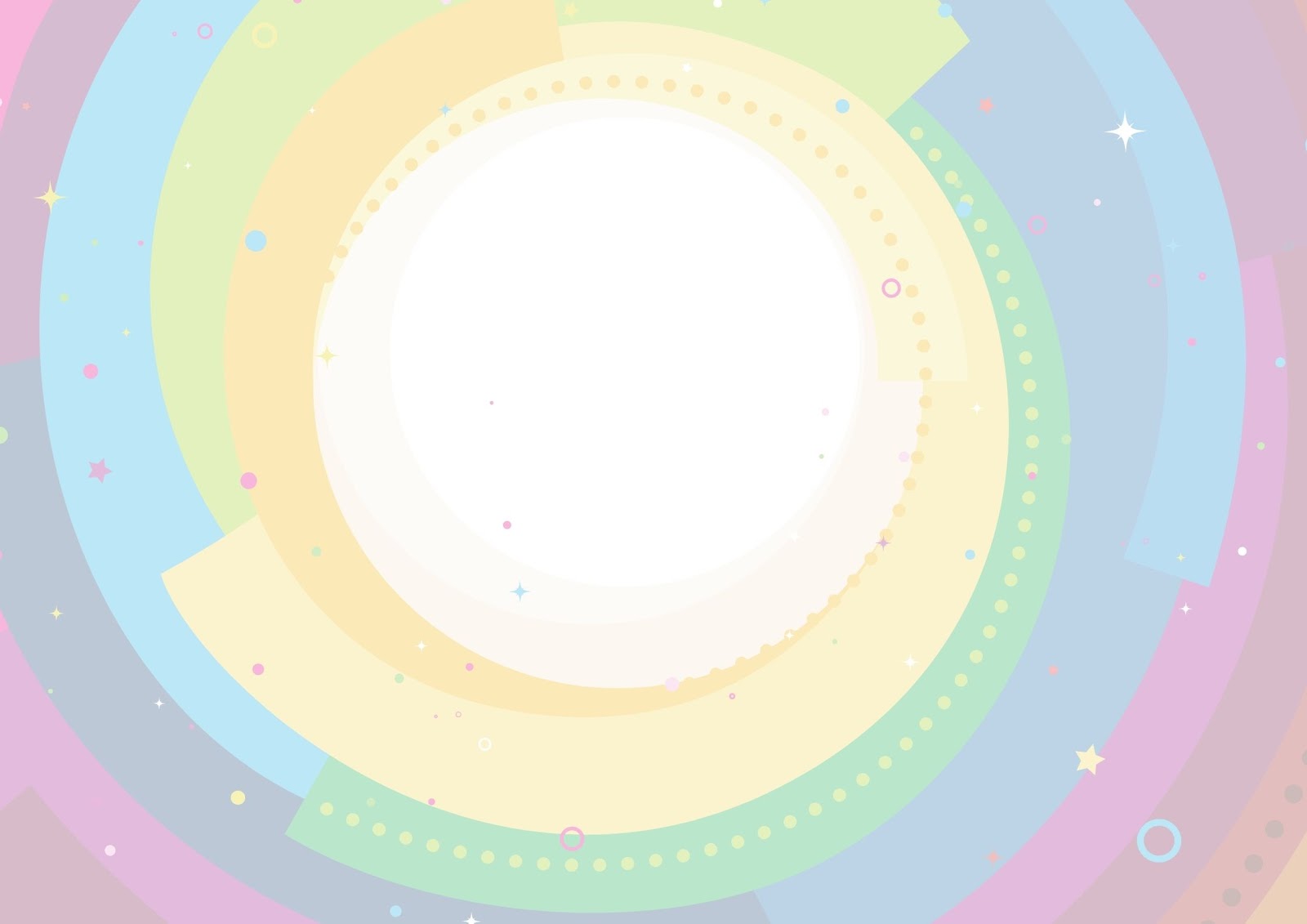 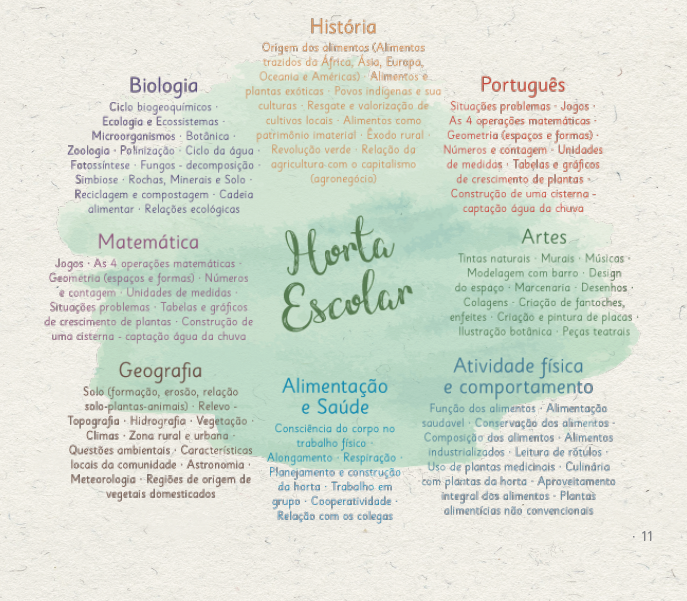 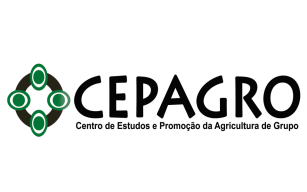 A horta agroecológica como conhecimento transdisciplinar
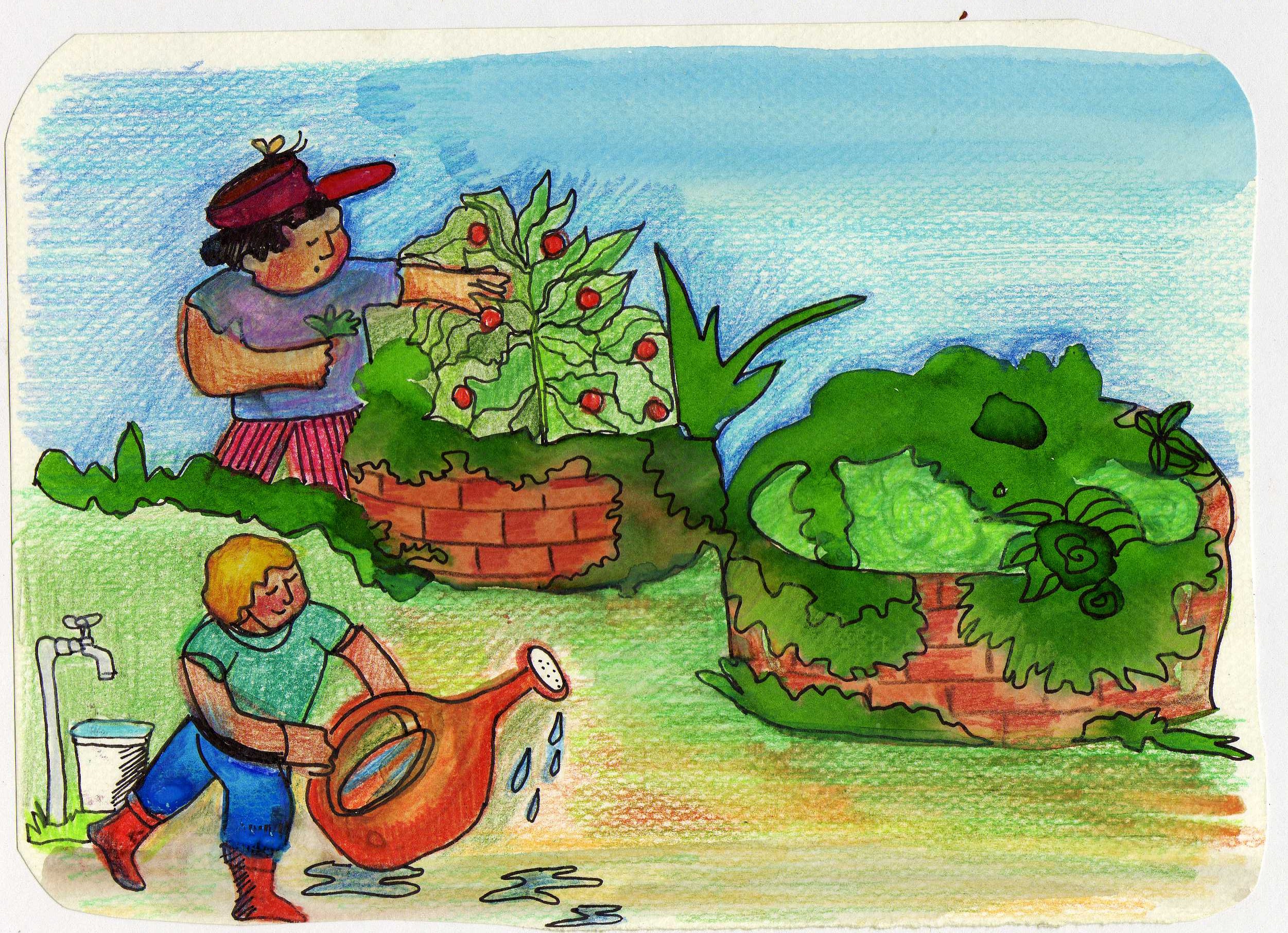 Ciência 
+ 
Outros saberes
A horta é um lugar de encontros, de reflexão, de transformação!
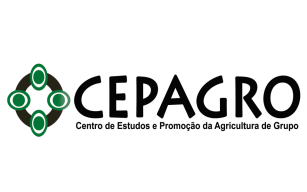 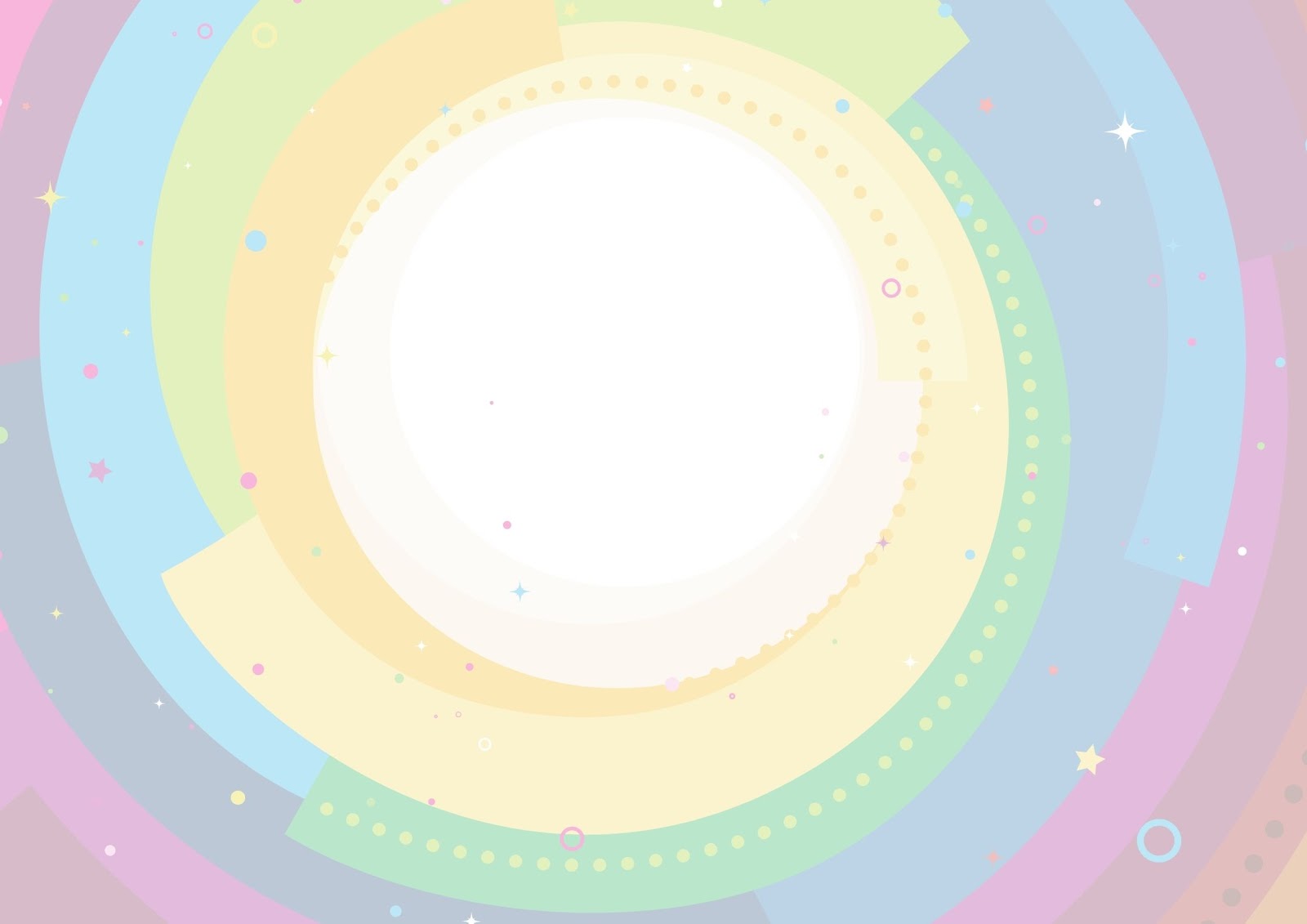 O diálogo entre a horta, a ciência e outros saberes
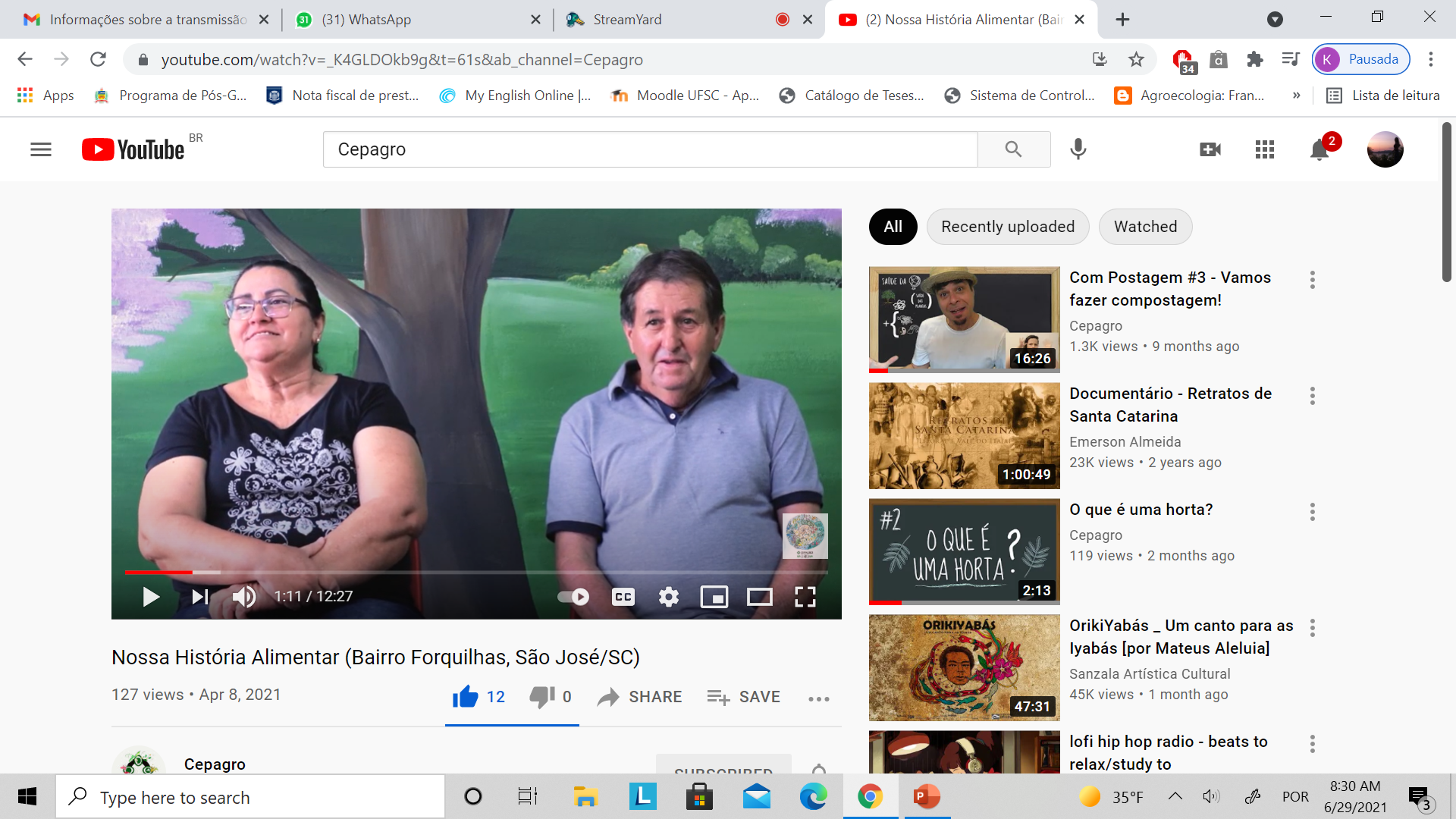 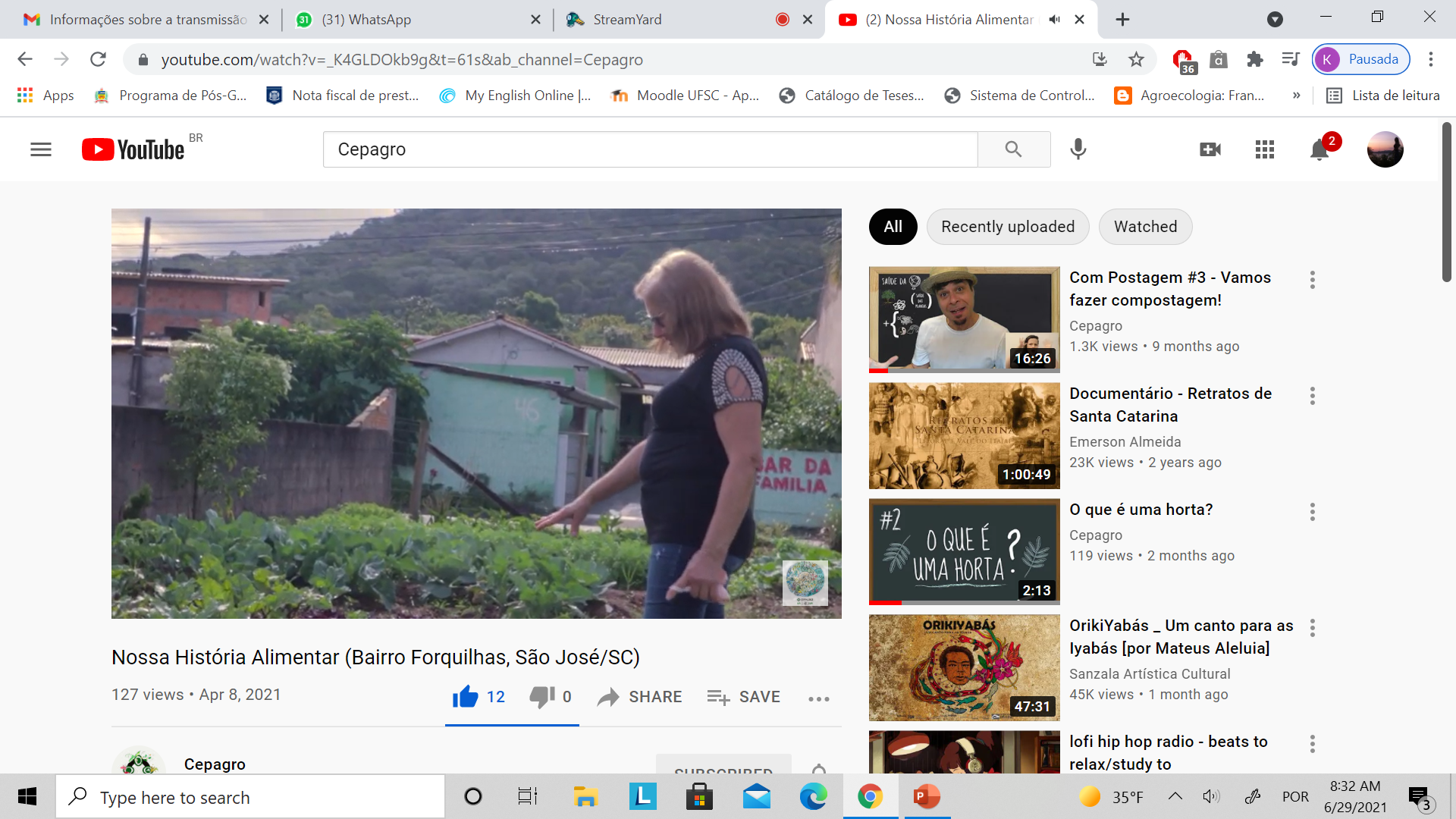 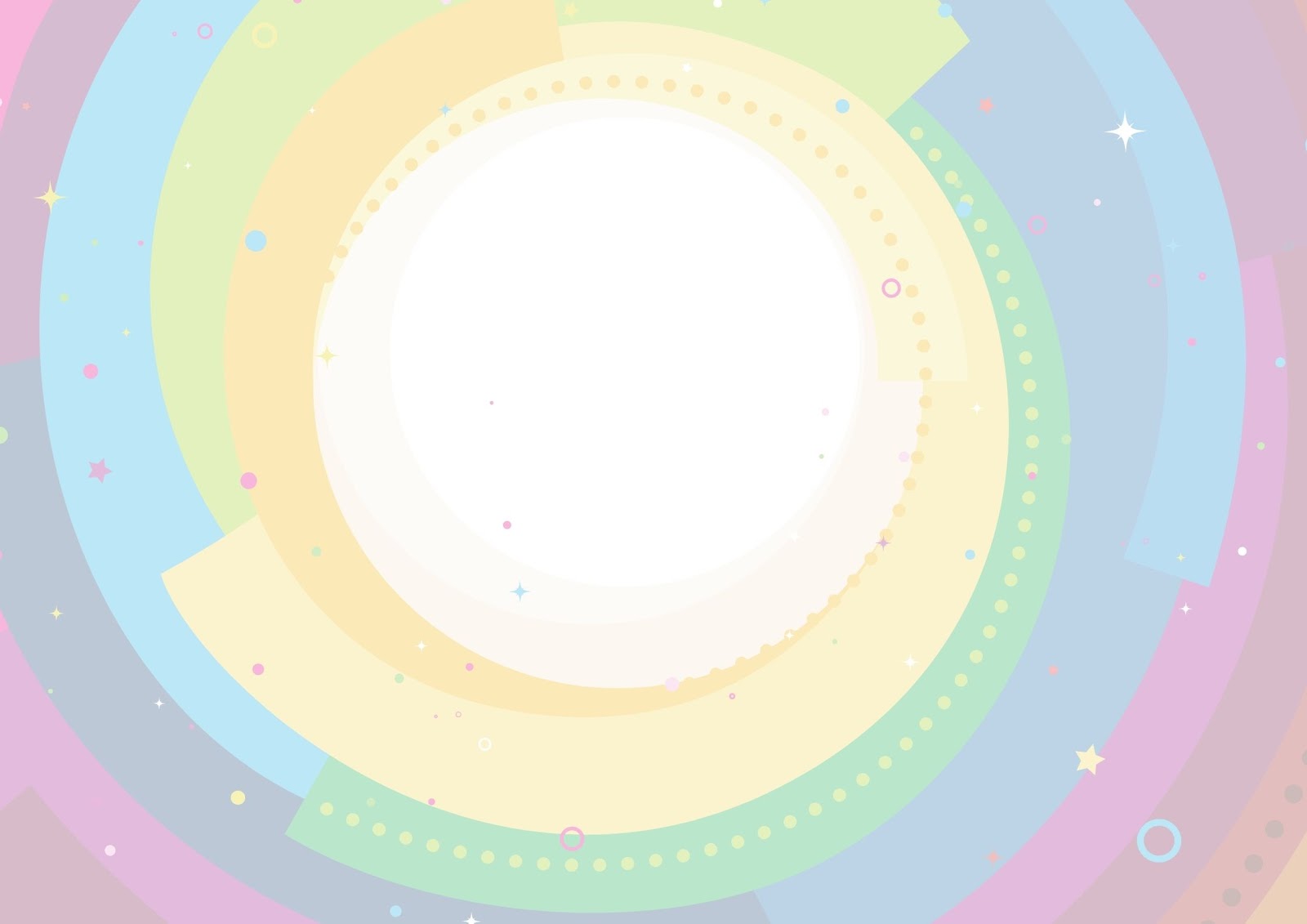 A horta dentro e fora de sala de aula
Fazer do espaço horta um campo de experimento 
Perpassar as disciplinas e os conhecimentos que os alunos e a comunidade trazem
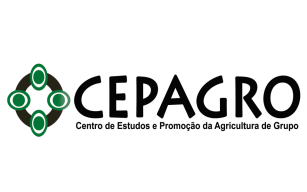 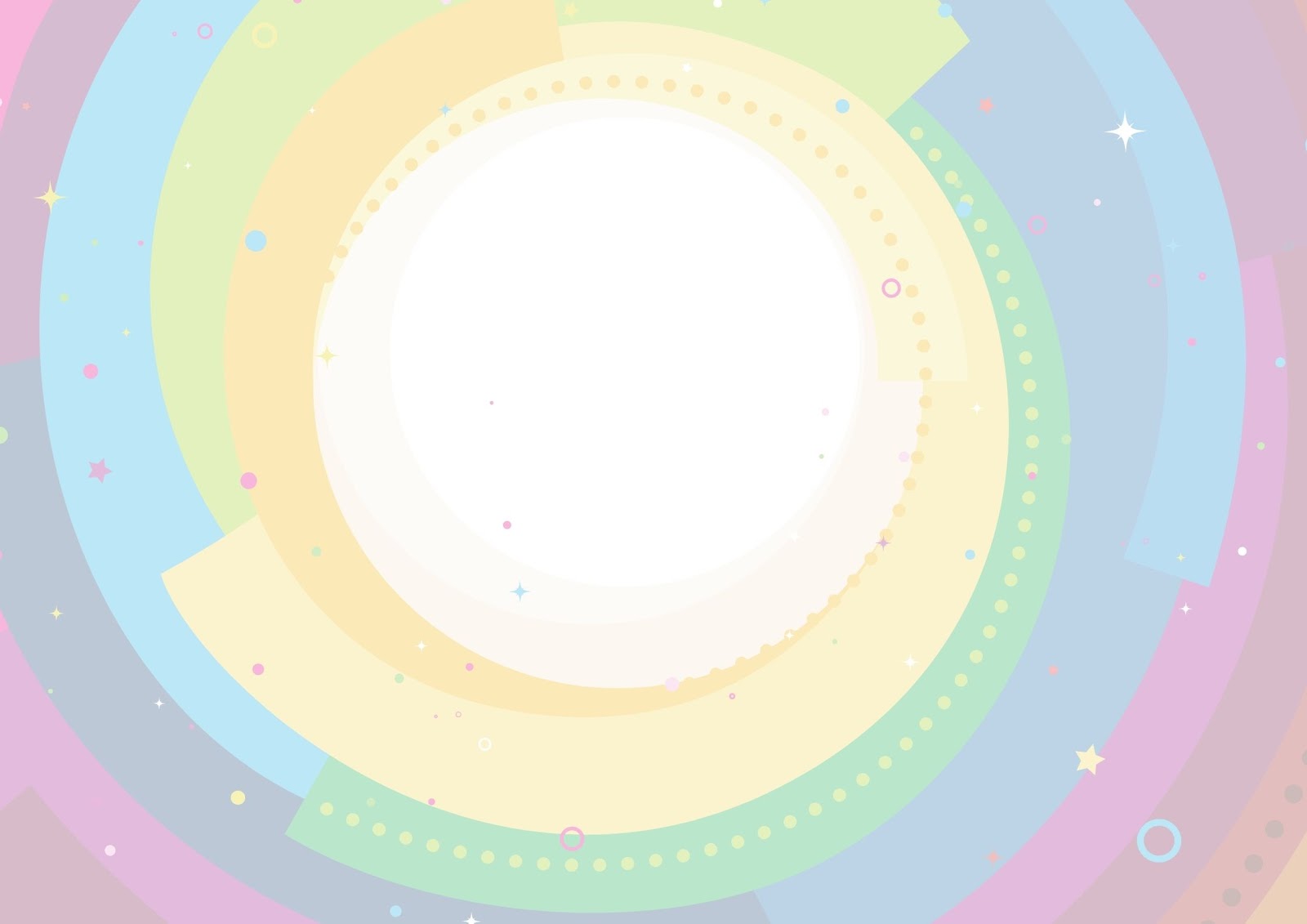 A horta em sala e fora dela...
Português

Observação, escrita e relato em sala de aula
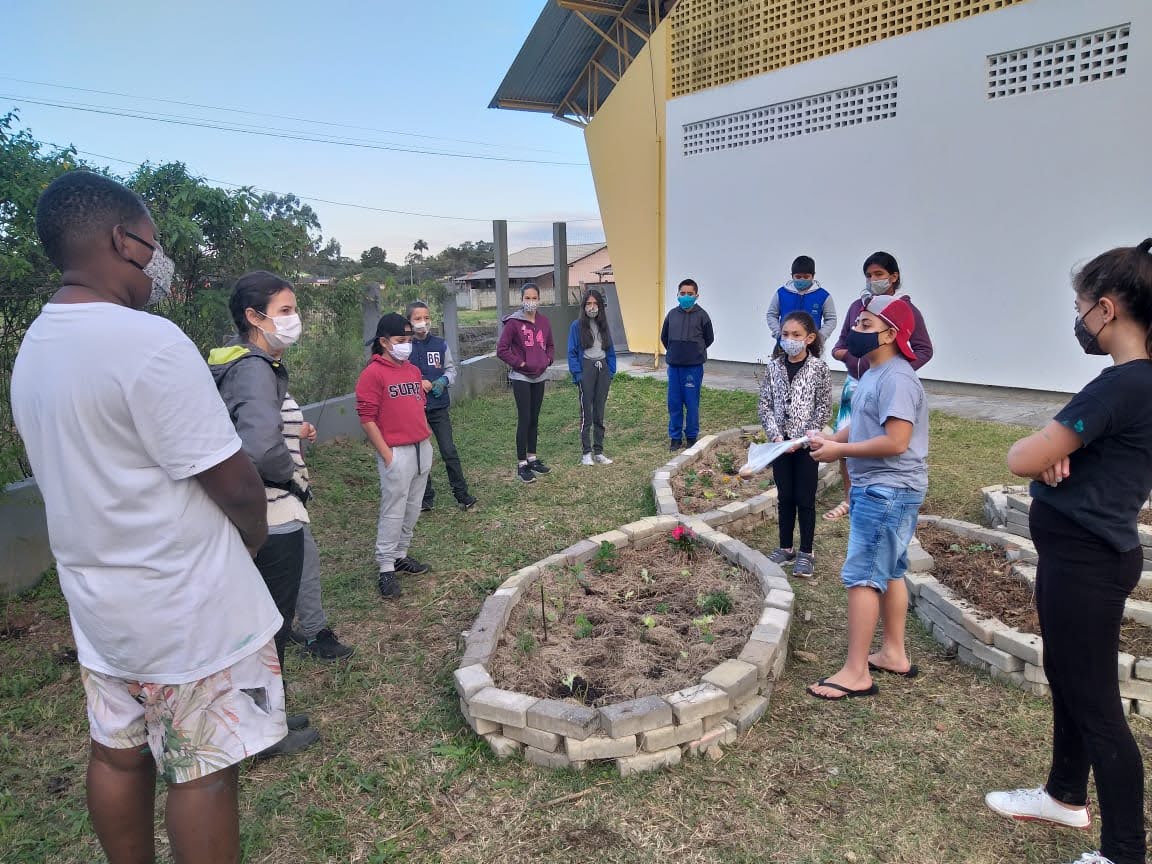 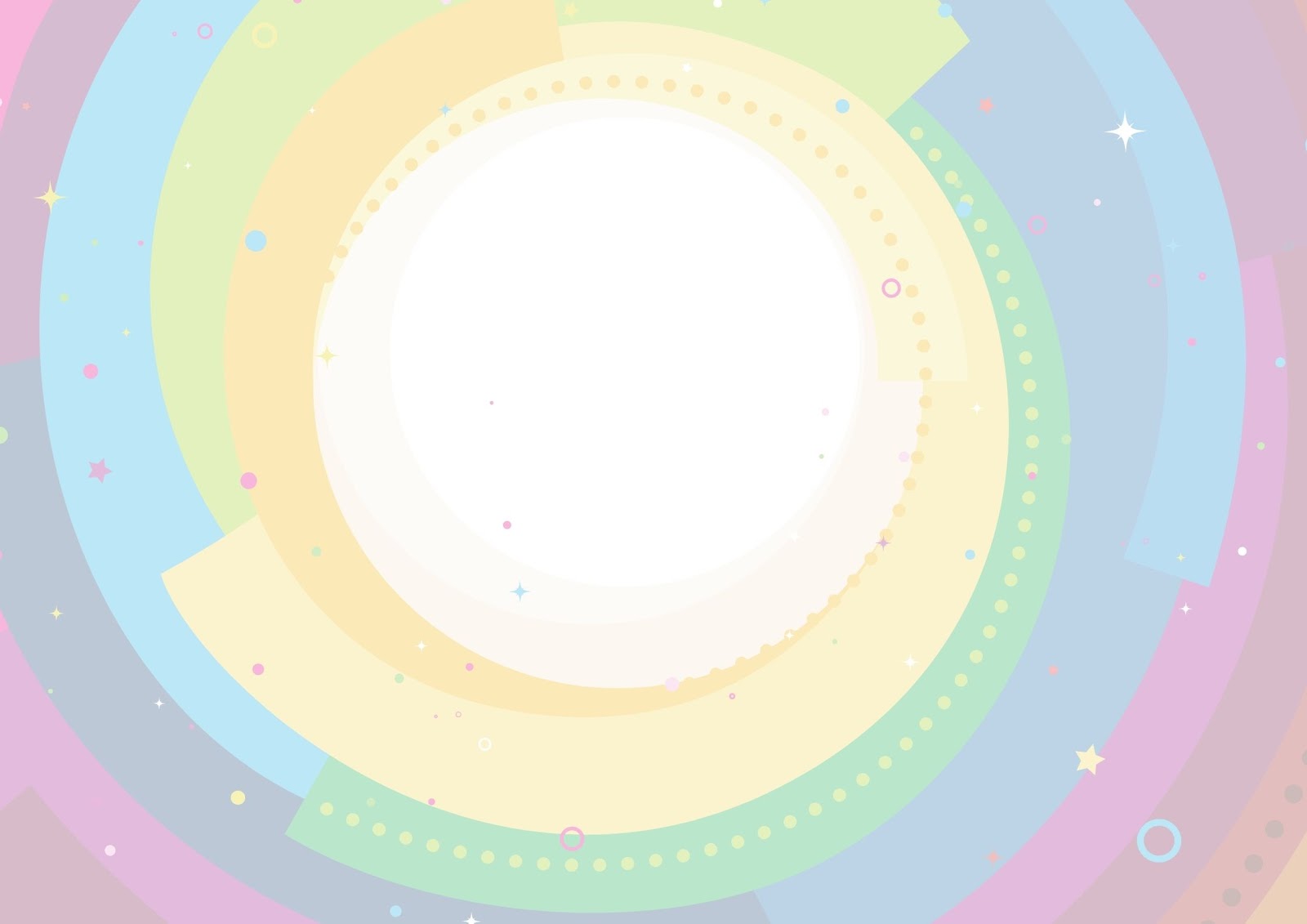 Ciências

Reprodução de plantas                                        Decomposição por microorganismo
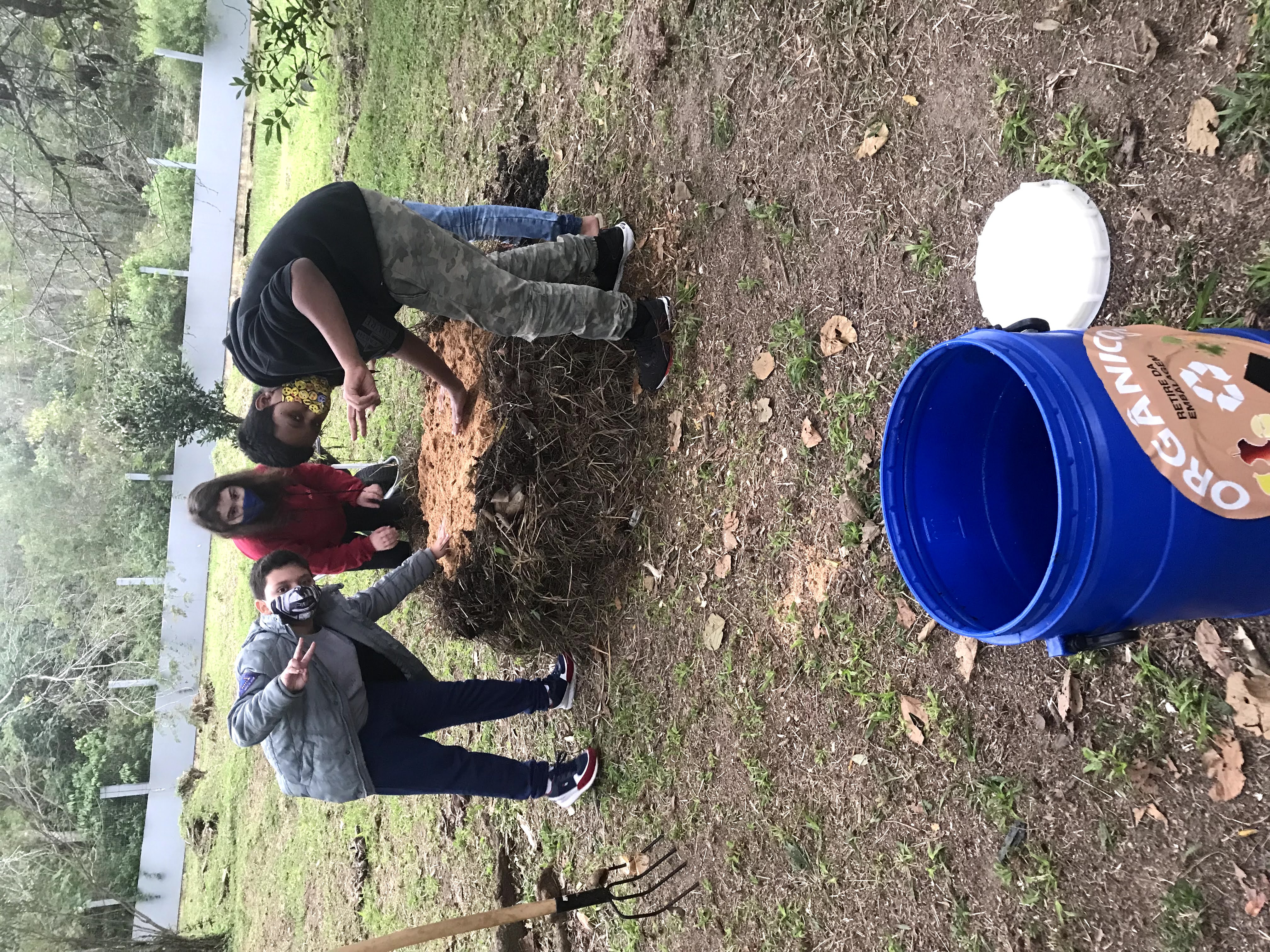 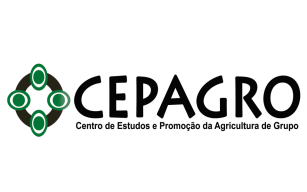 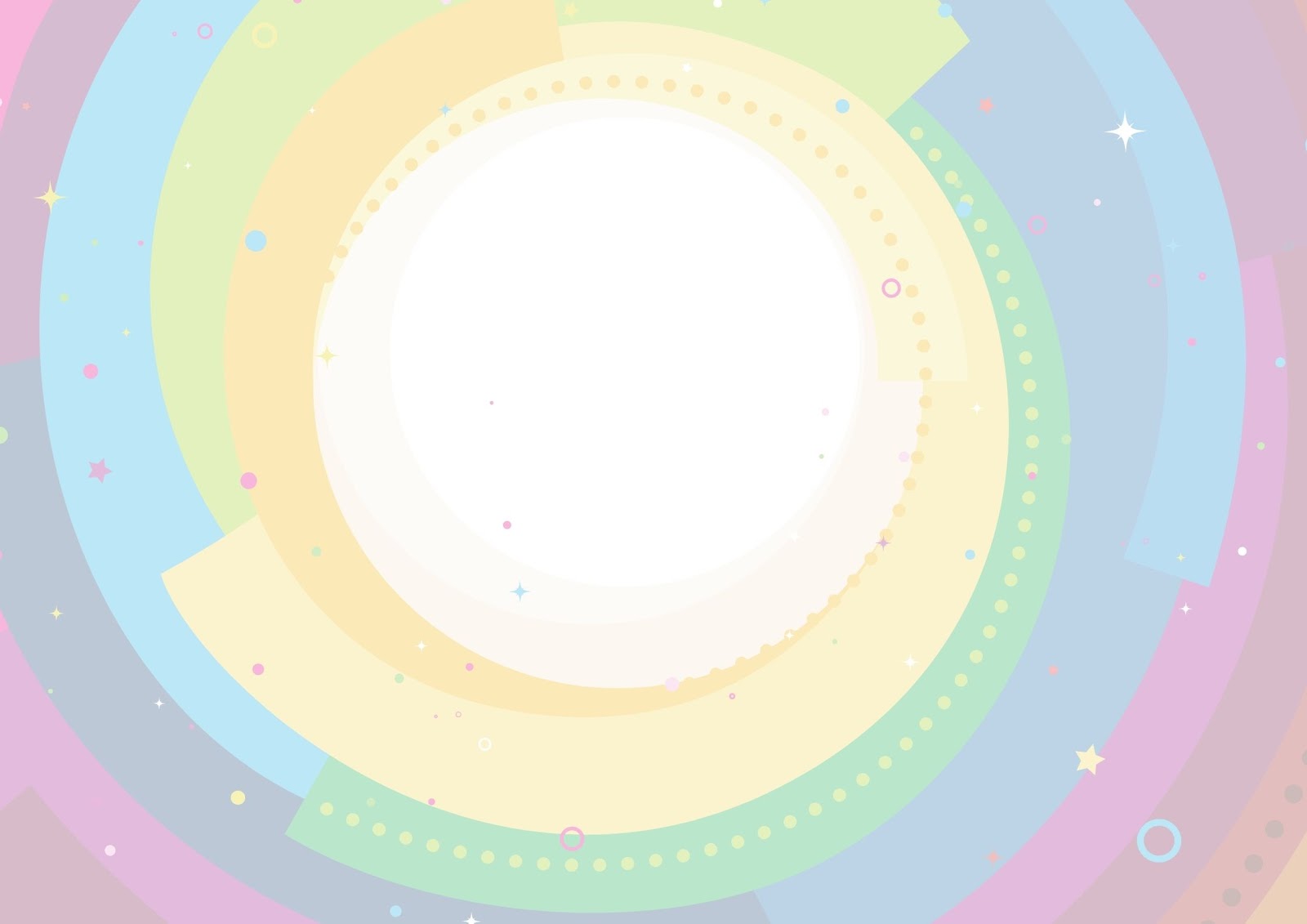 Artes

Produção de placas                                            Pintura da composteira
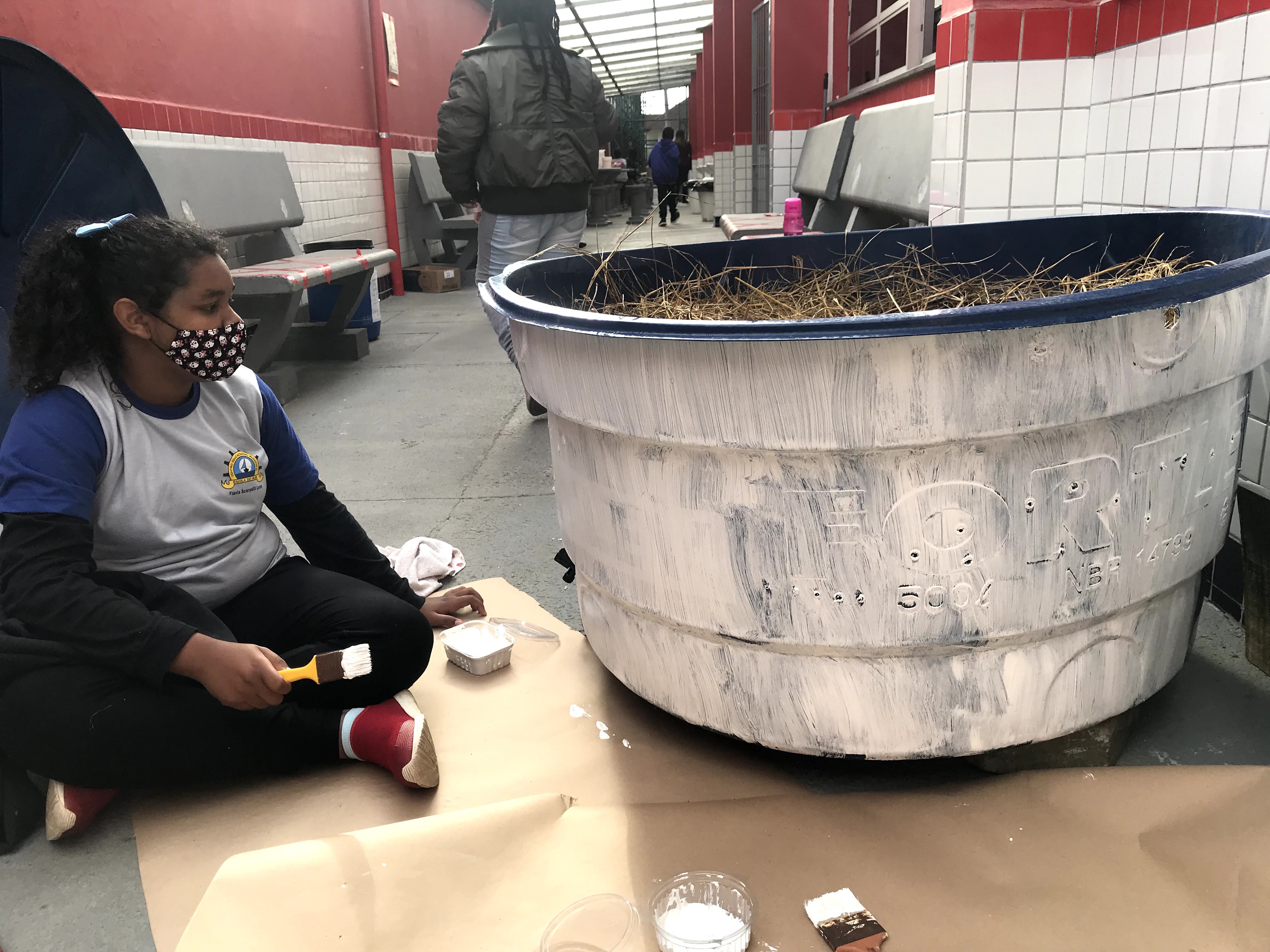 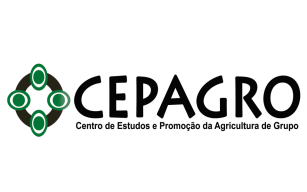 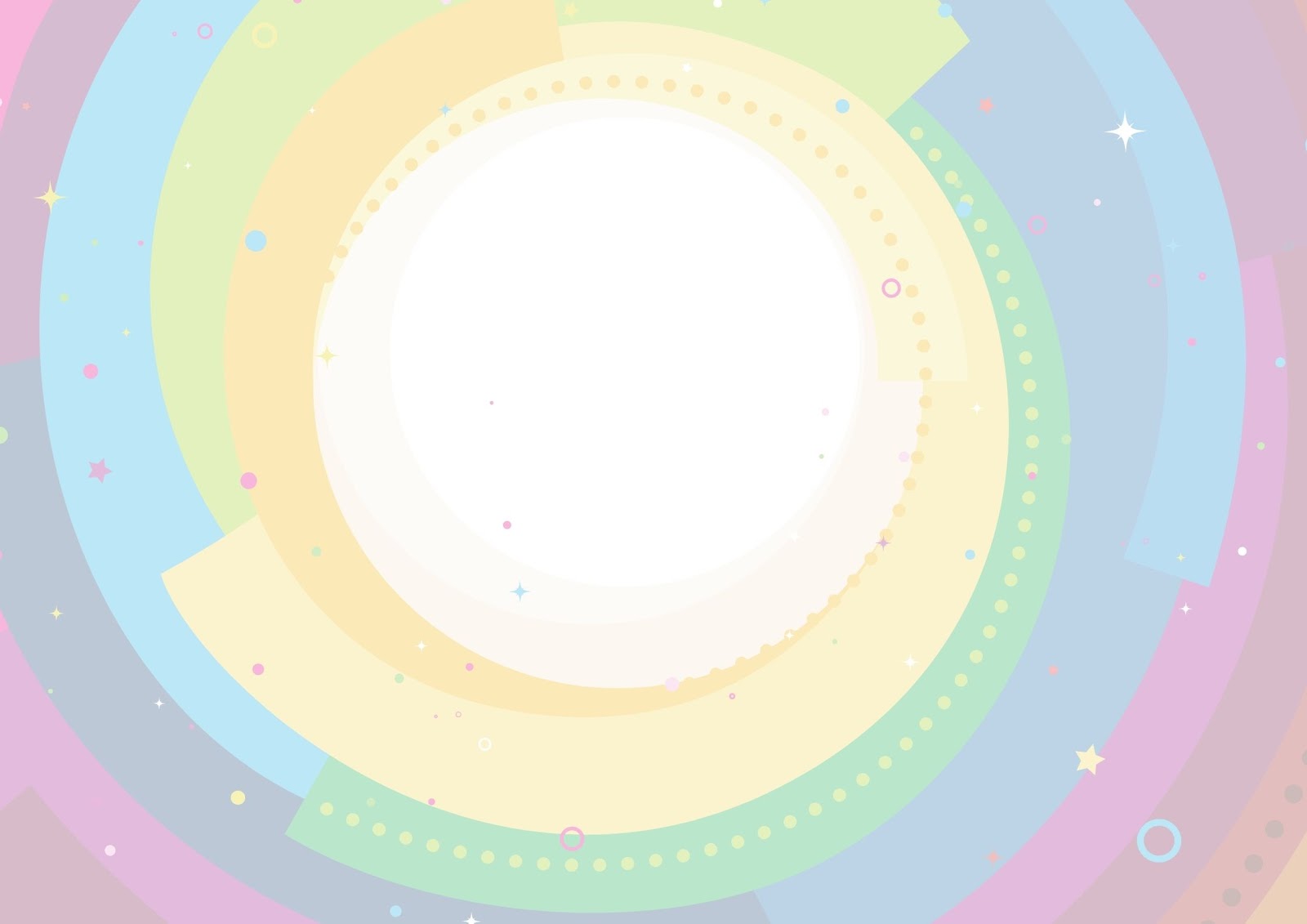 Geografia 

Formação e tipos de solo                                                          Conhecendo a origem dos alimentos
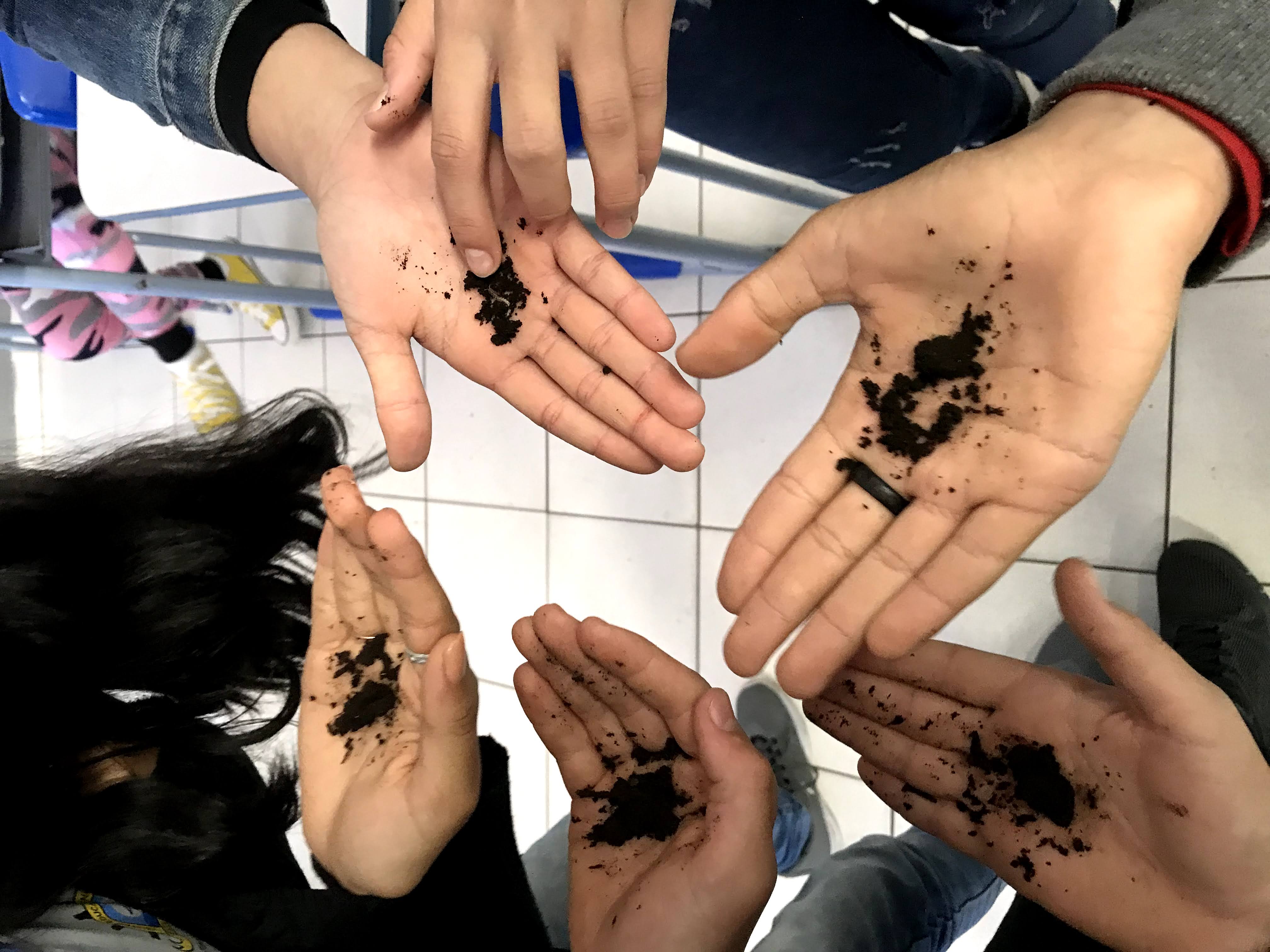 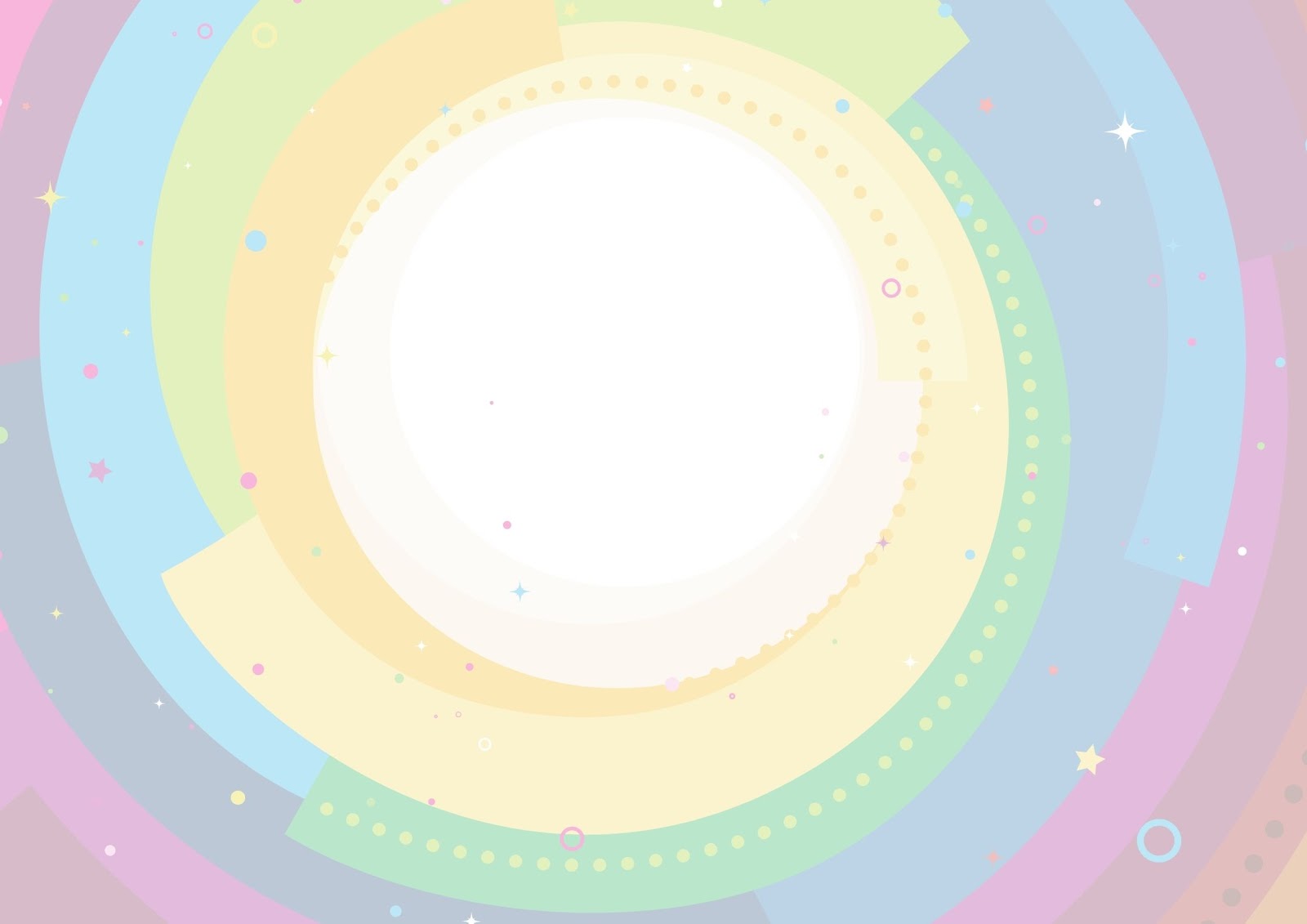 Matemática
Formas geométricas dos canteiros
Contagem
Medição de espaço
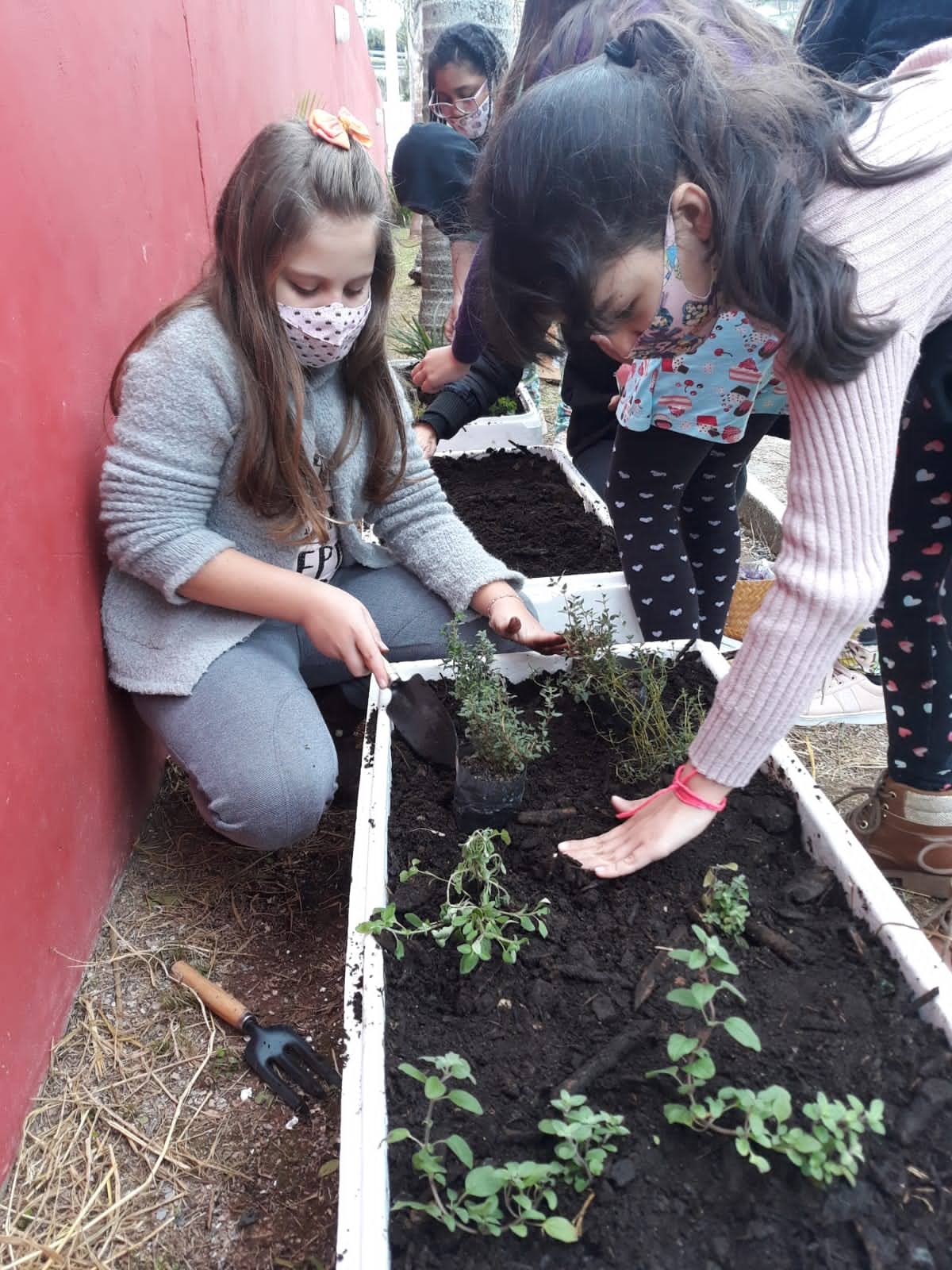 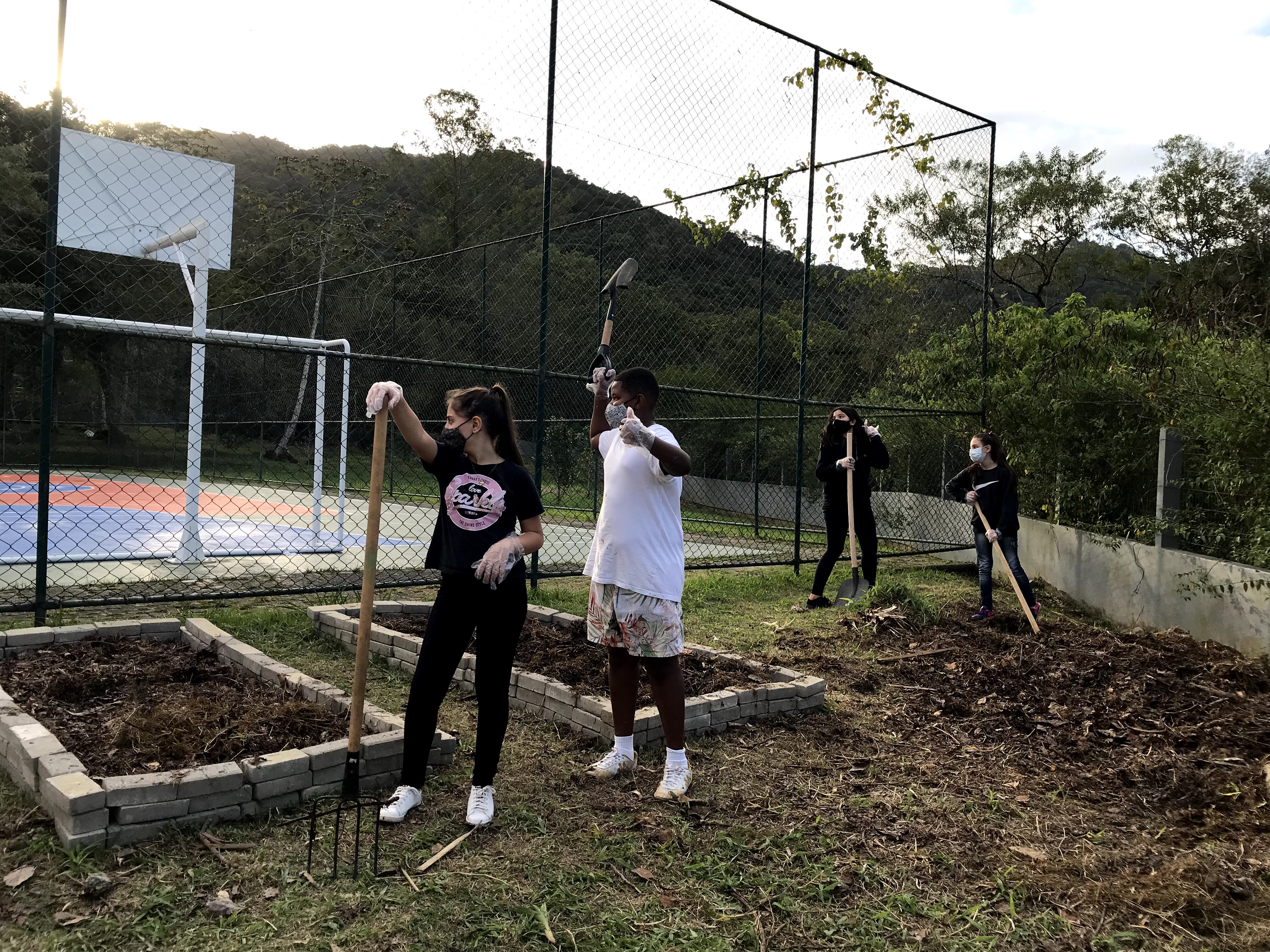 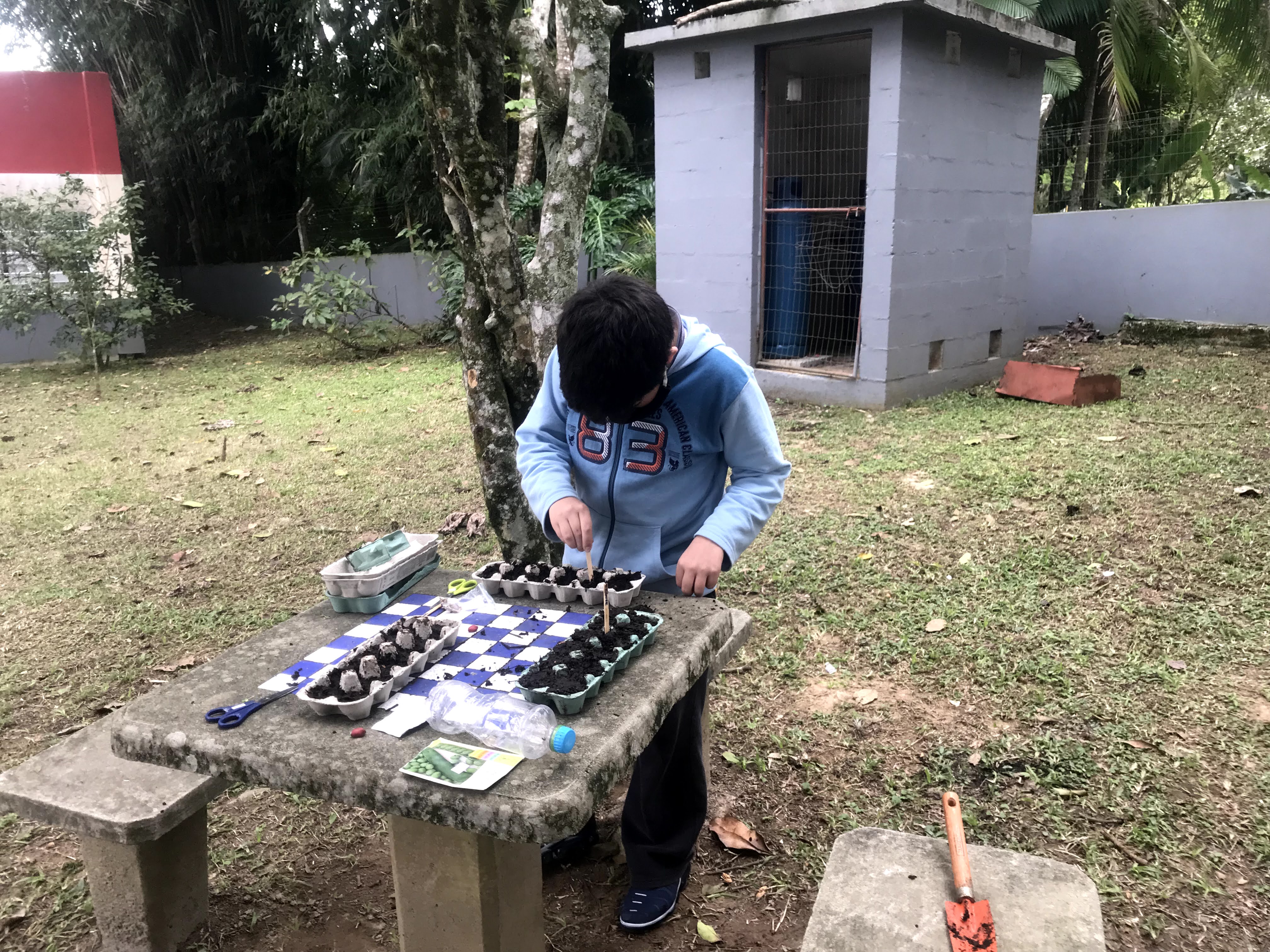 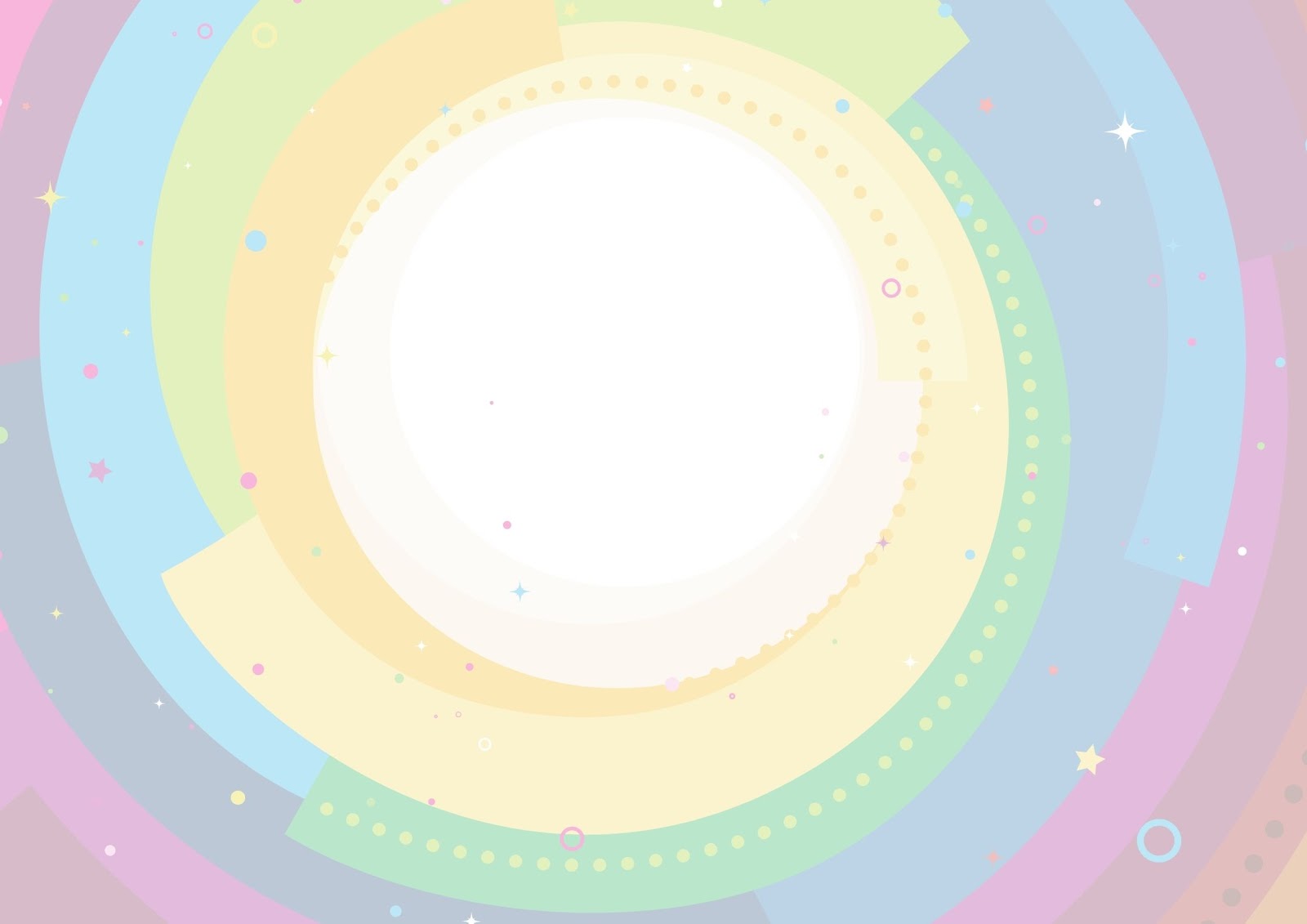 Atividade física
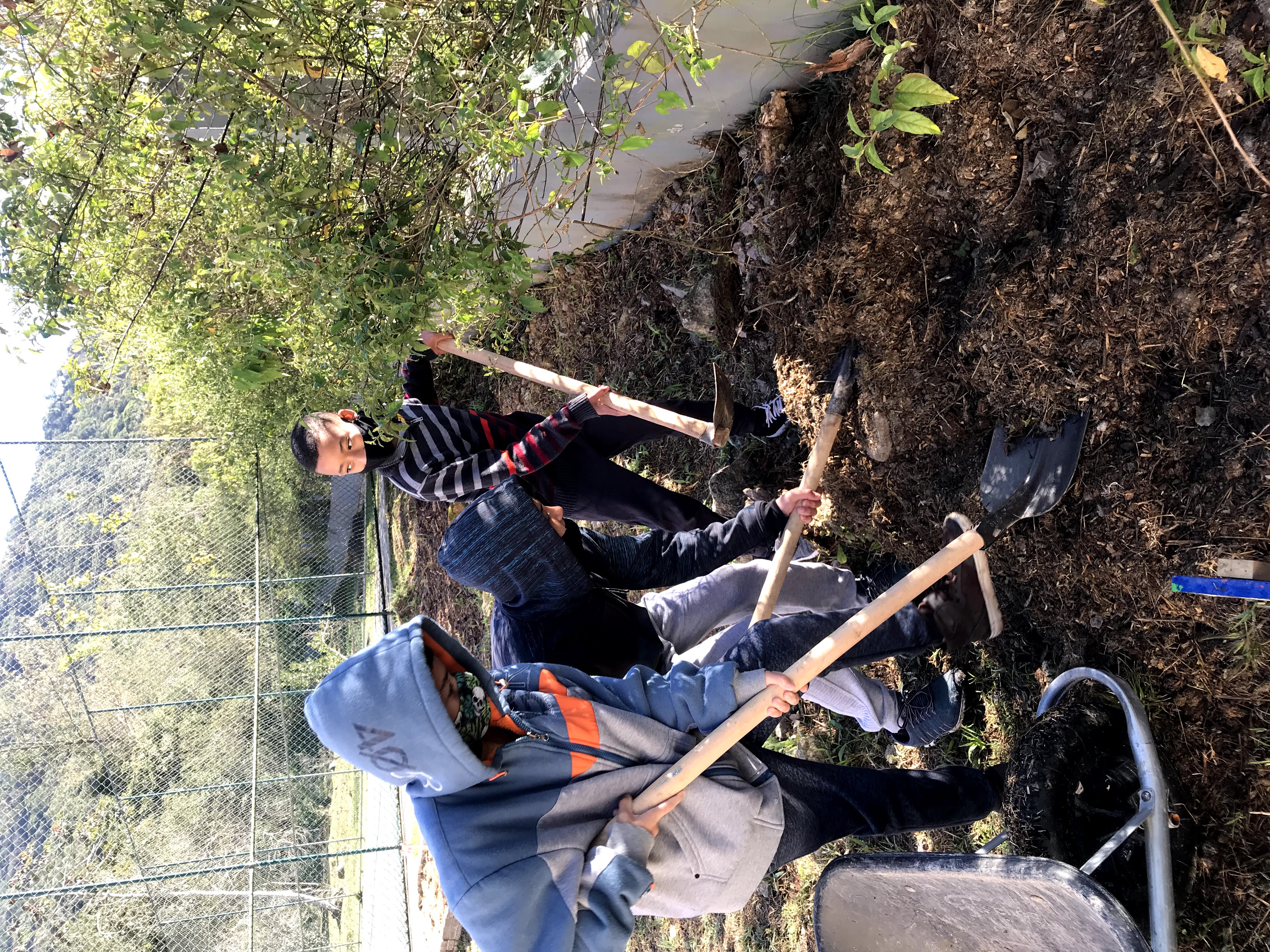 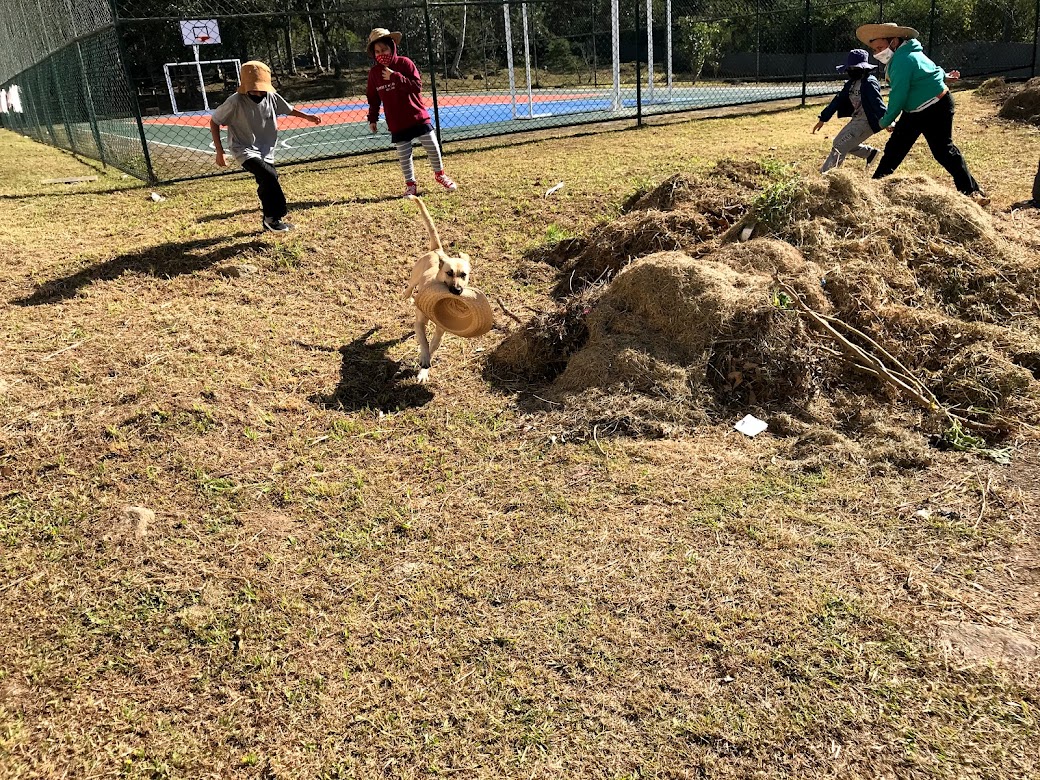 Resolução de problemas
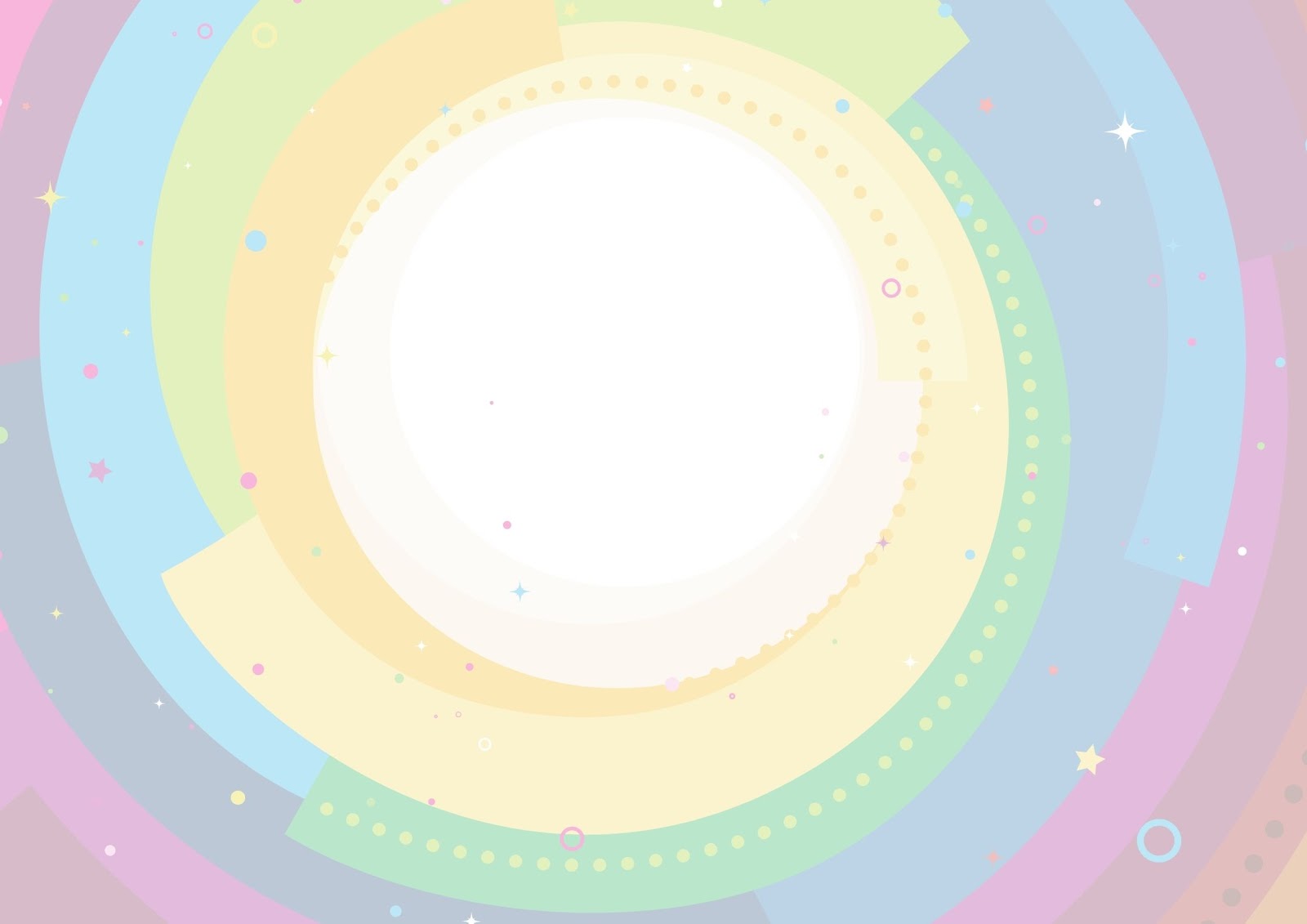 Nossas plantas não cresceram e agora?
Que abelhas são essas?
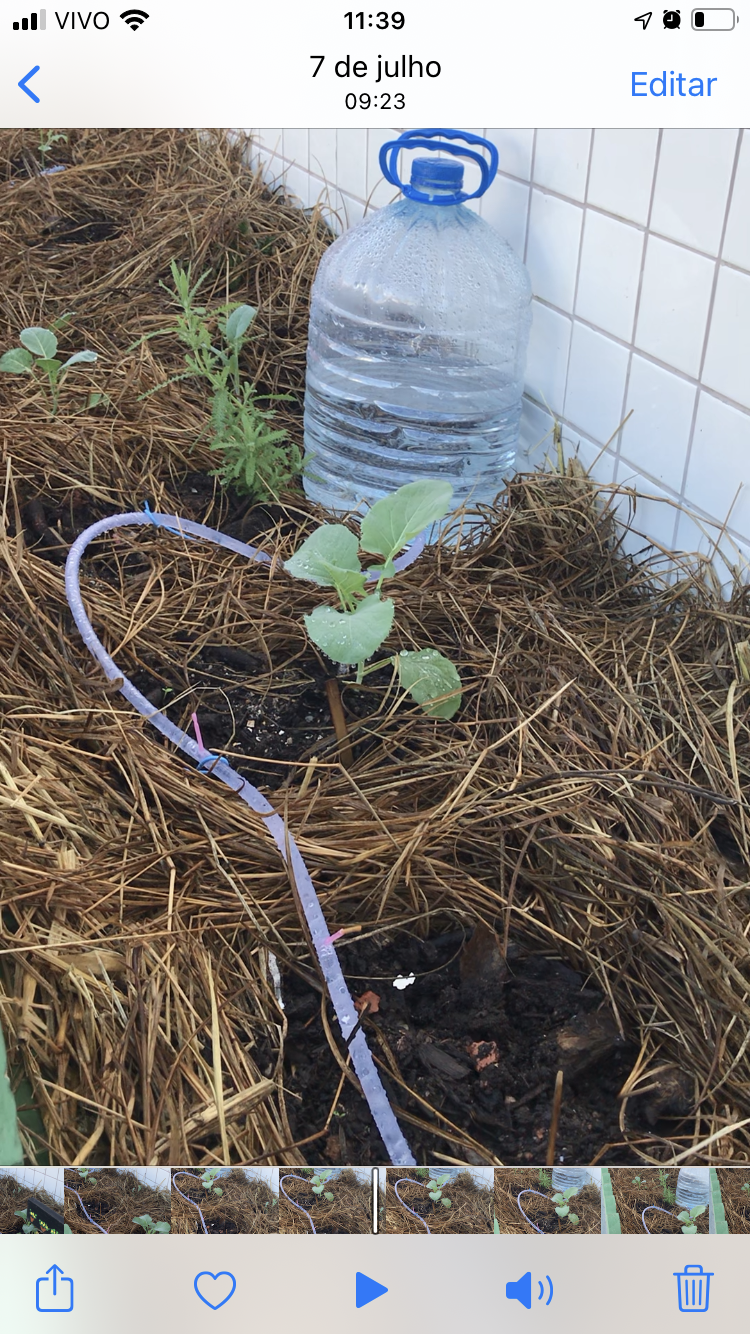 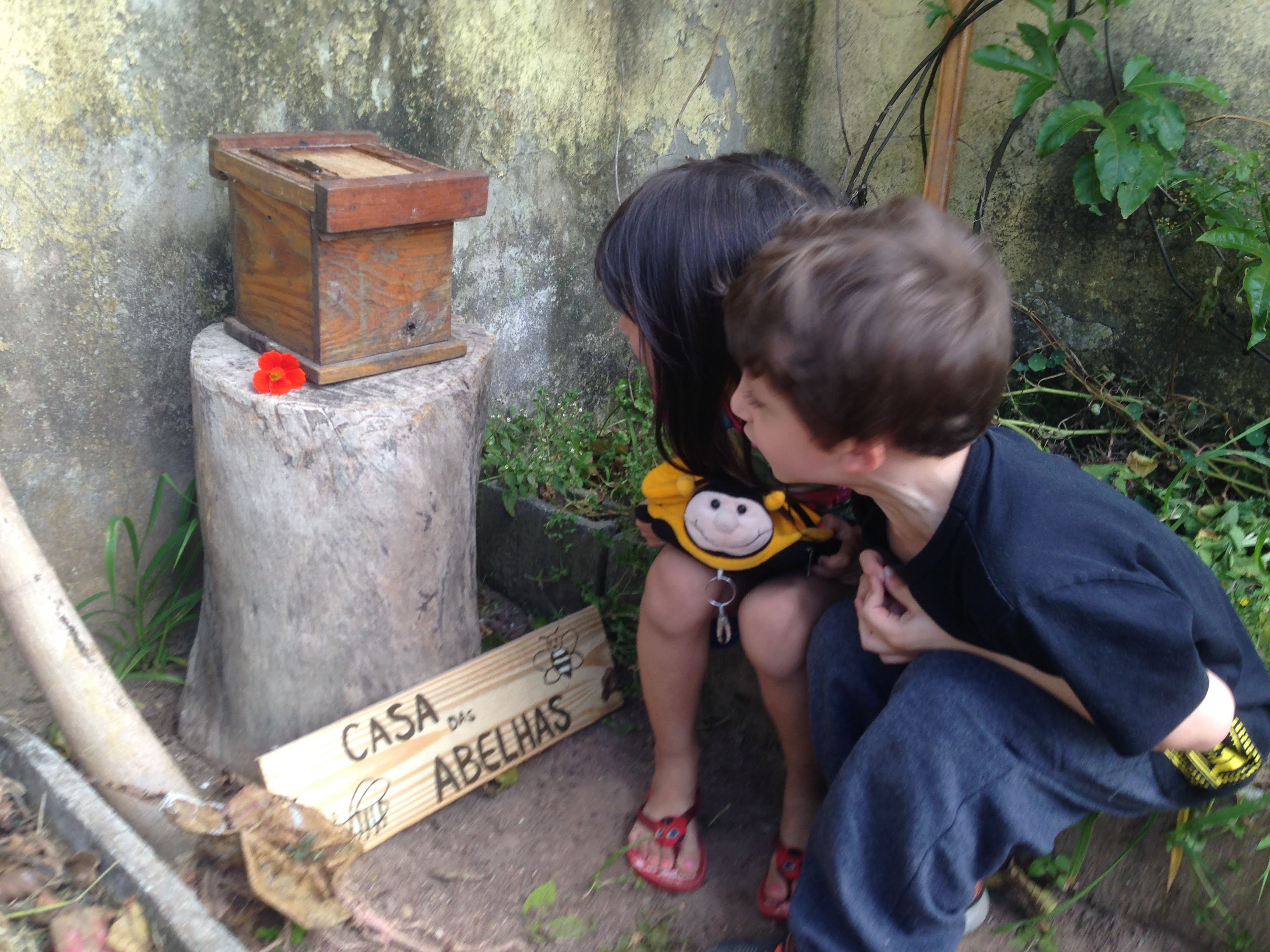 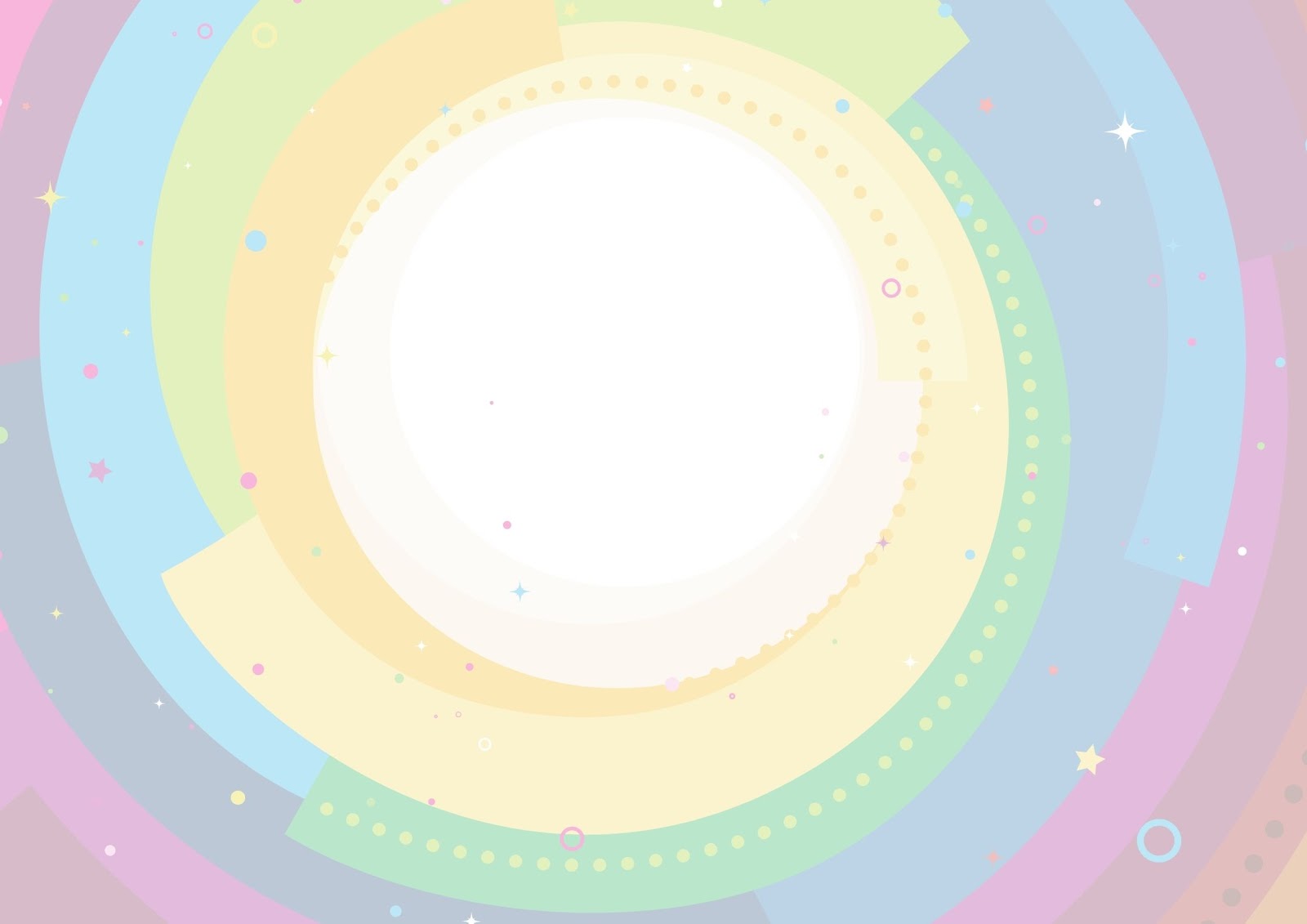 Cultura: Conhecendo a cultura local
Engenhos de farinha
As bruxas
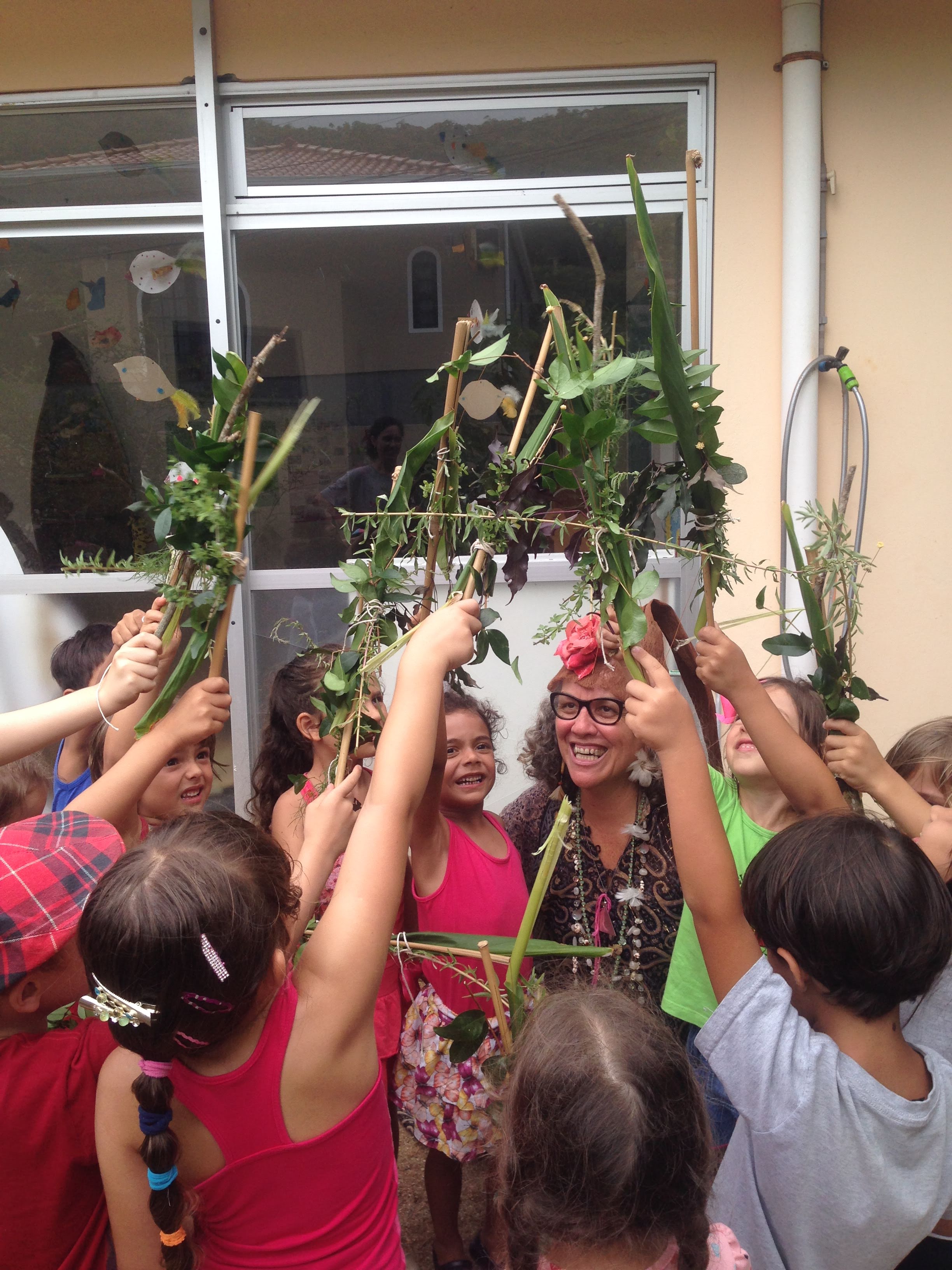 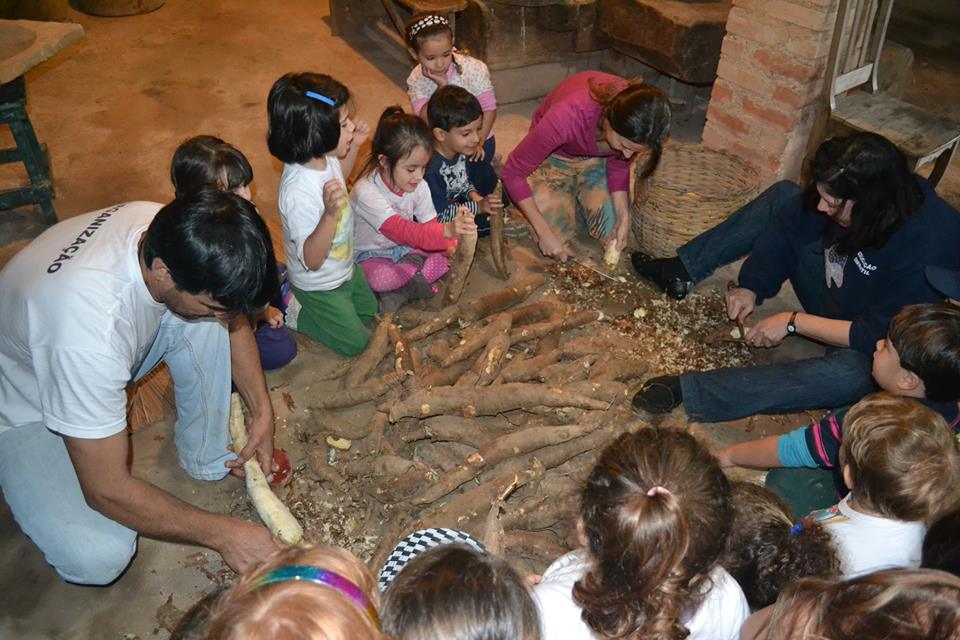 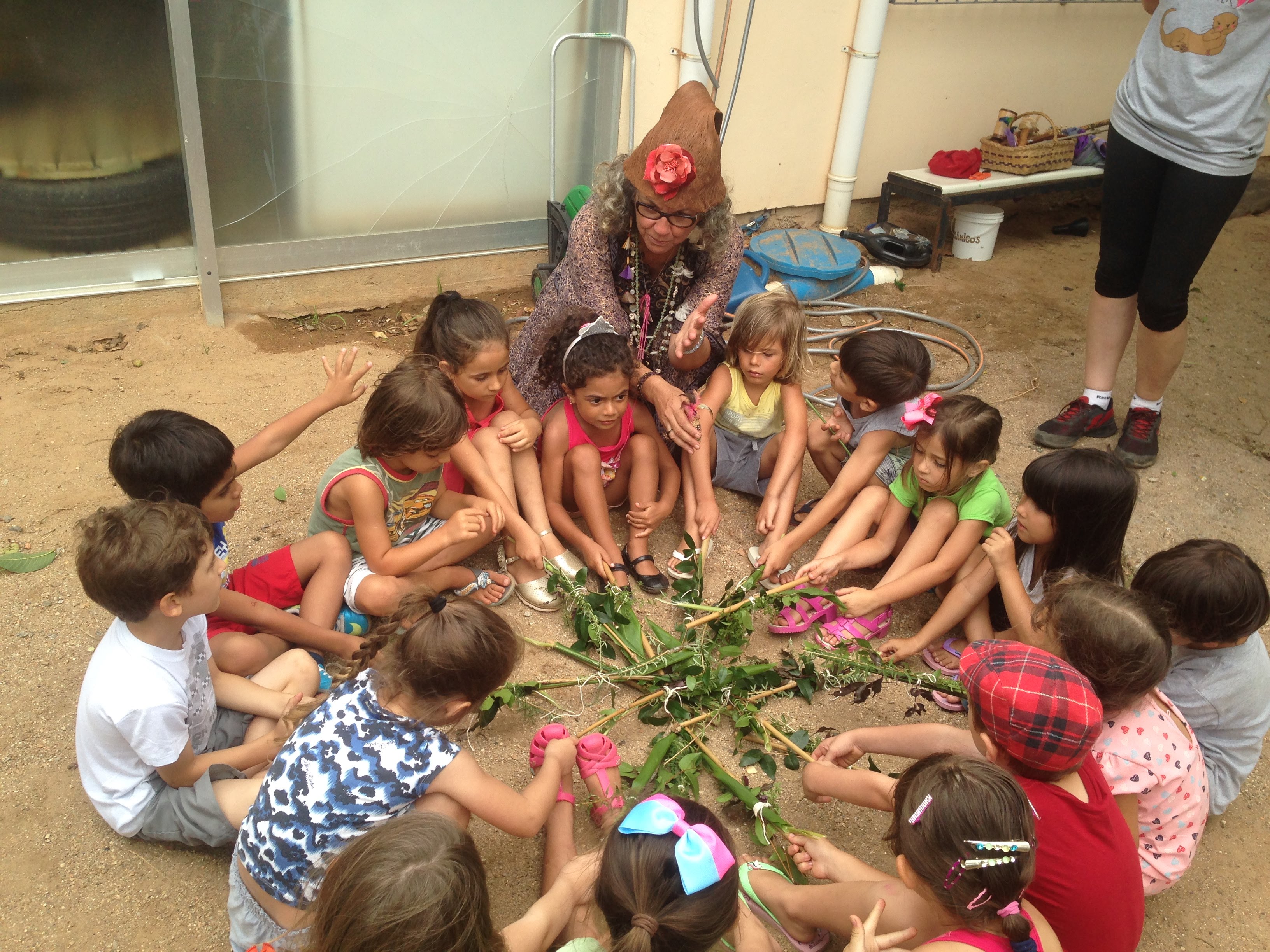 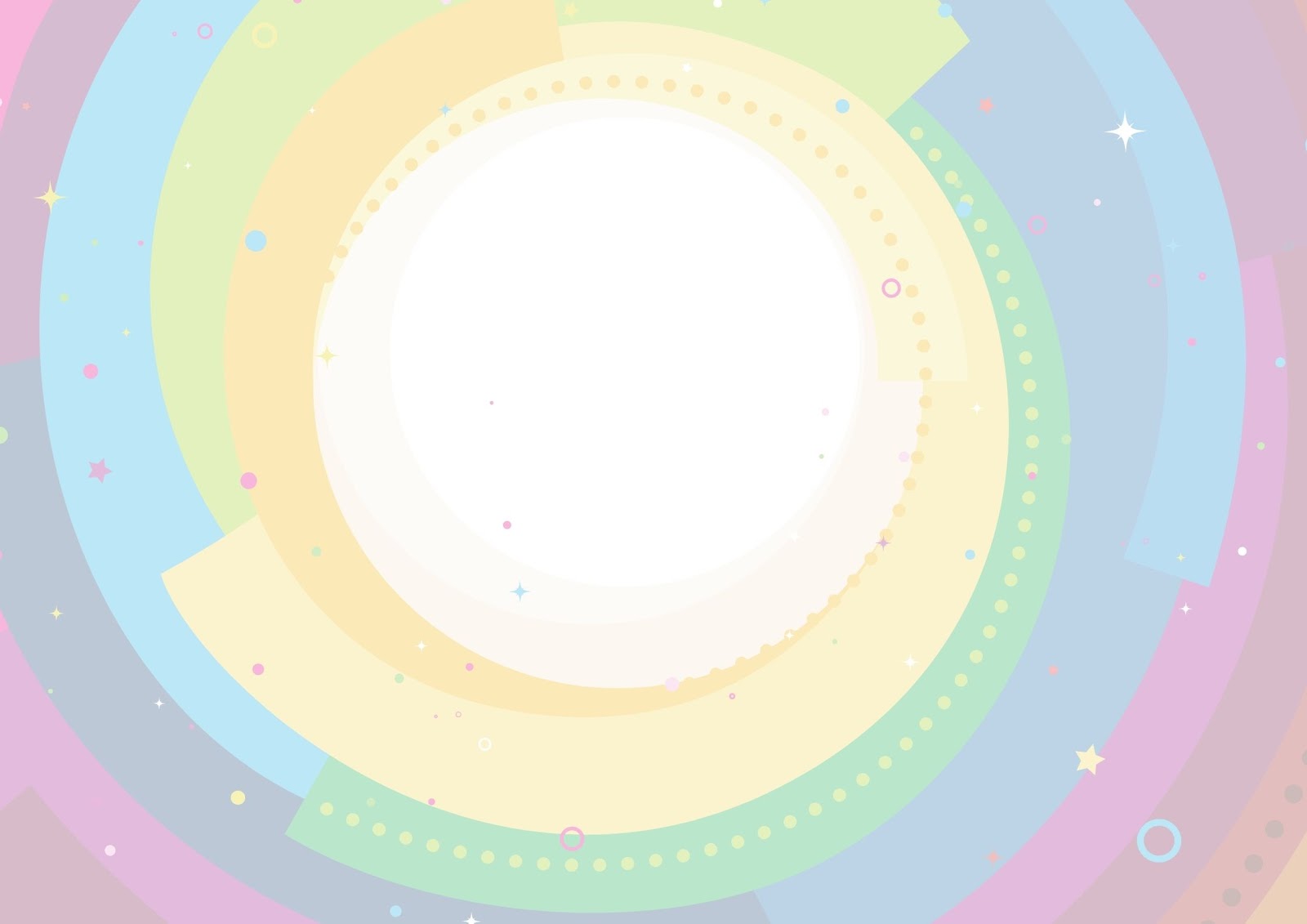 Informática 

Quis sobre temas da horta                                                          Criação de conteúdo dos alunos para blog/Instagram
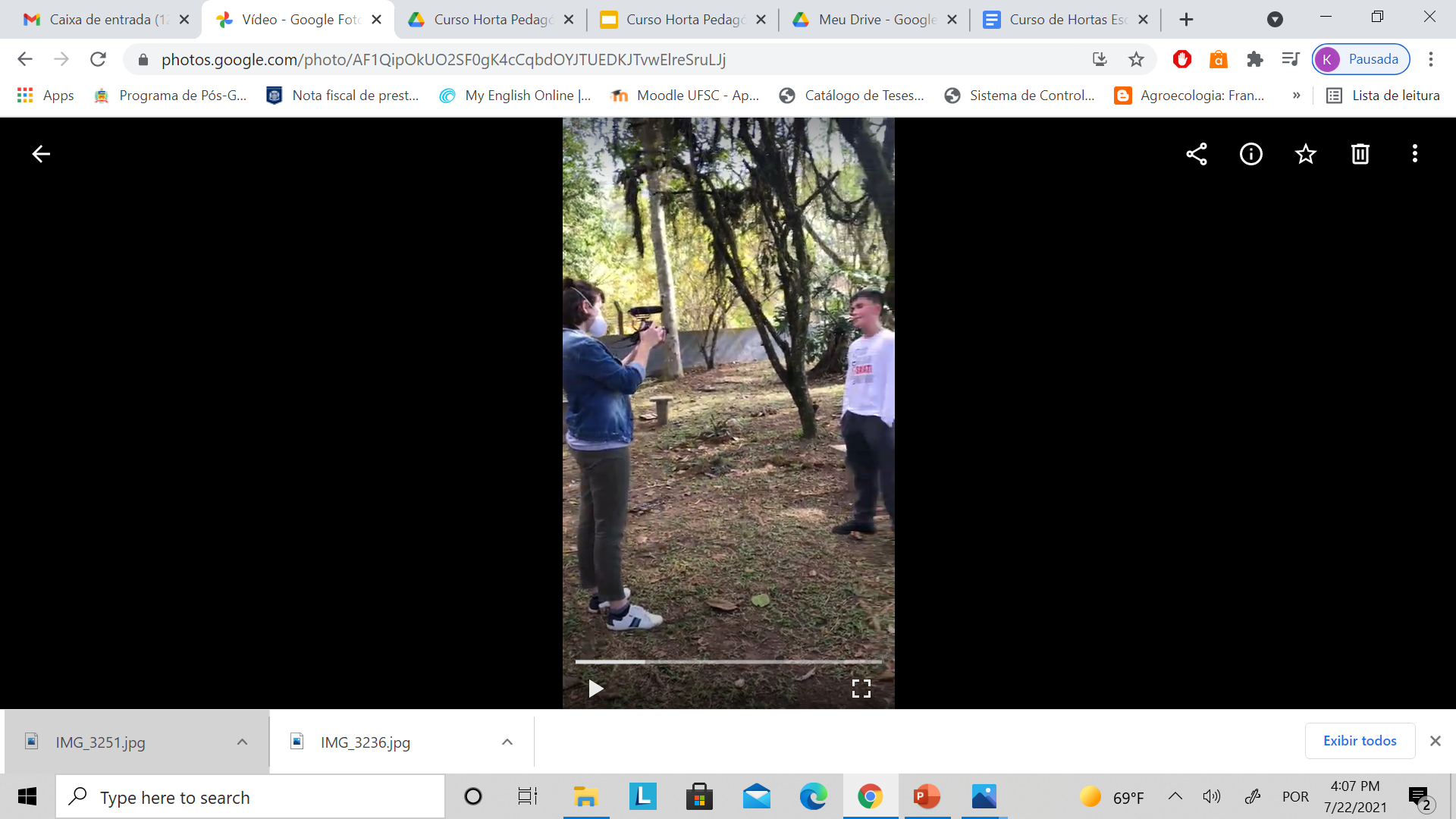 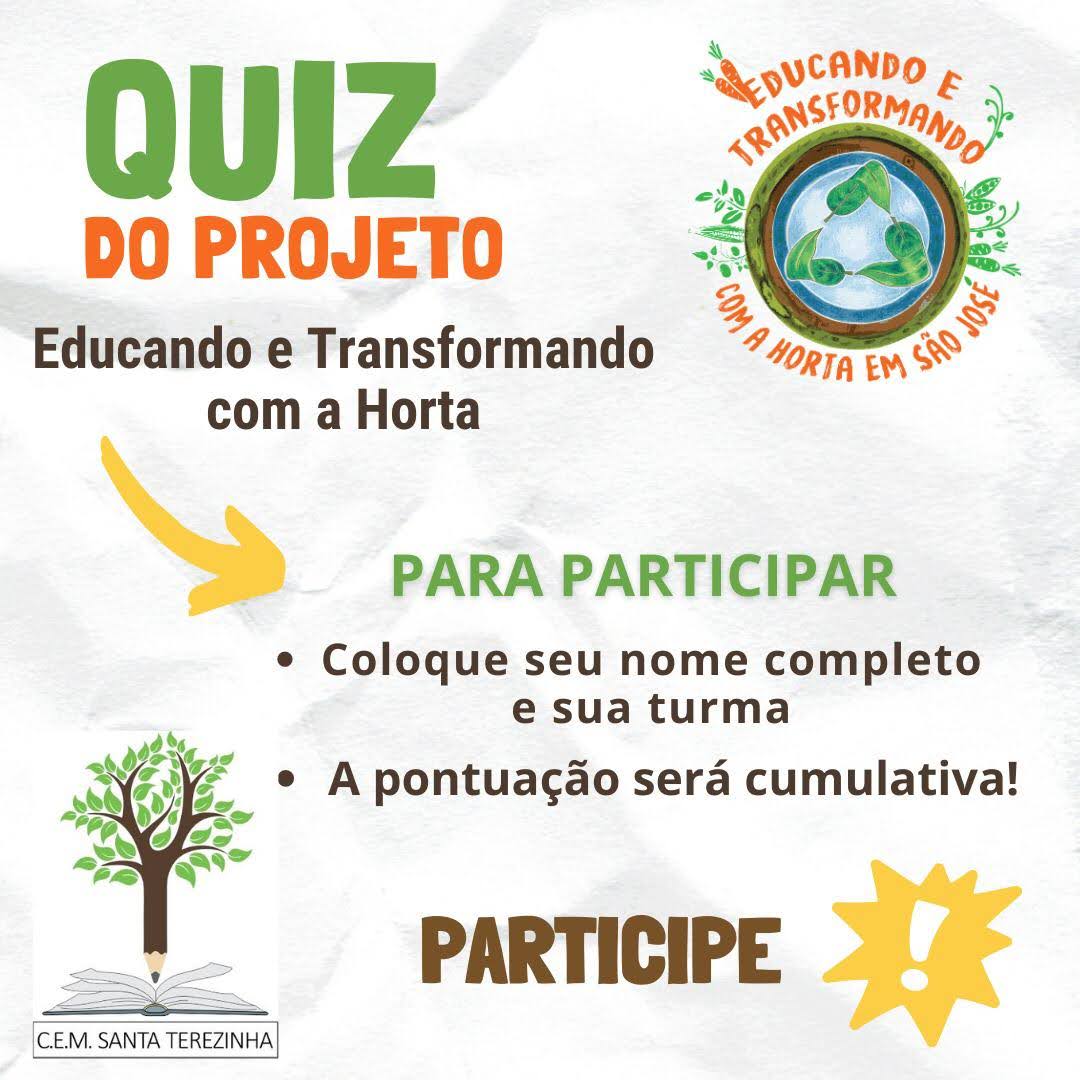 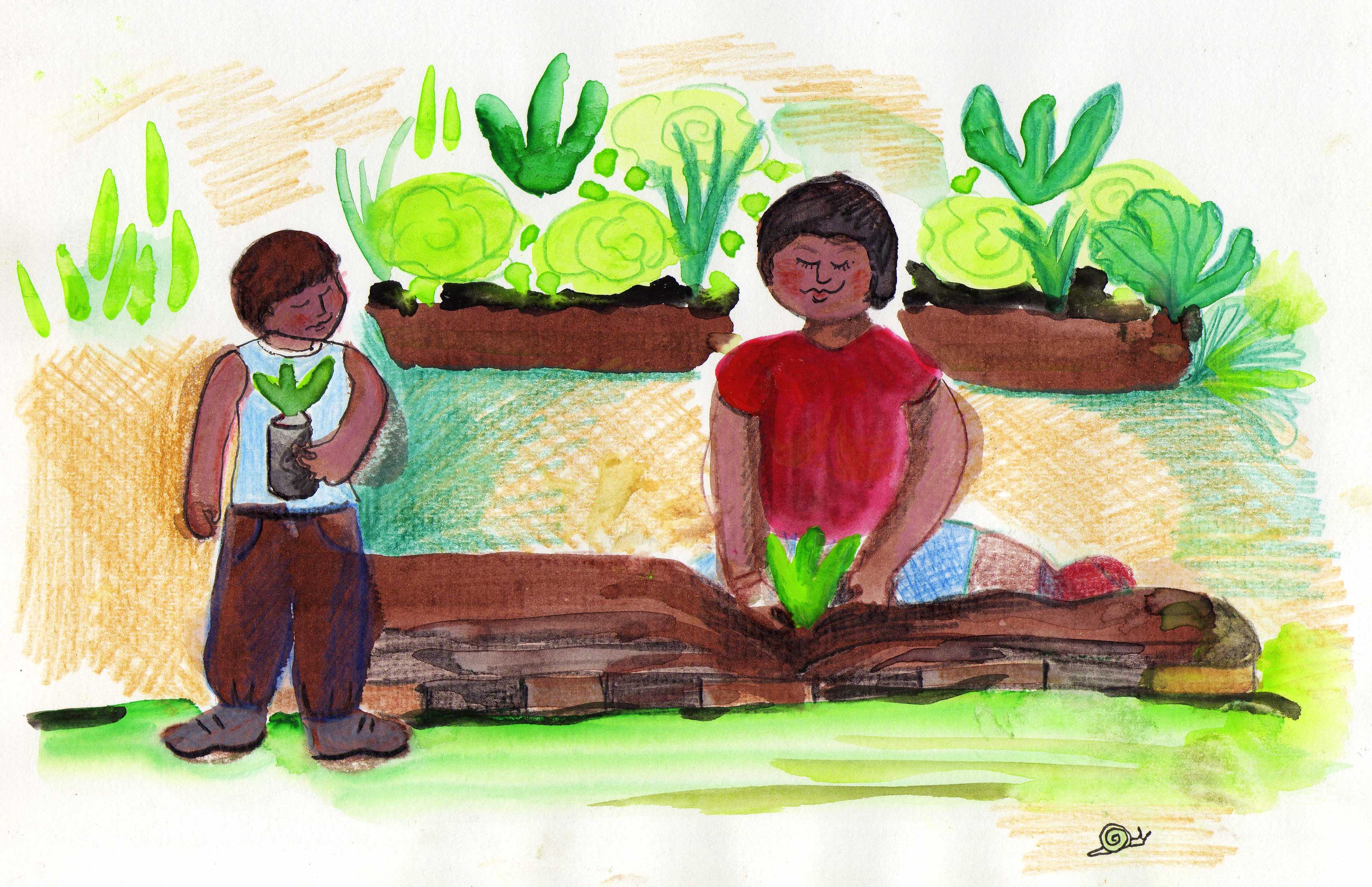 Como podemos manter o espaço da horta?
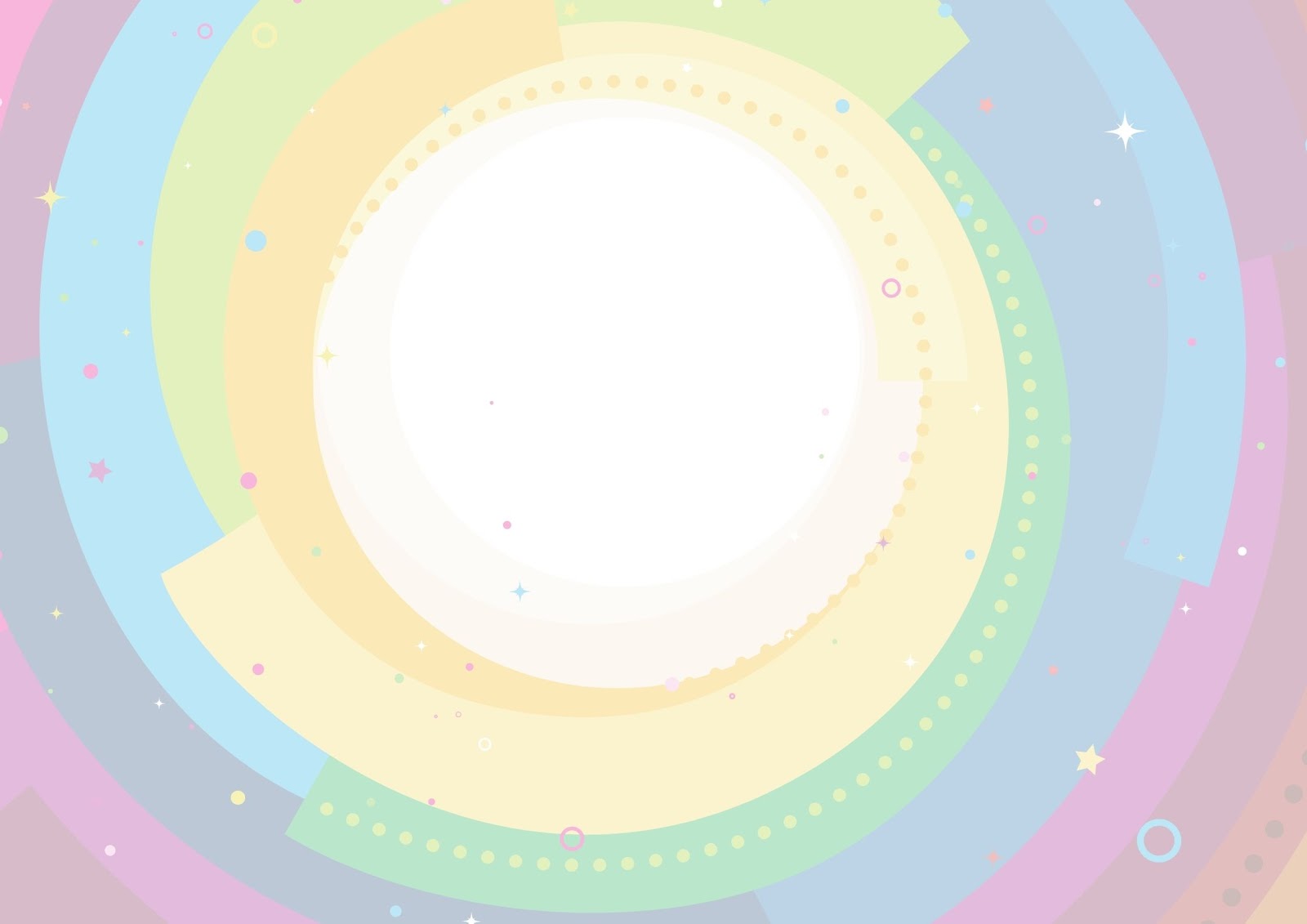 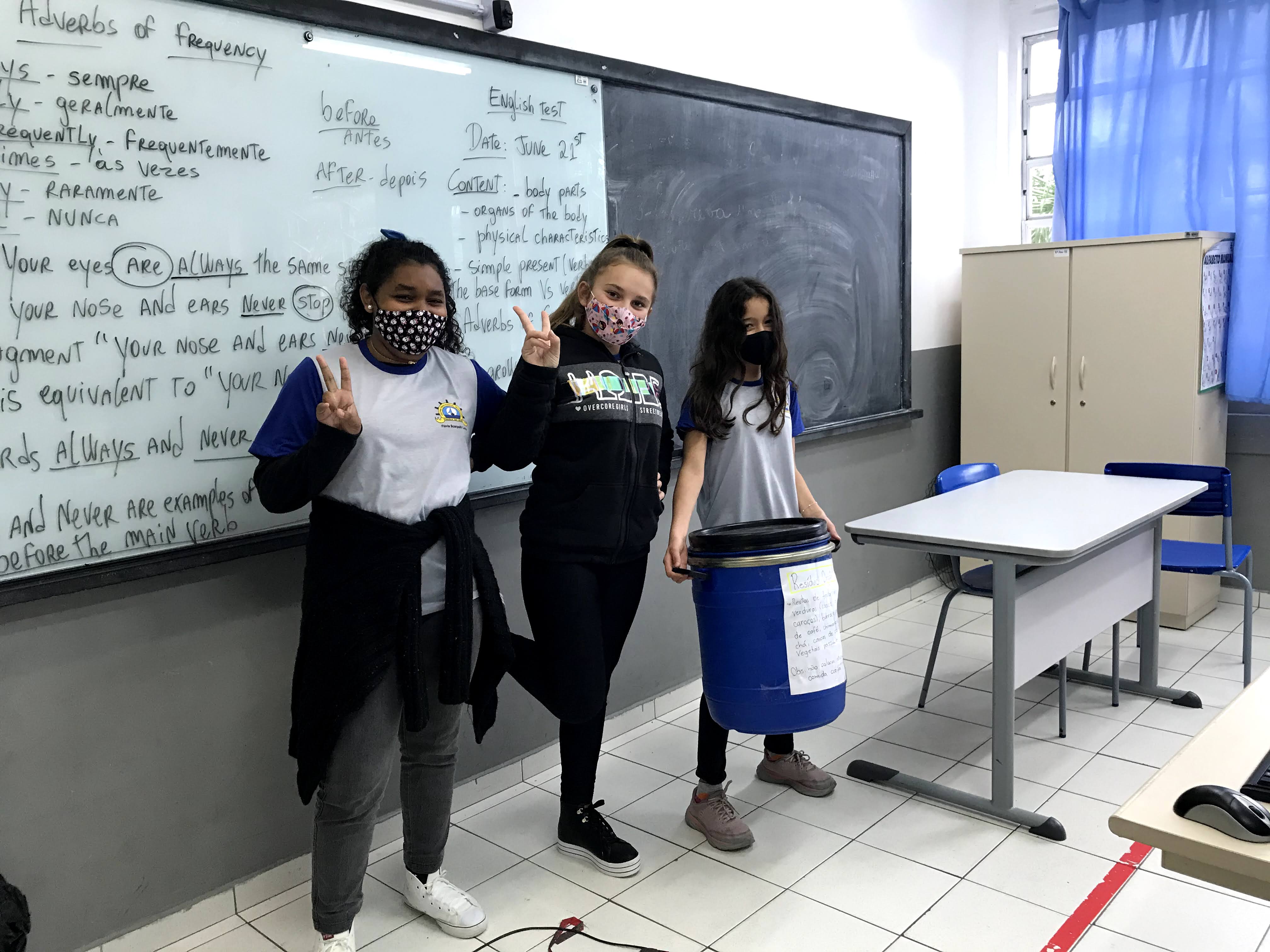 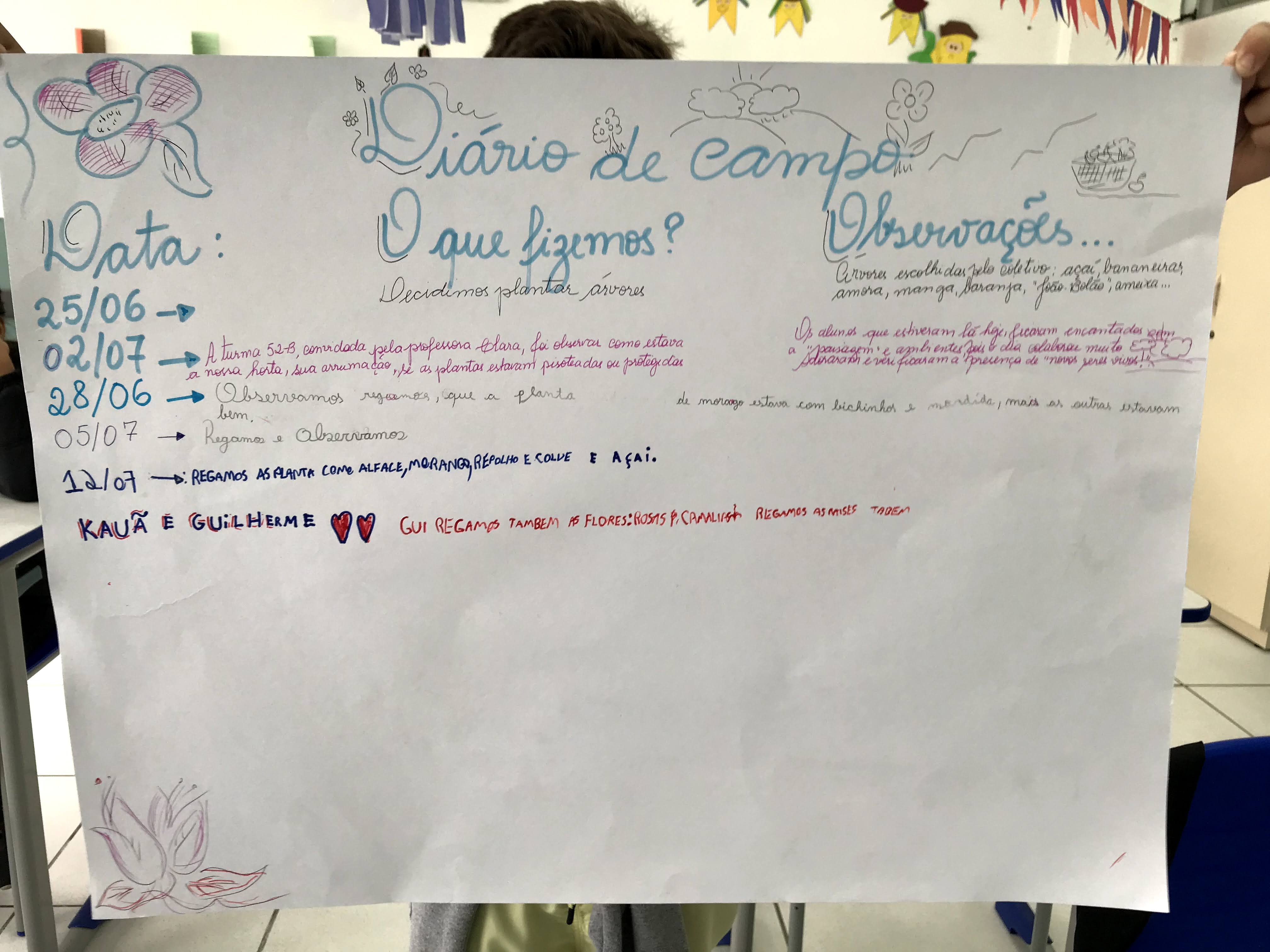 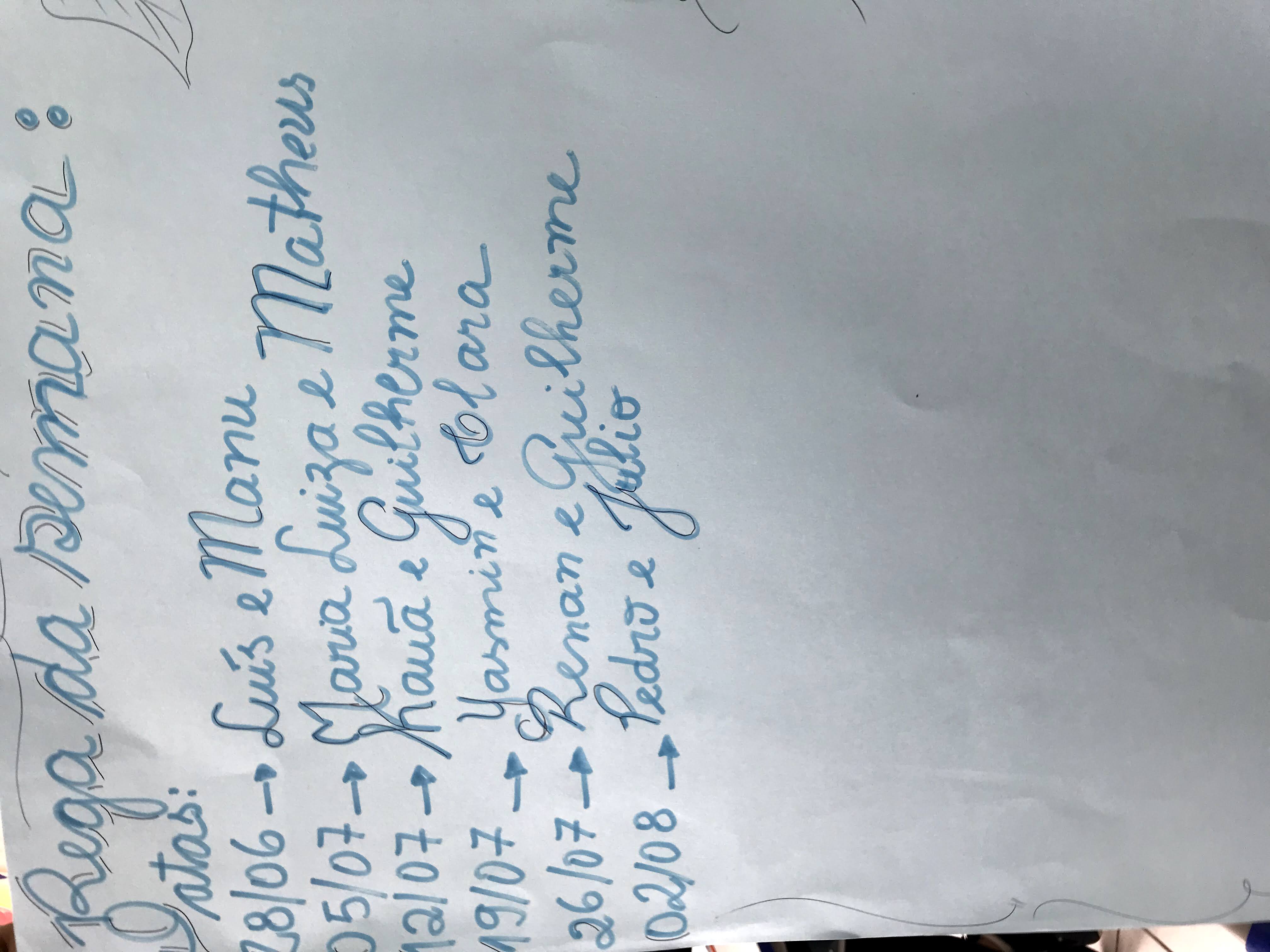 Autonomia e responsabilidade dos alunos
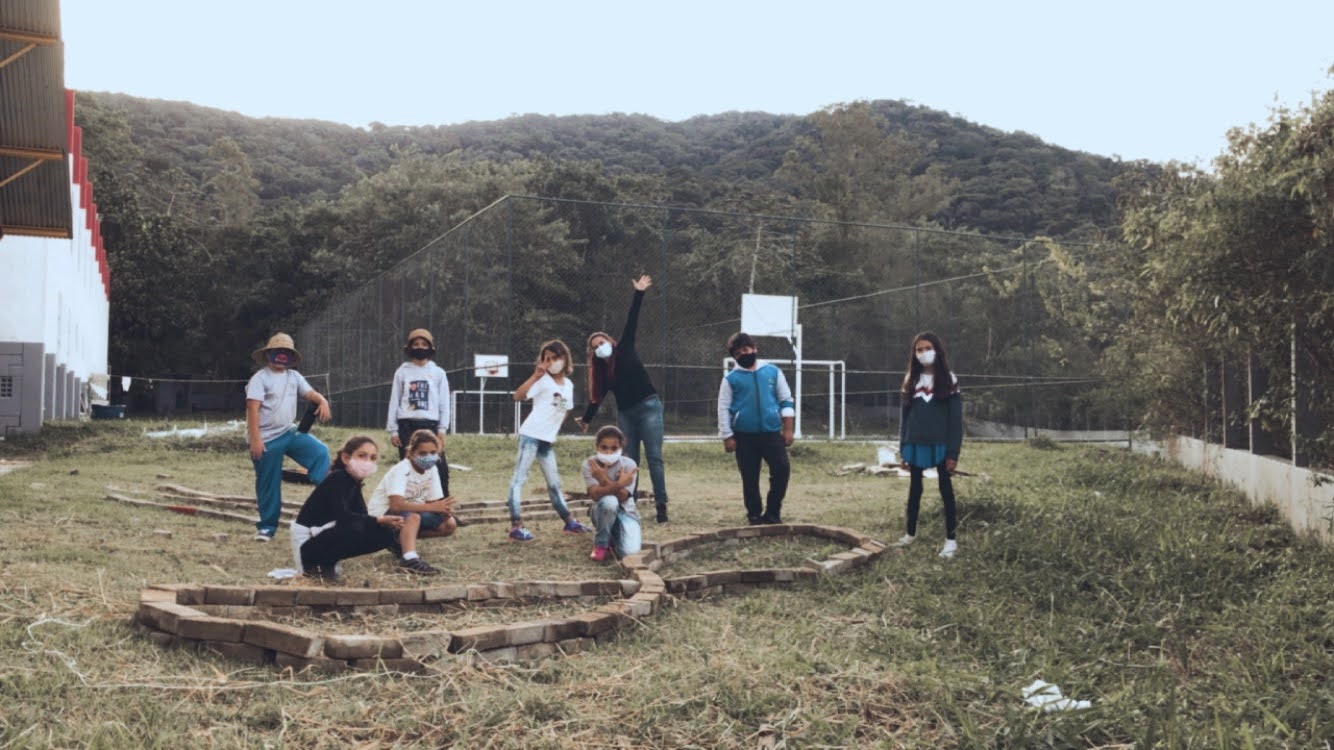 Muito trabalho coletivo!
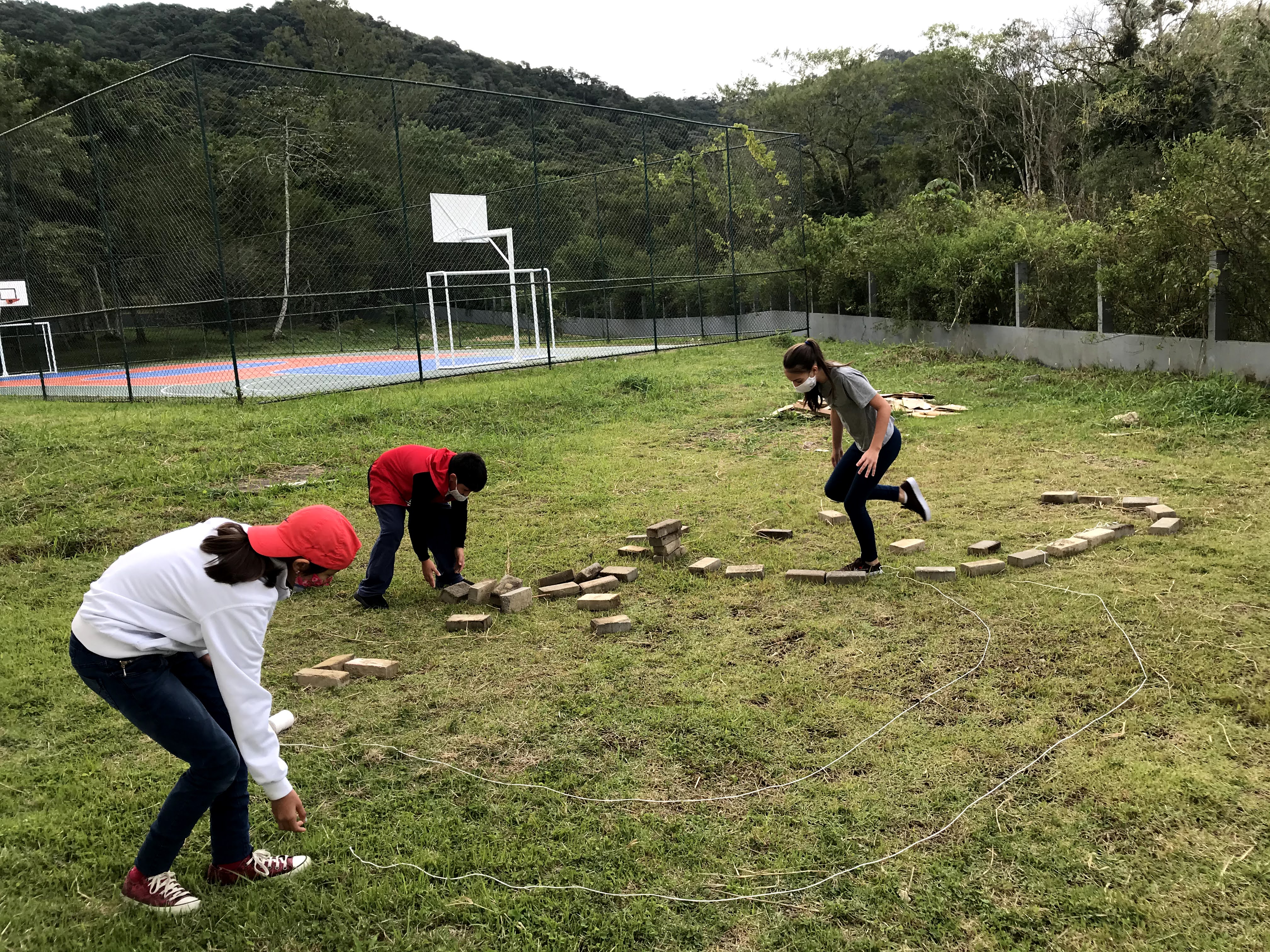 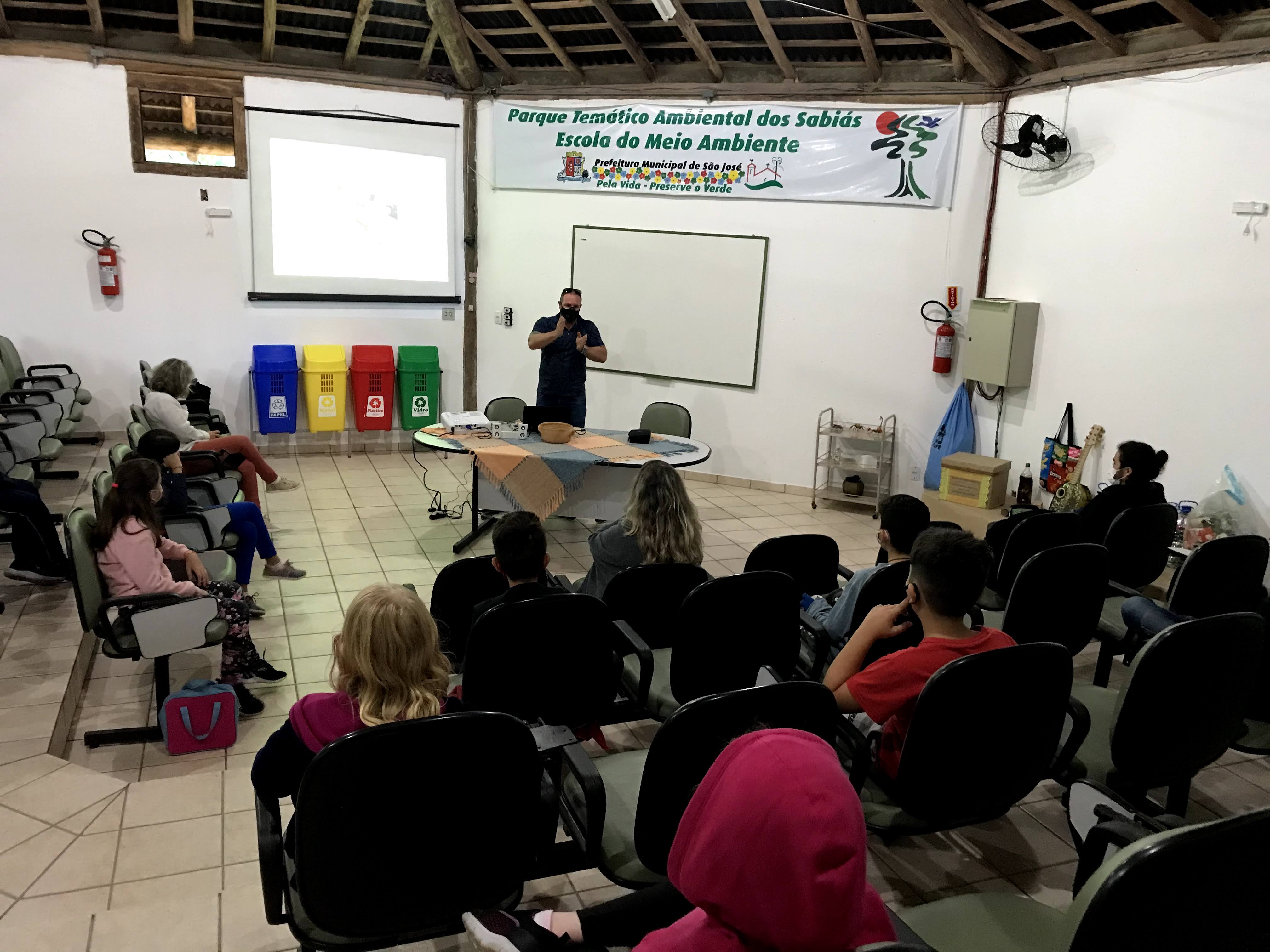 Parcerias com órgãos do município, Universidade, empresas (entre outros)
Para materiais
Palestras
Oficinas
Convidado especial para temas específicos
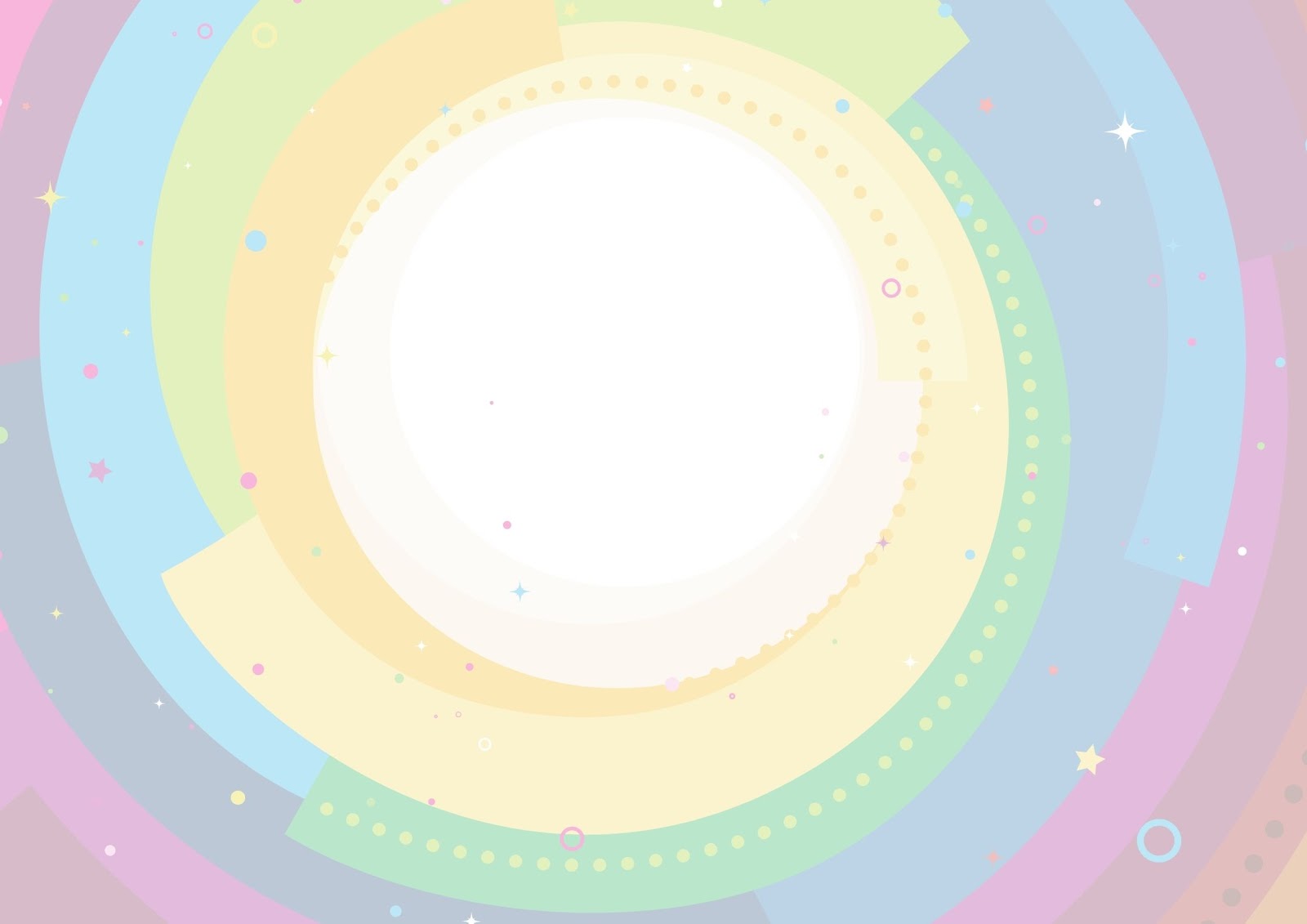 Integração com as famílias
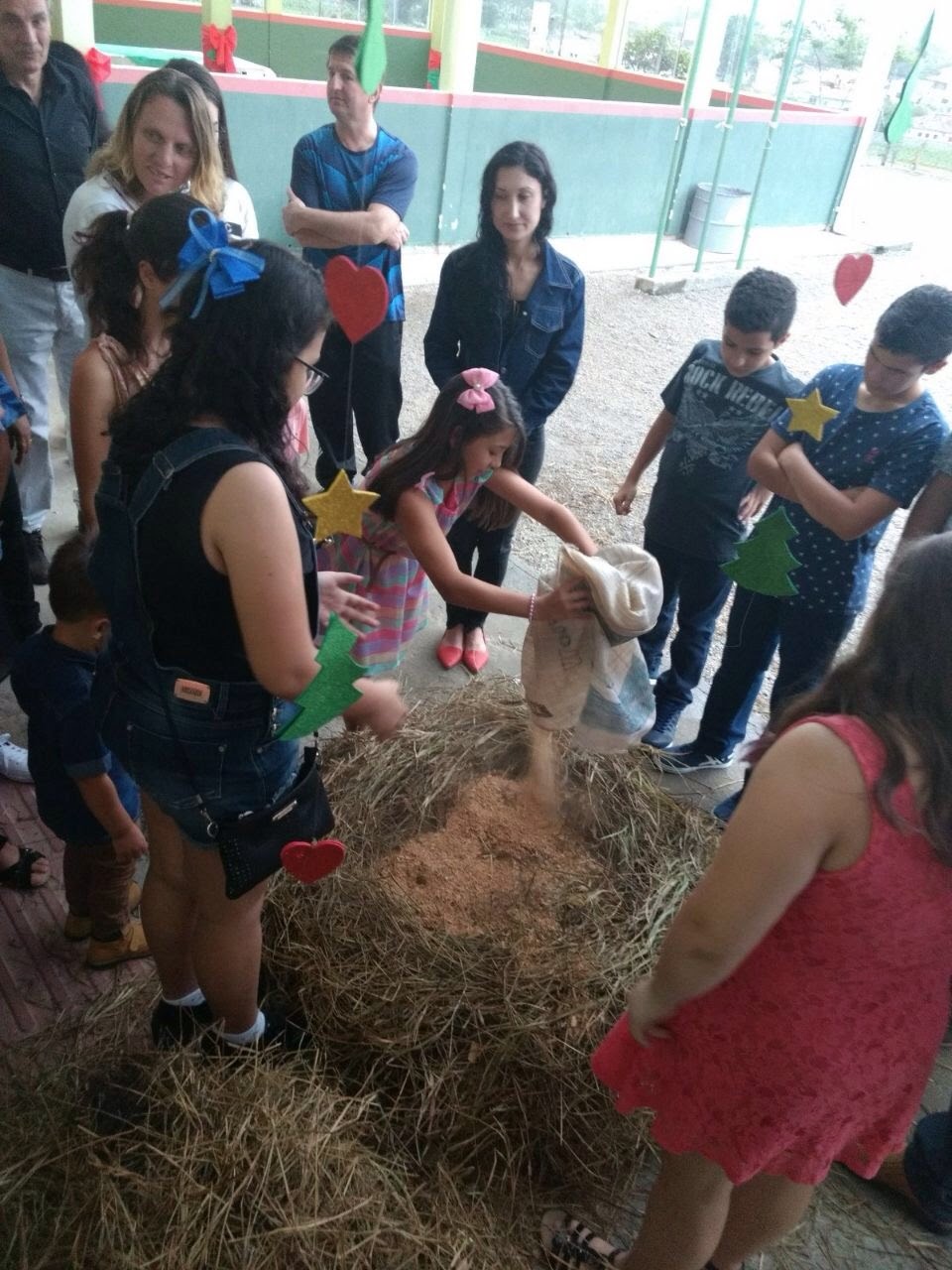 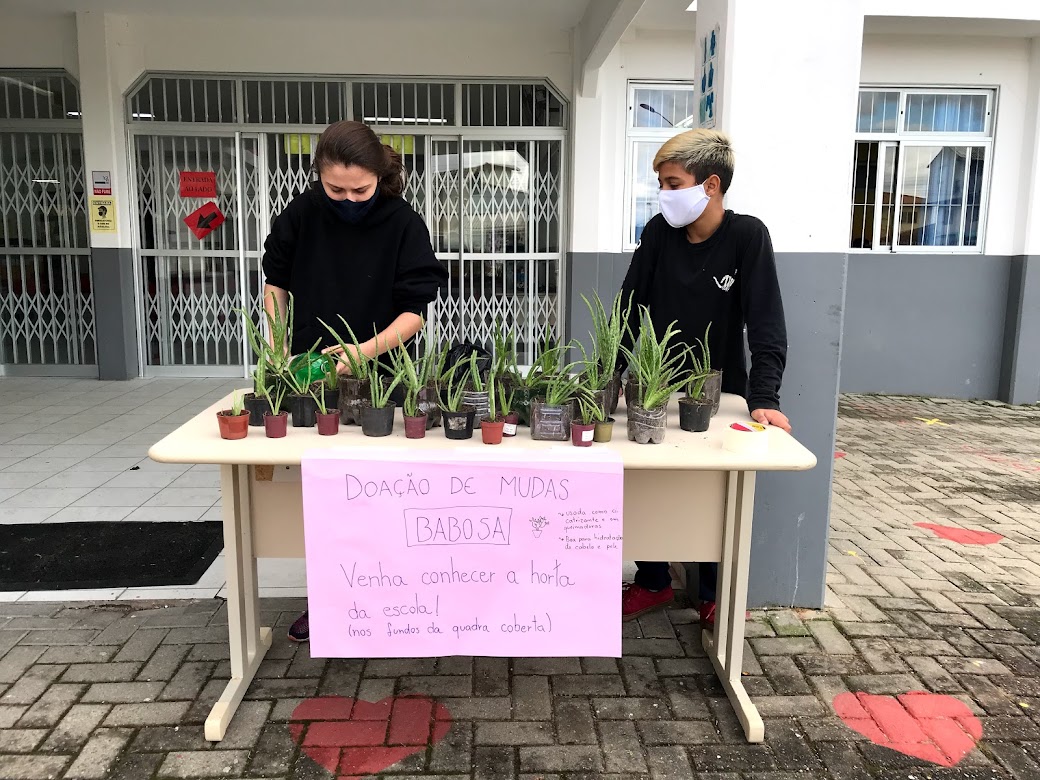 Calendário agrícola e calendário escolar(para a nossa região )
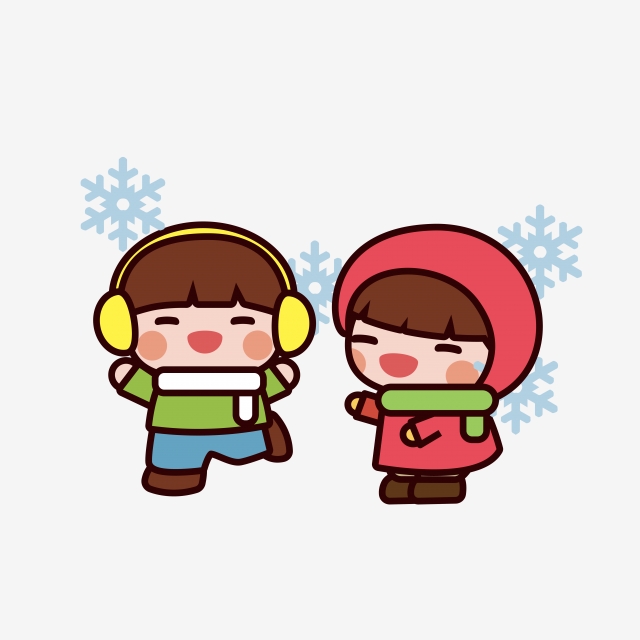 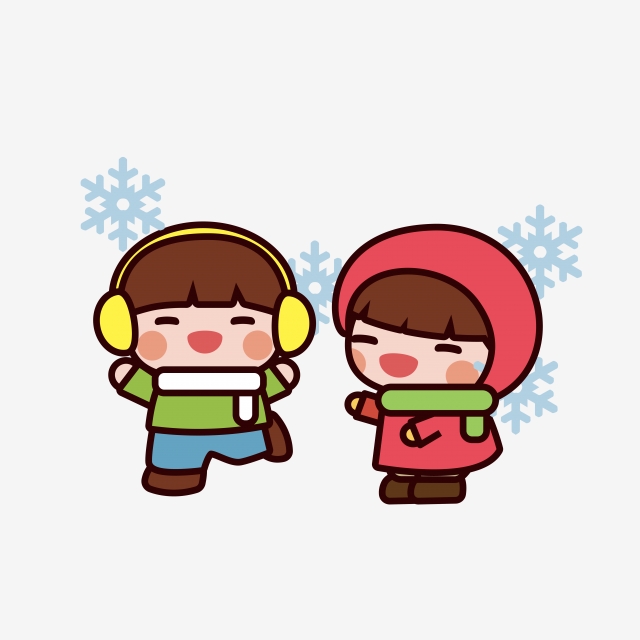 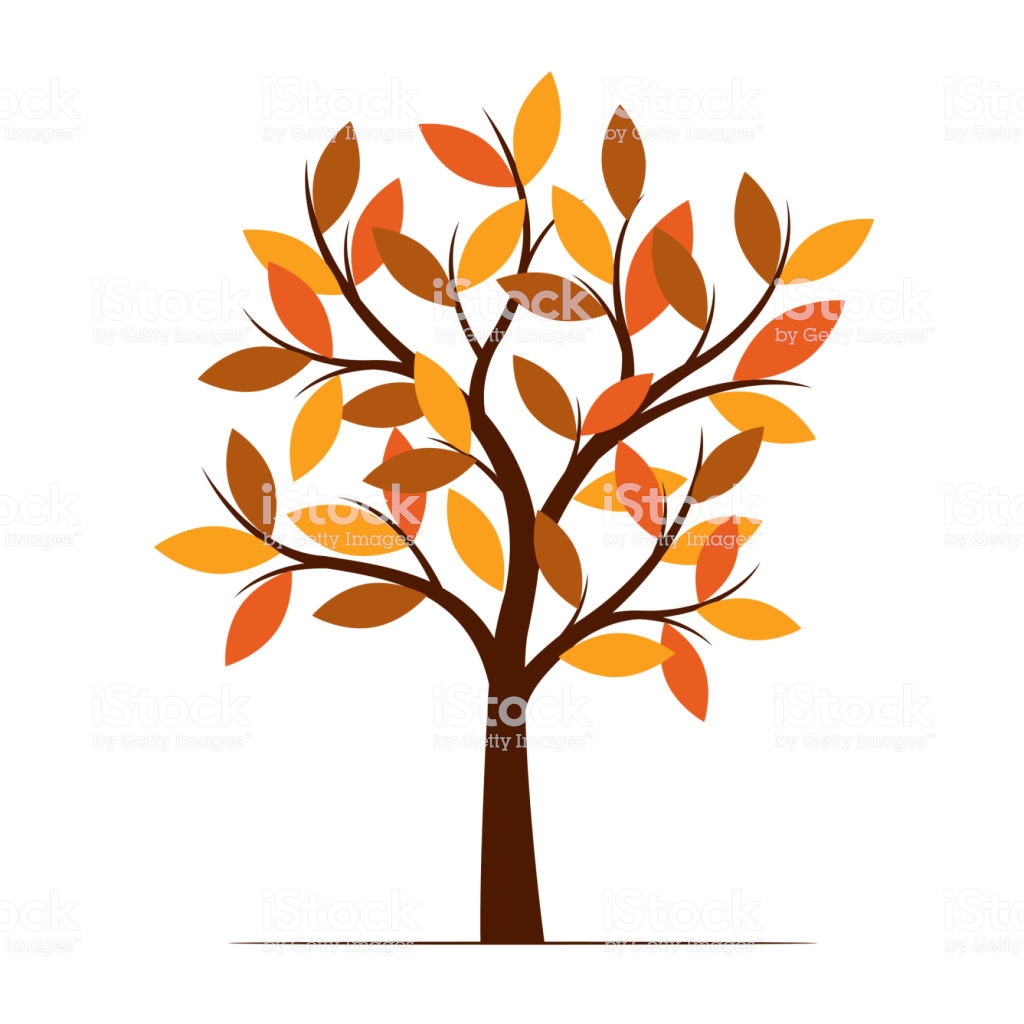 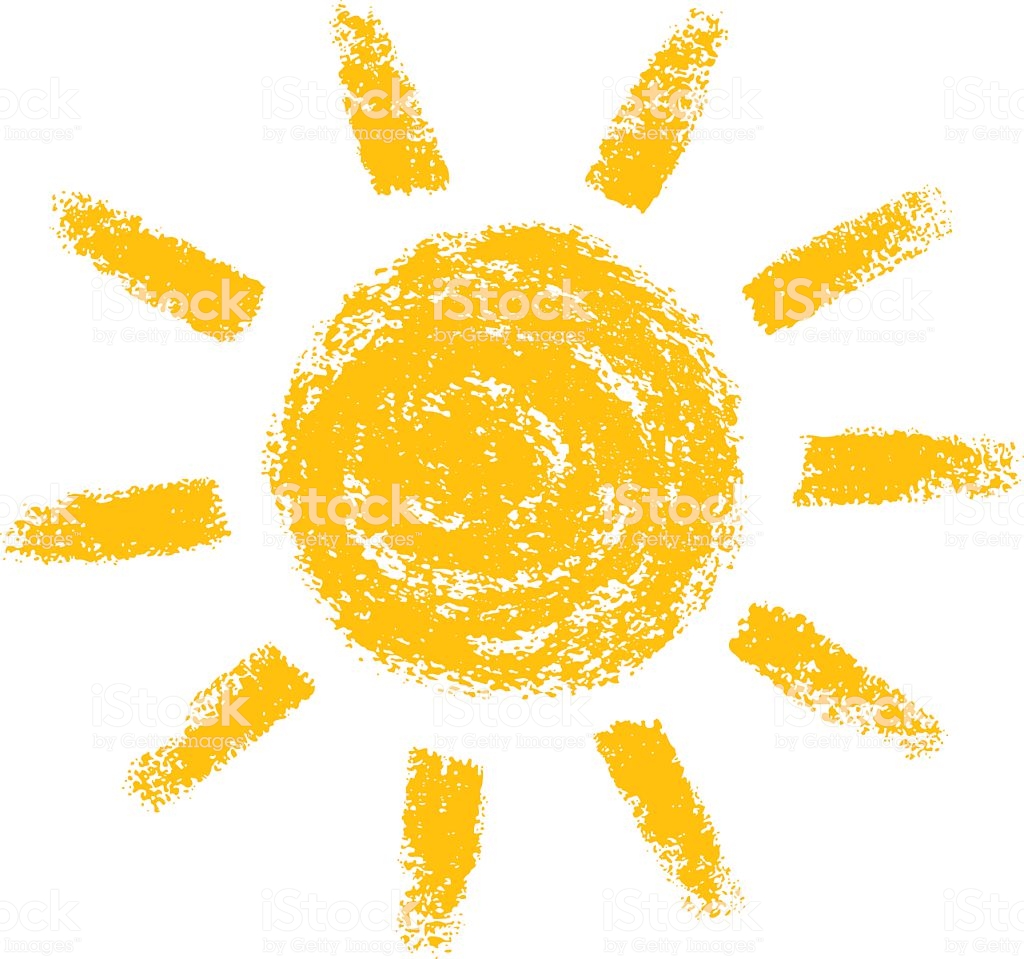 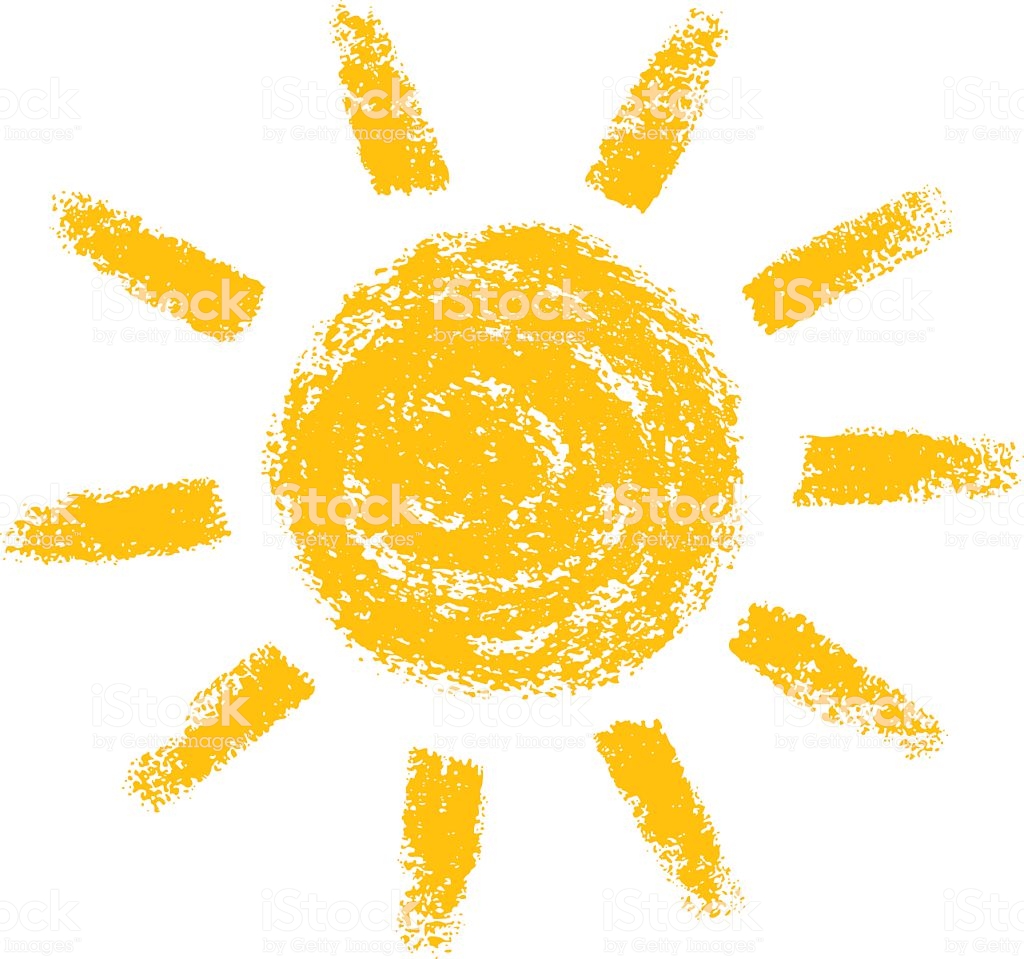 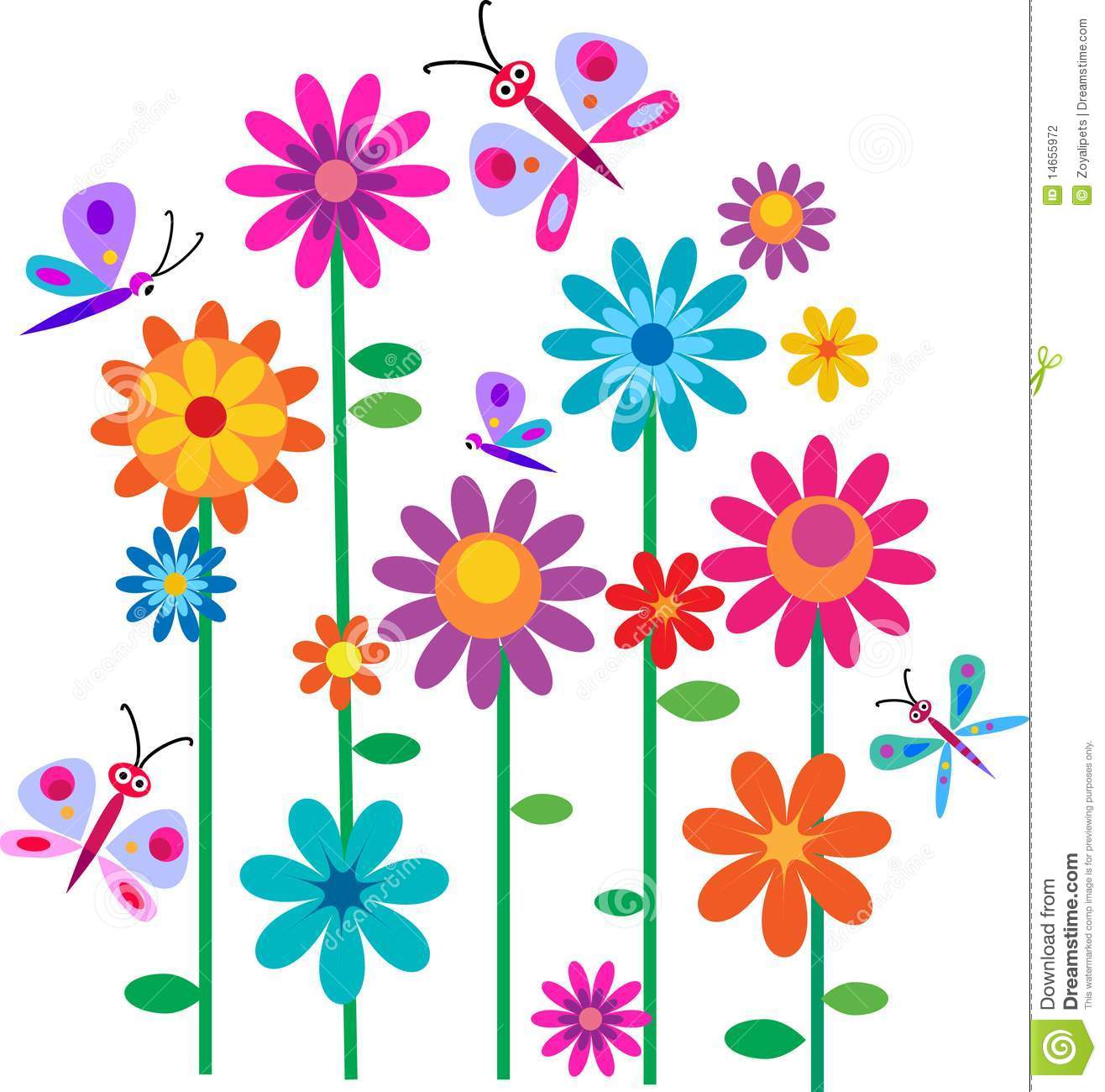 O trabalho de forma remota e híbrida
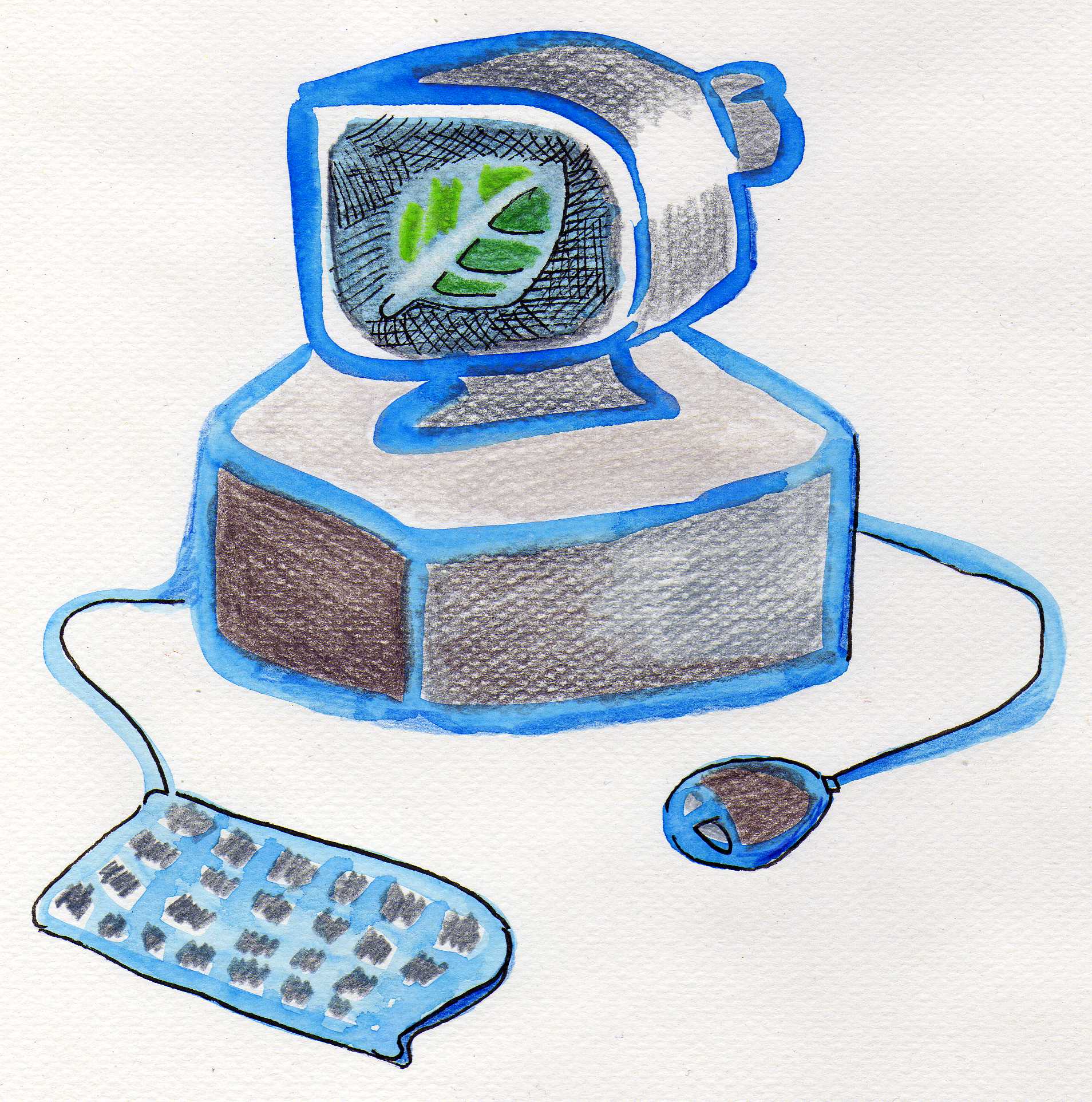 Através de vídeo-aulas
Lives
Banquinha tira-dúvidas
Atividades de fácil execução para realizar com a família
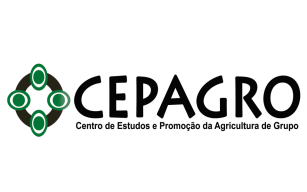 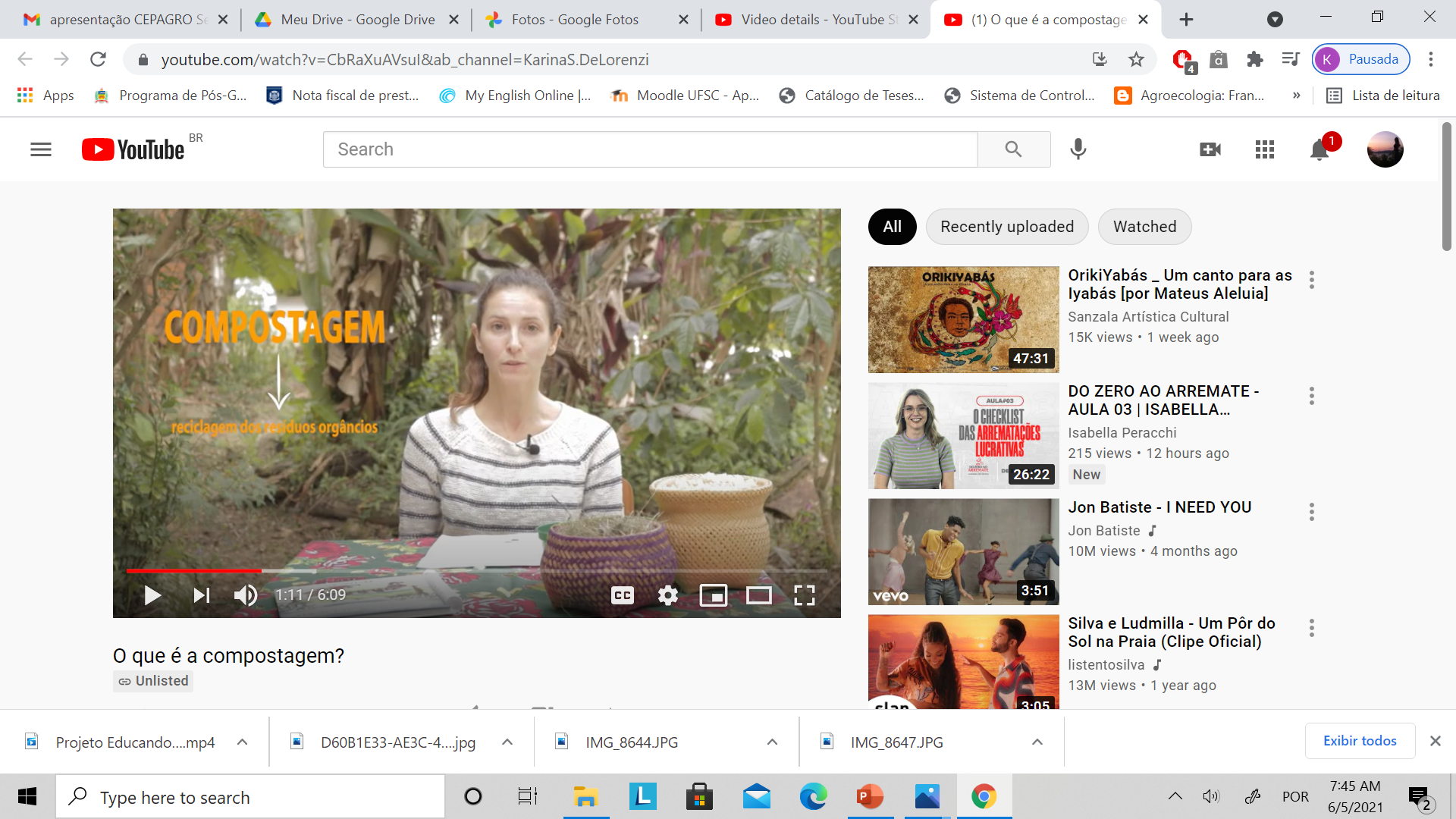 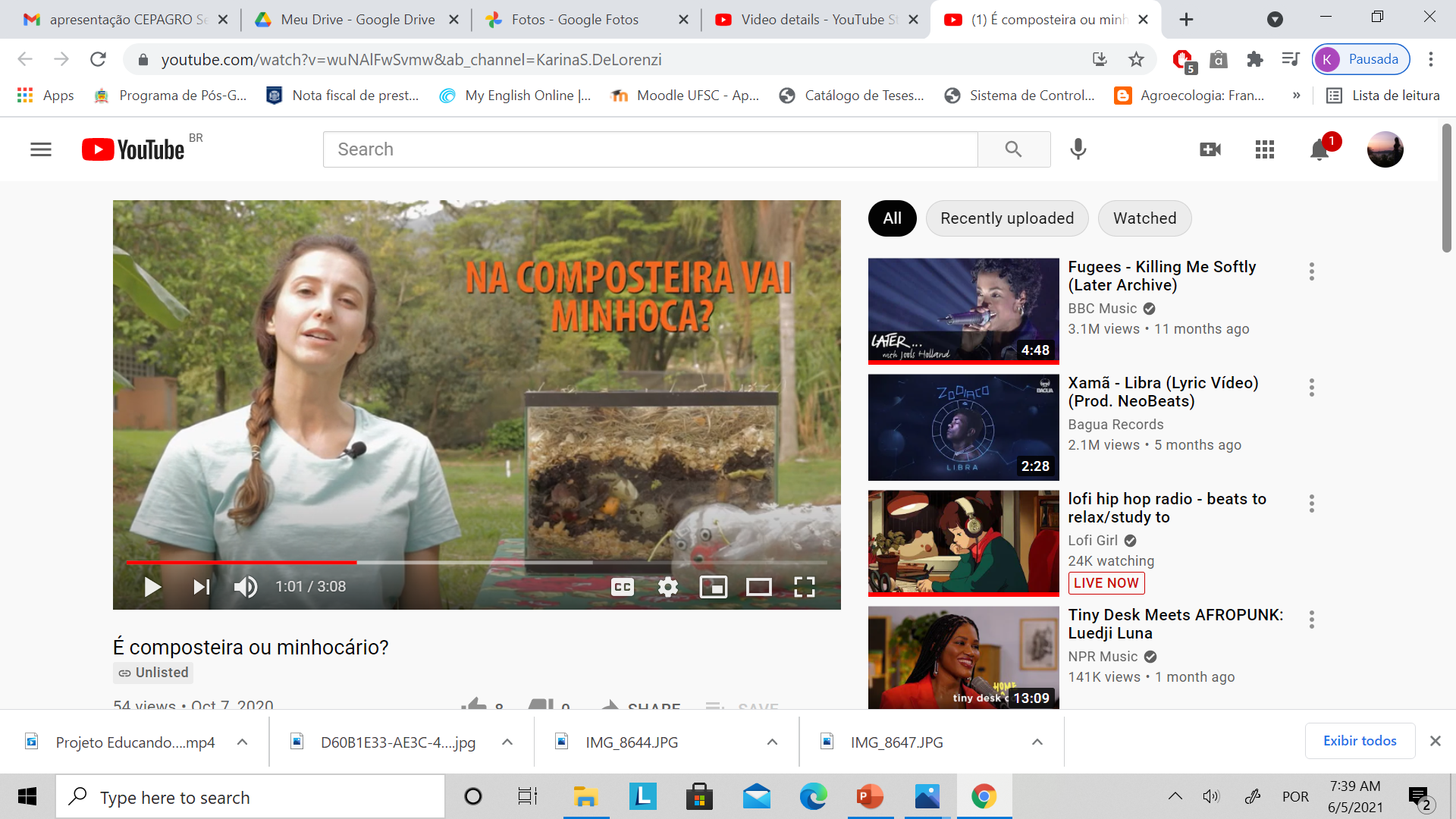 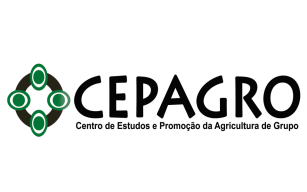 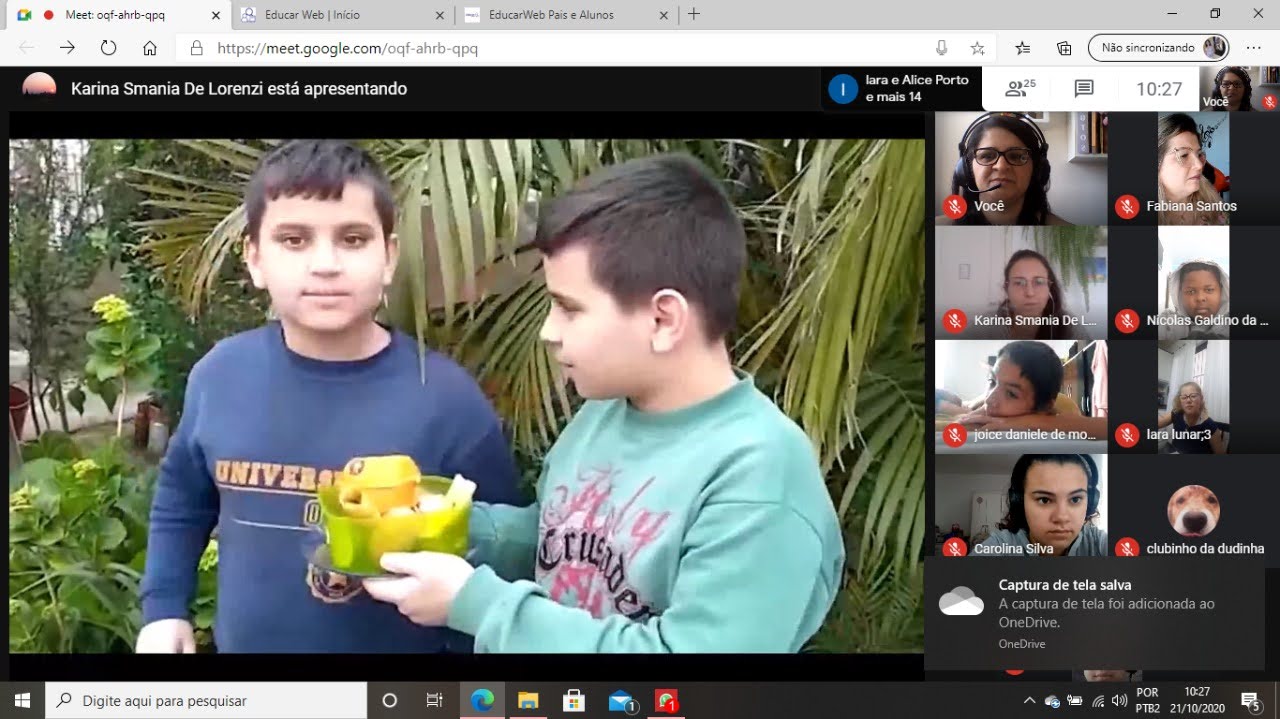 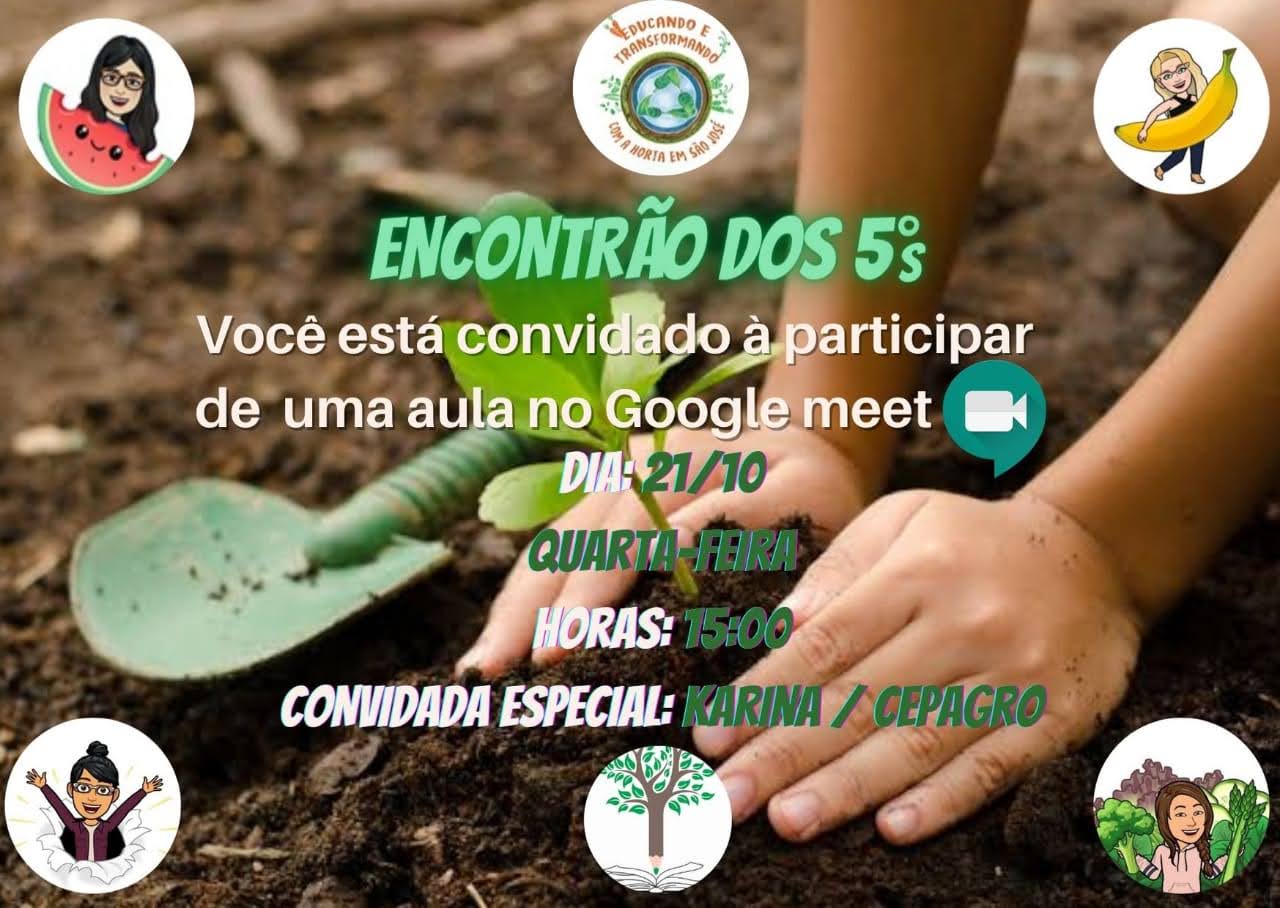 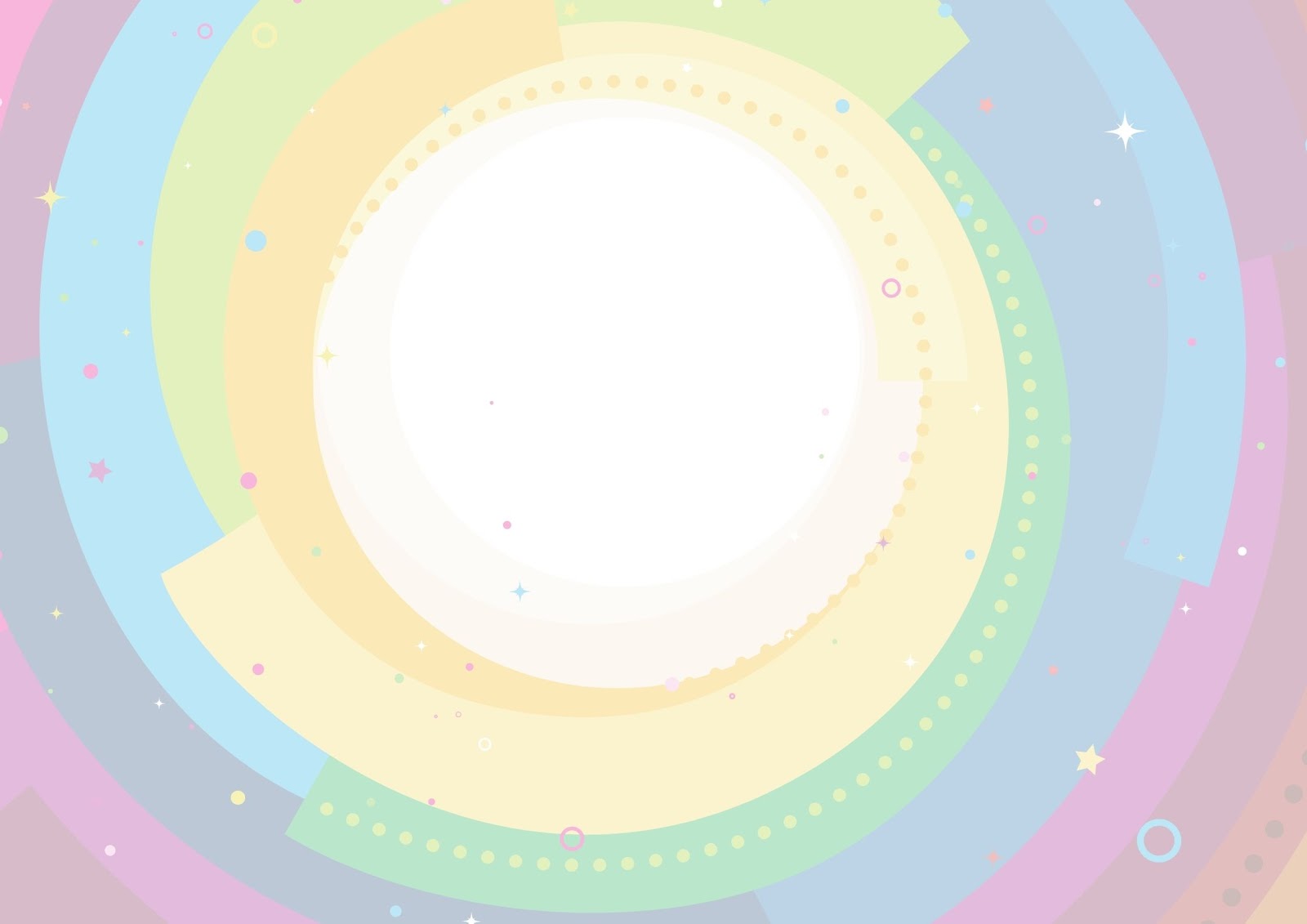 Comida saudável, criança saudável!
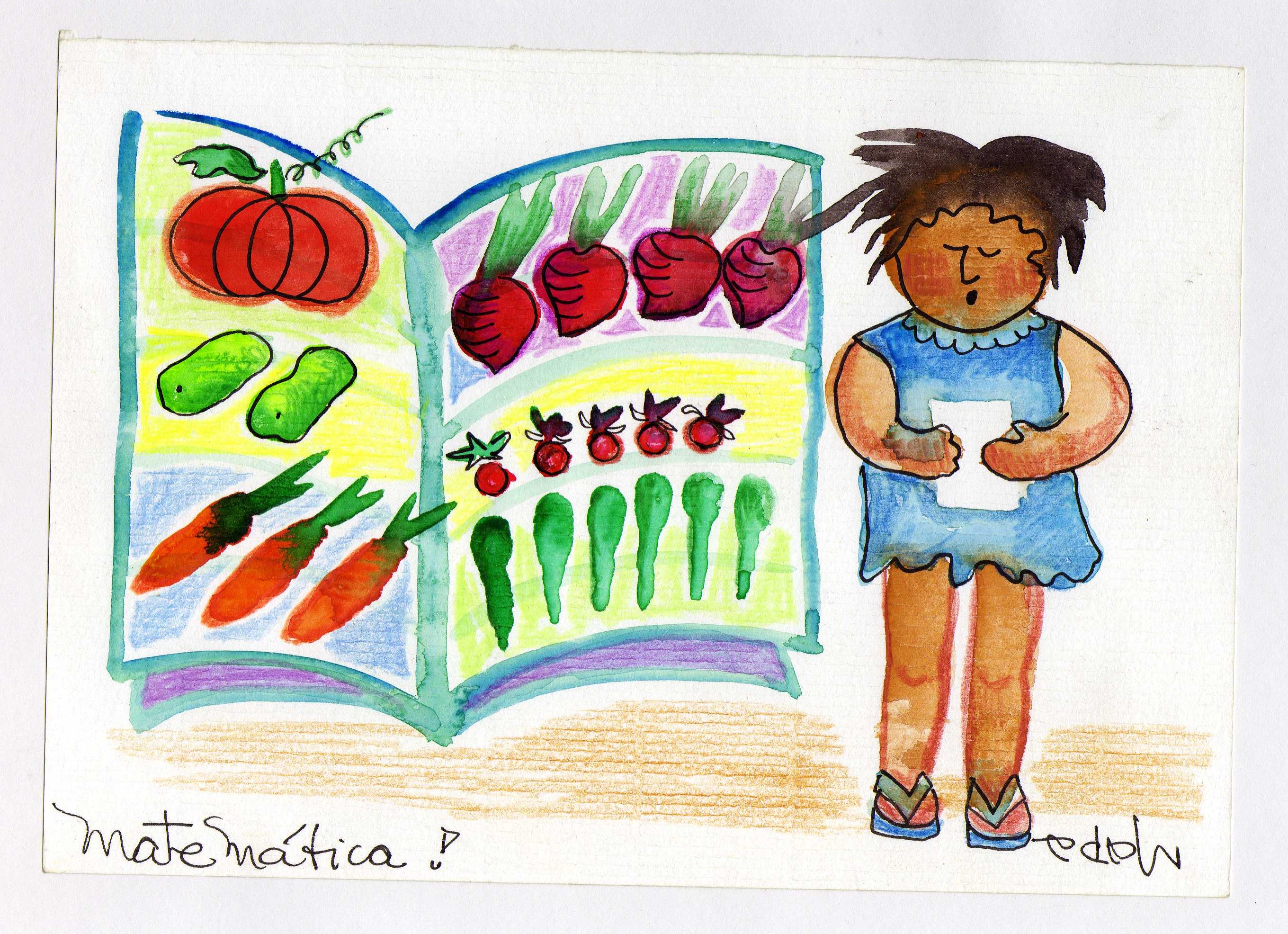 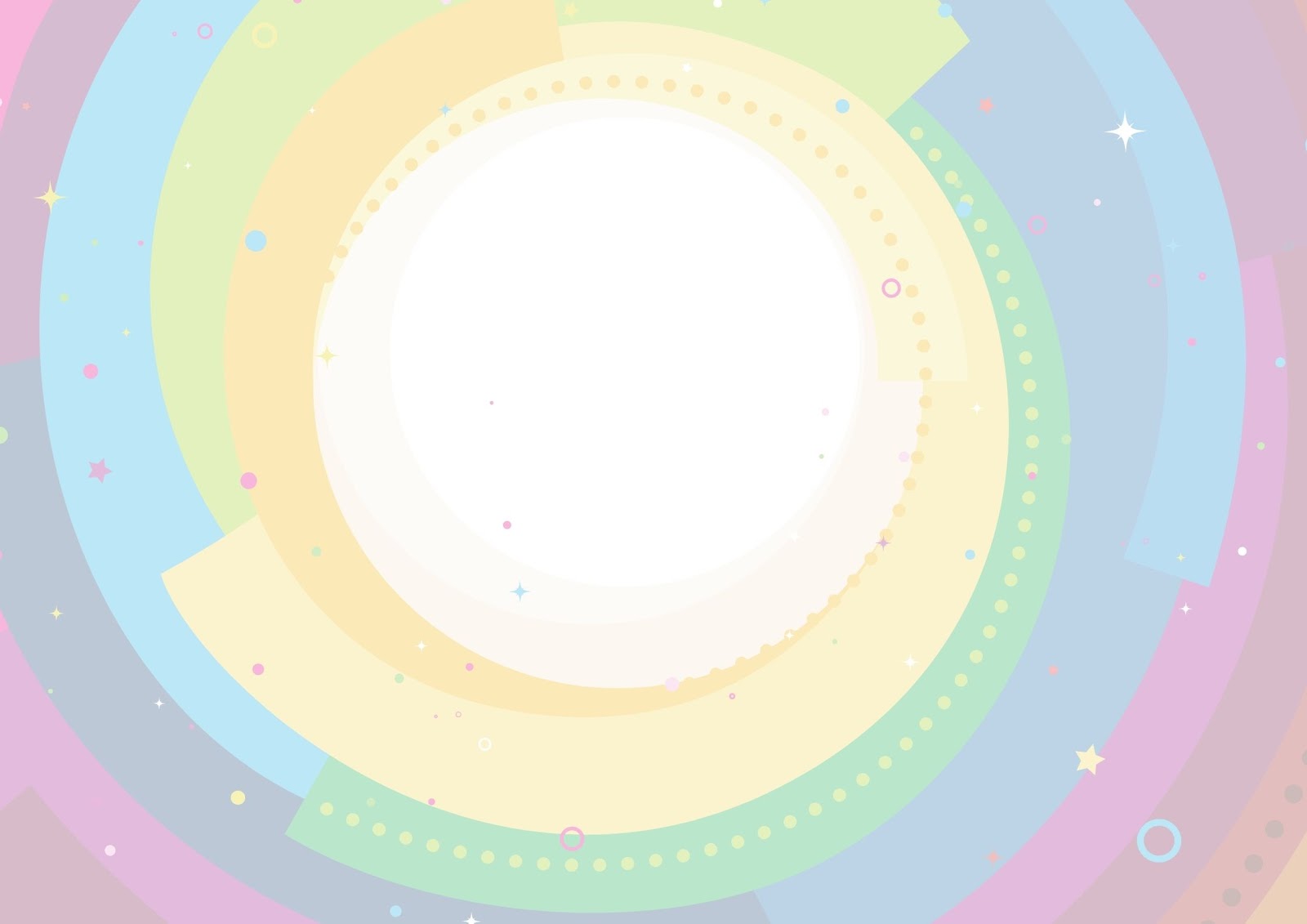 Guia Alimentar para a População Brasileira
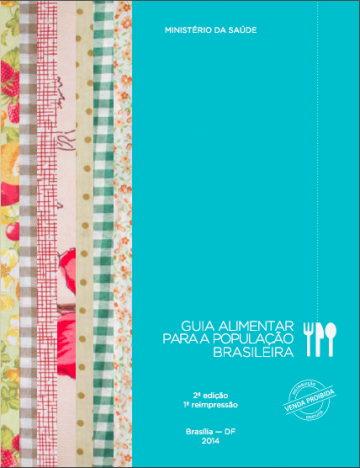 Alimento in natura
Alimento minimamente processado
Alimento processado 
Alimento ultraprocessado
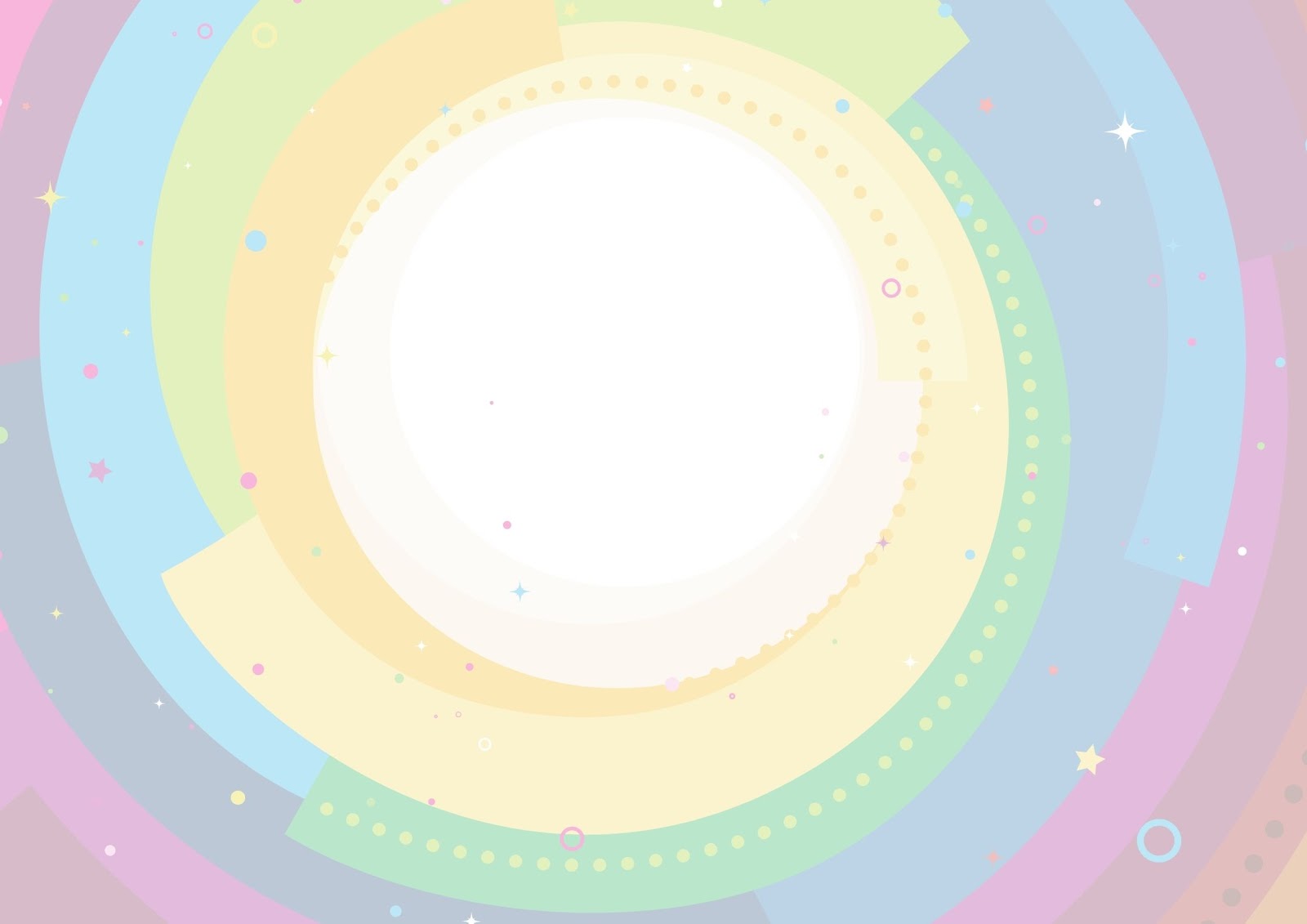 Sistema alimentar: do campo a mesa
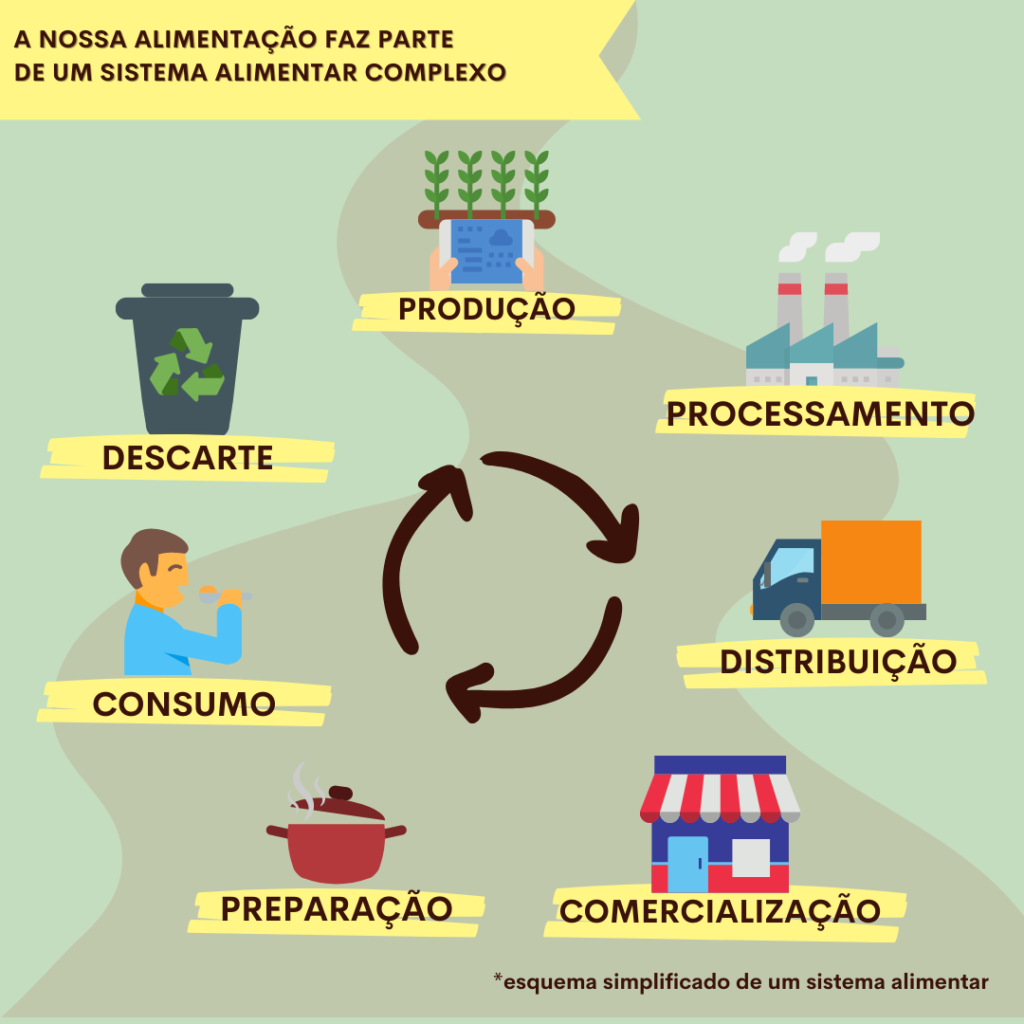 Produção 
Processamento
Distribuição
Preparo
Consumo
Descarte de alimentos
Fonte: fsp.usp.br
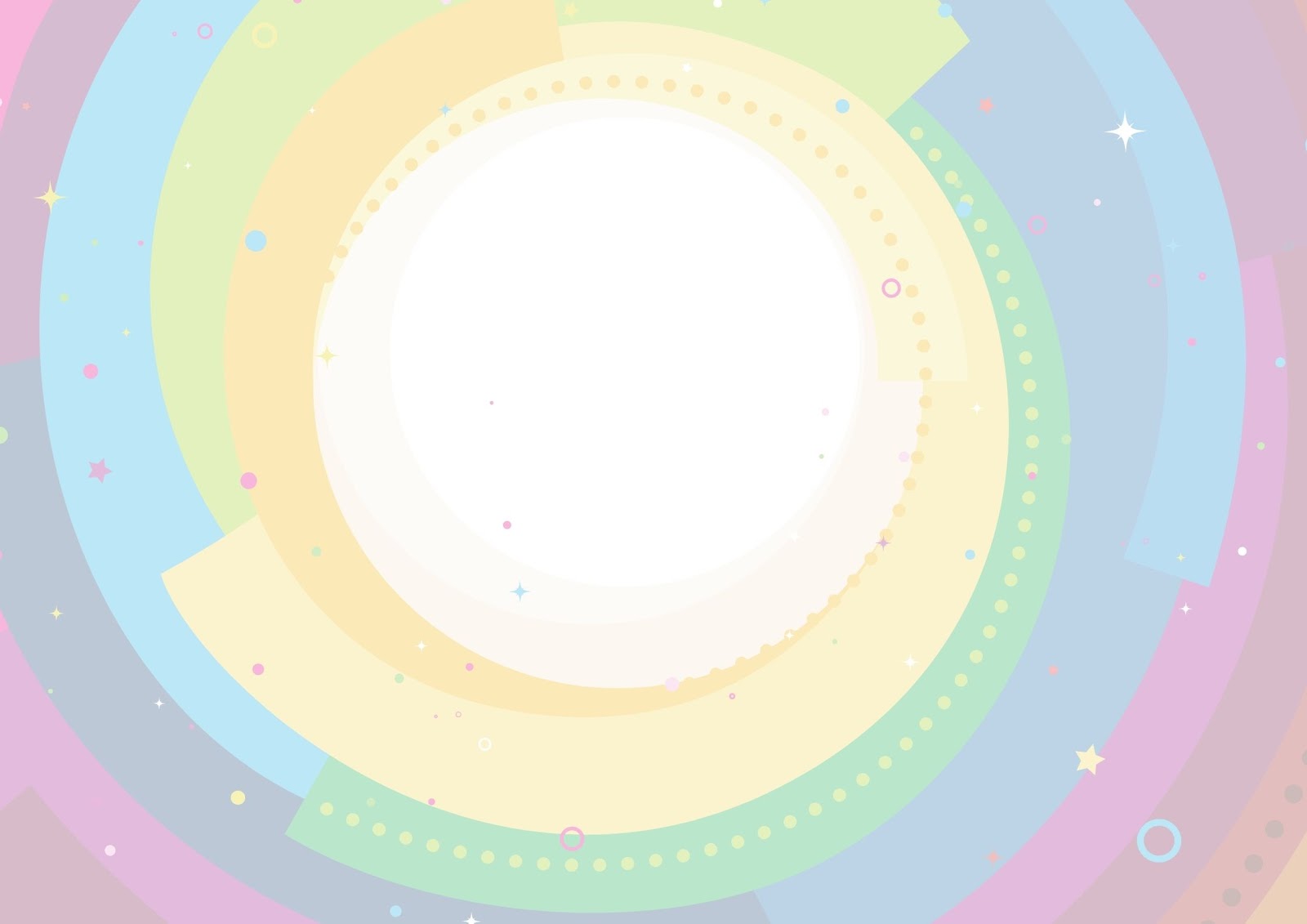 Descasque mais, desembale menos!
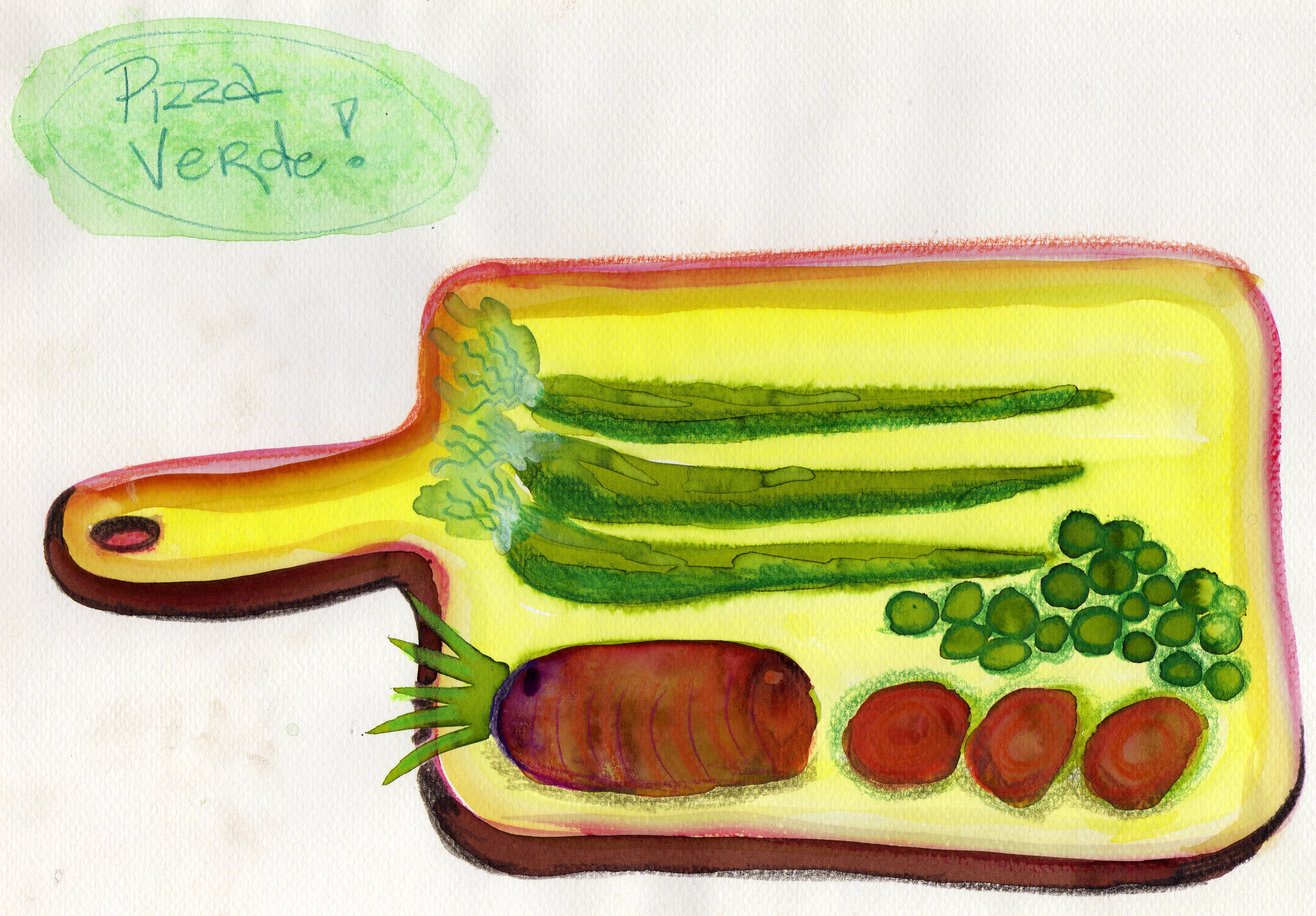 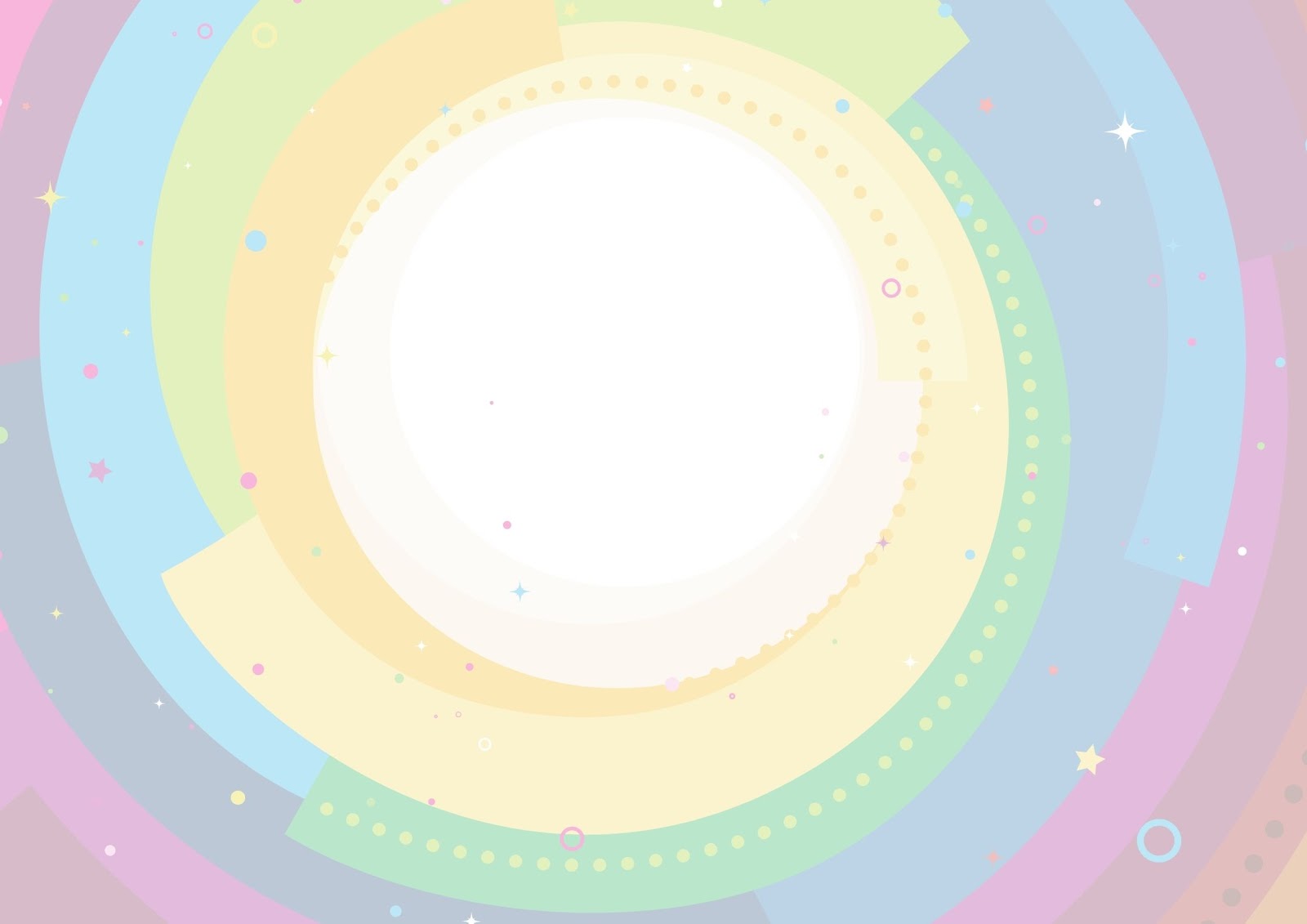 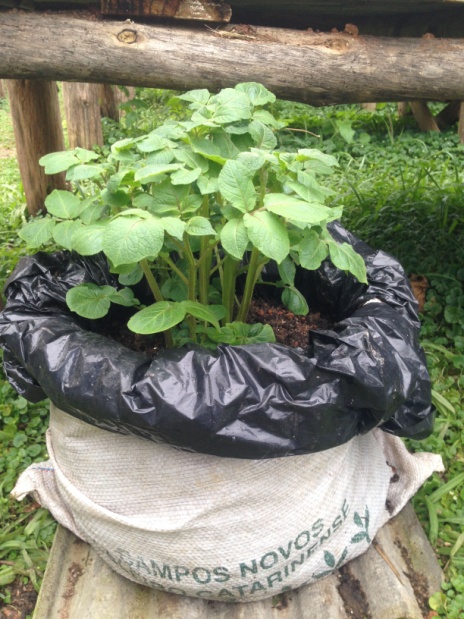 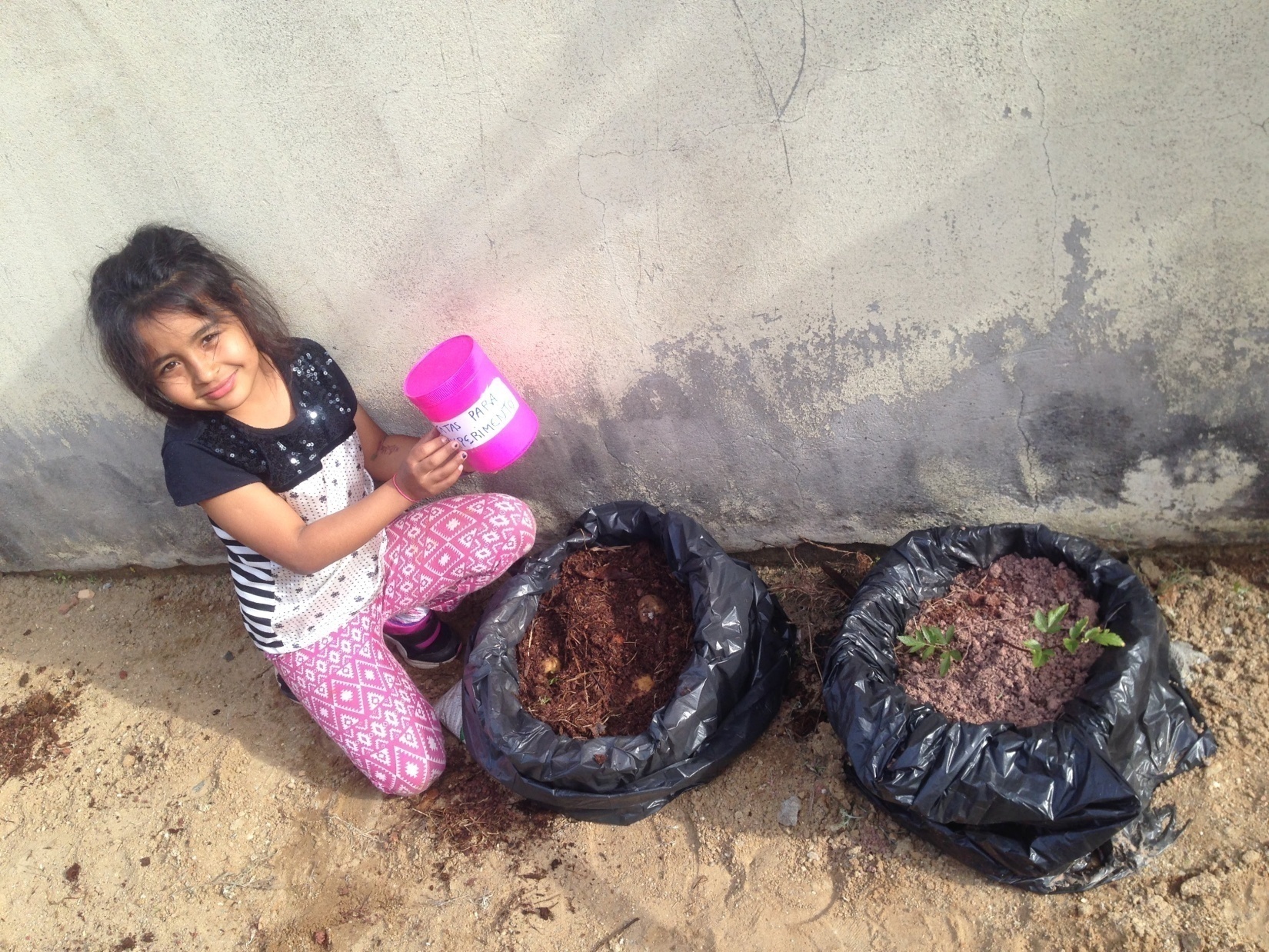 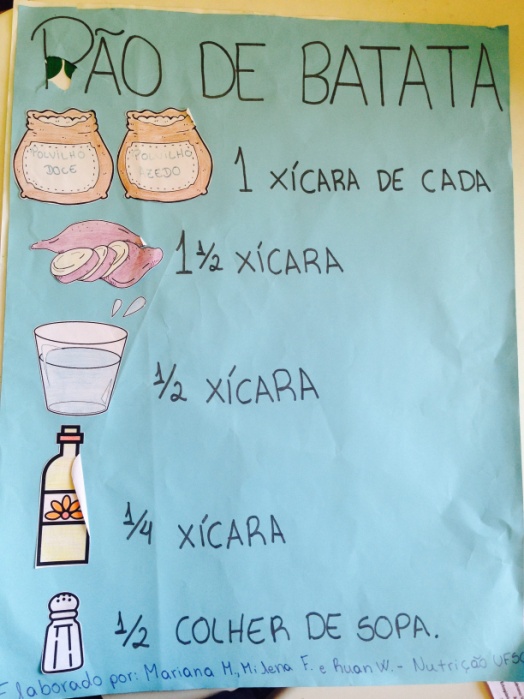 Oficinas culinárias: pão de batata doce
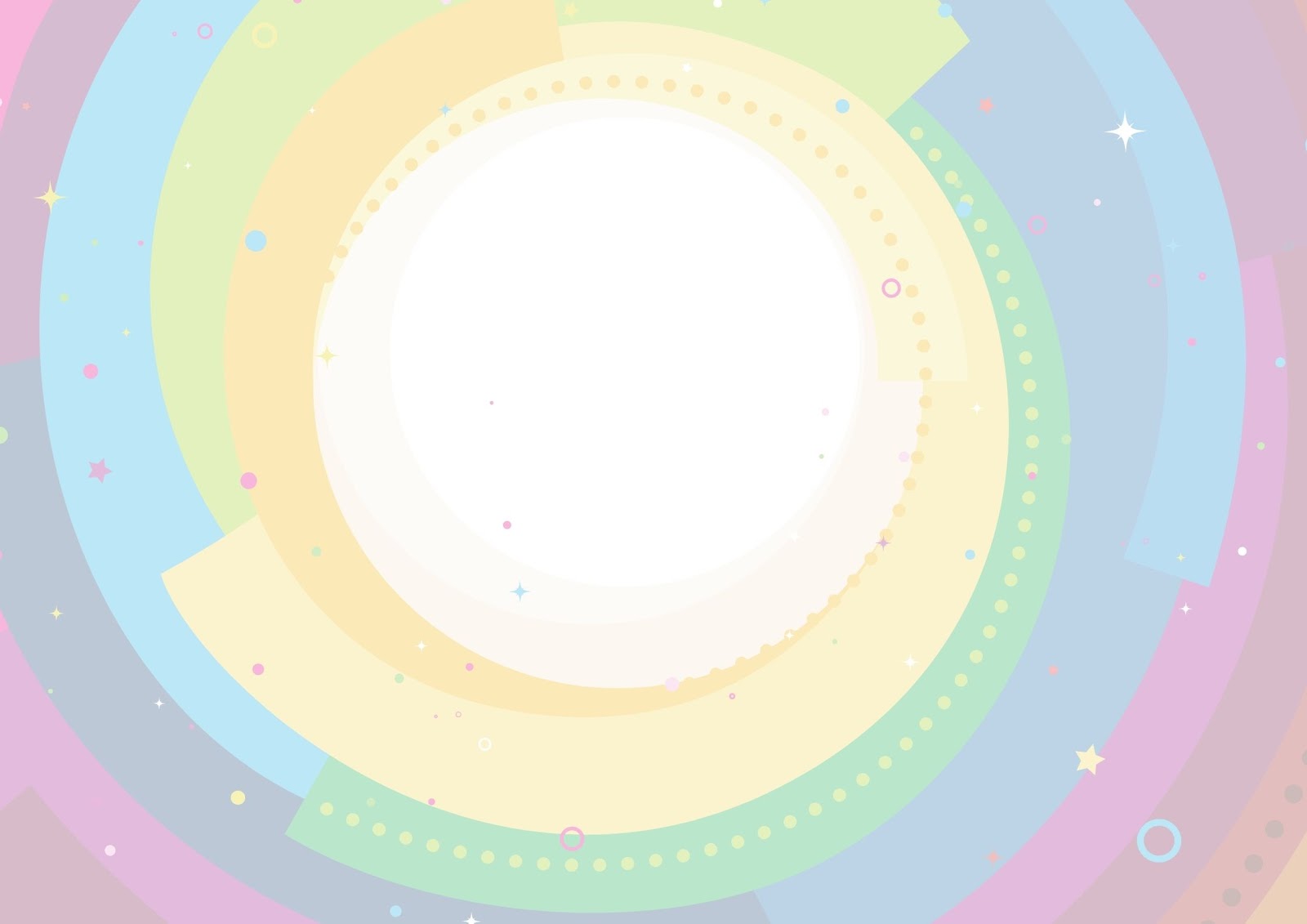 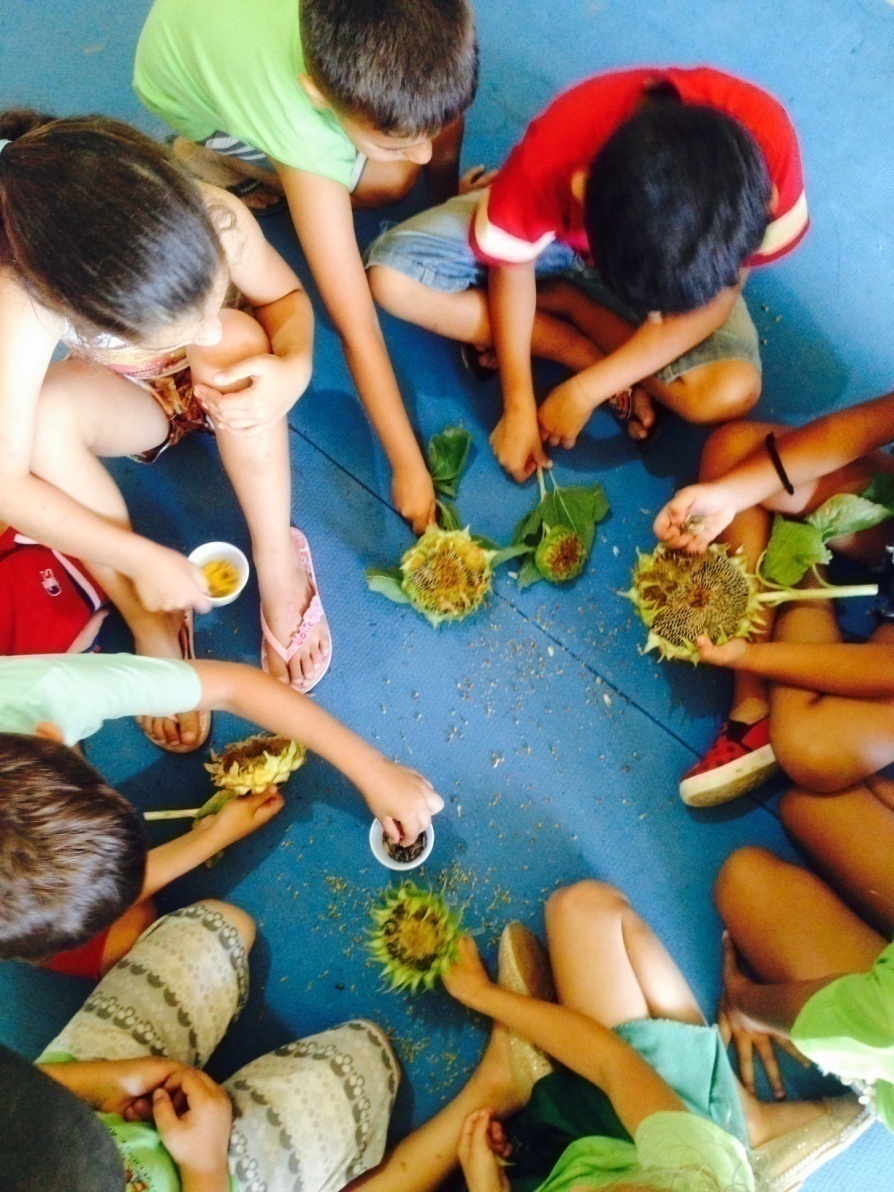 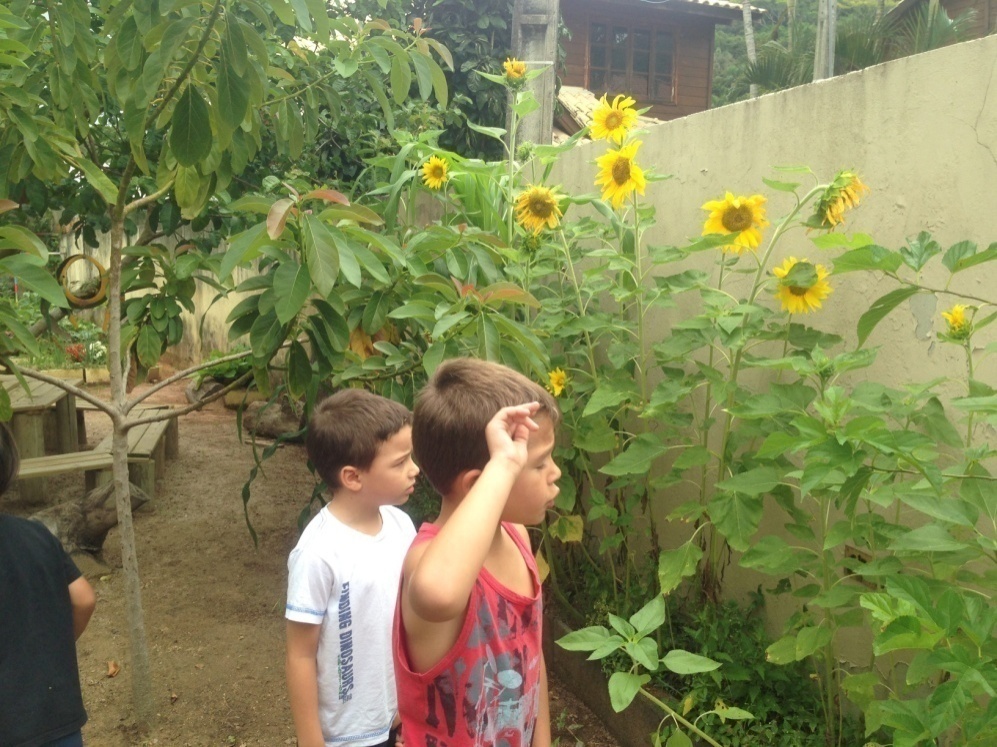 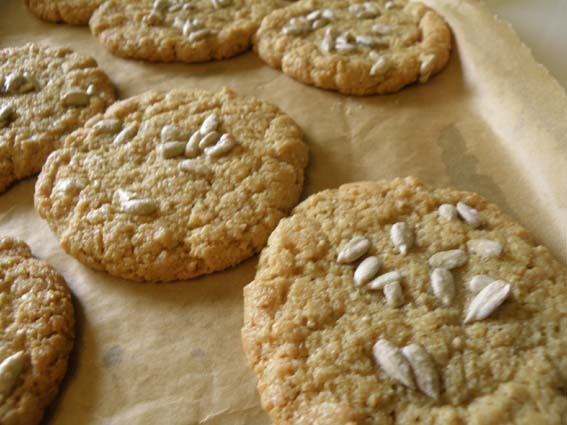 Biscoito de semente de girassol
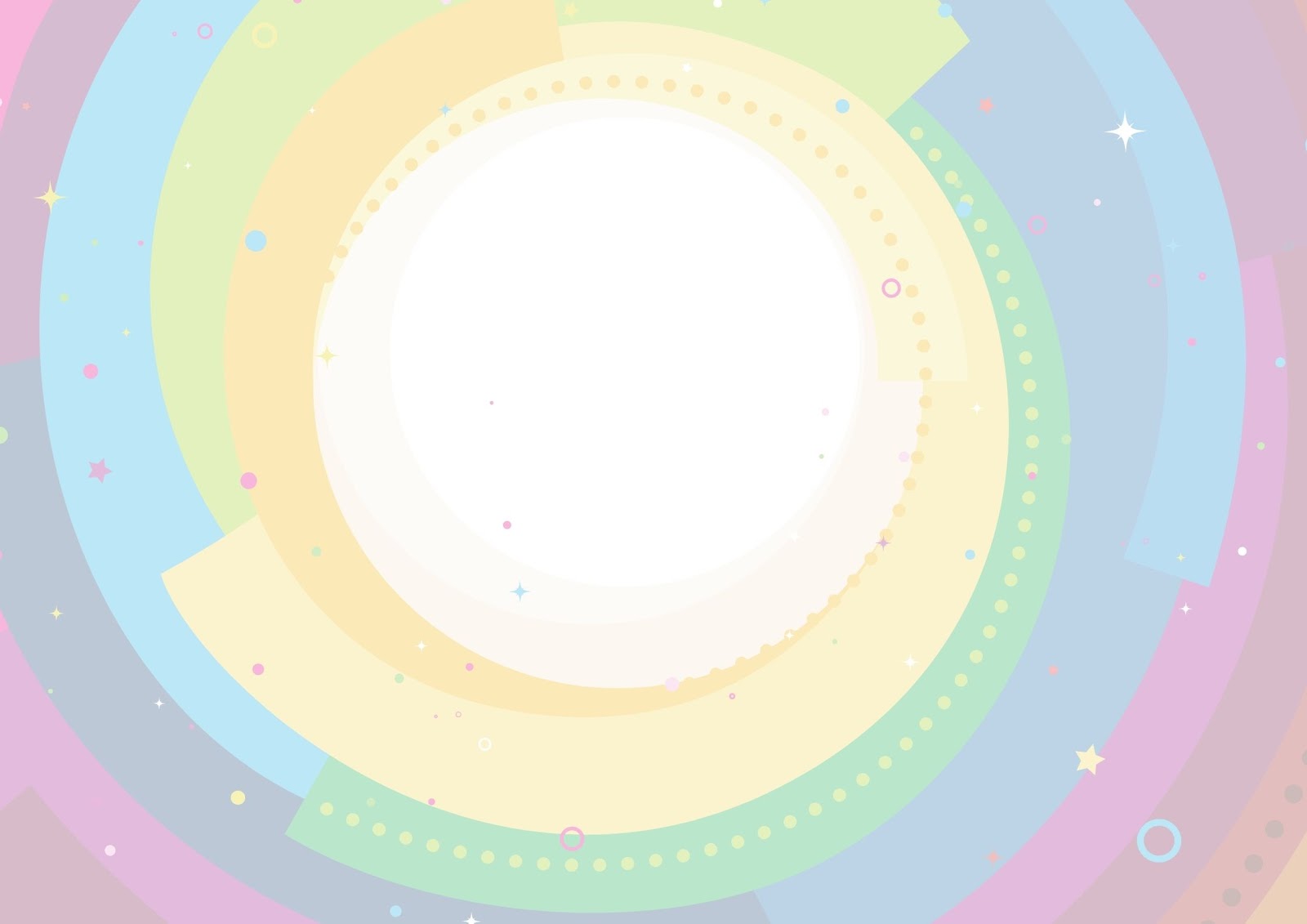 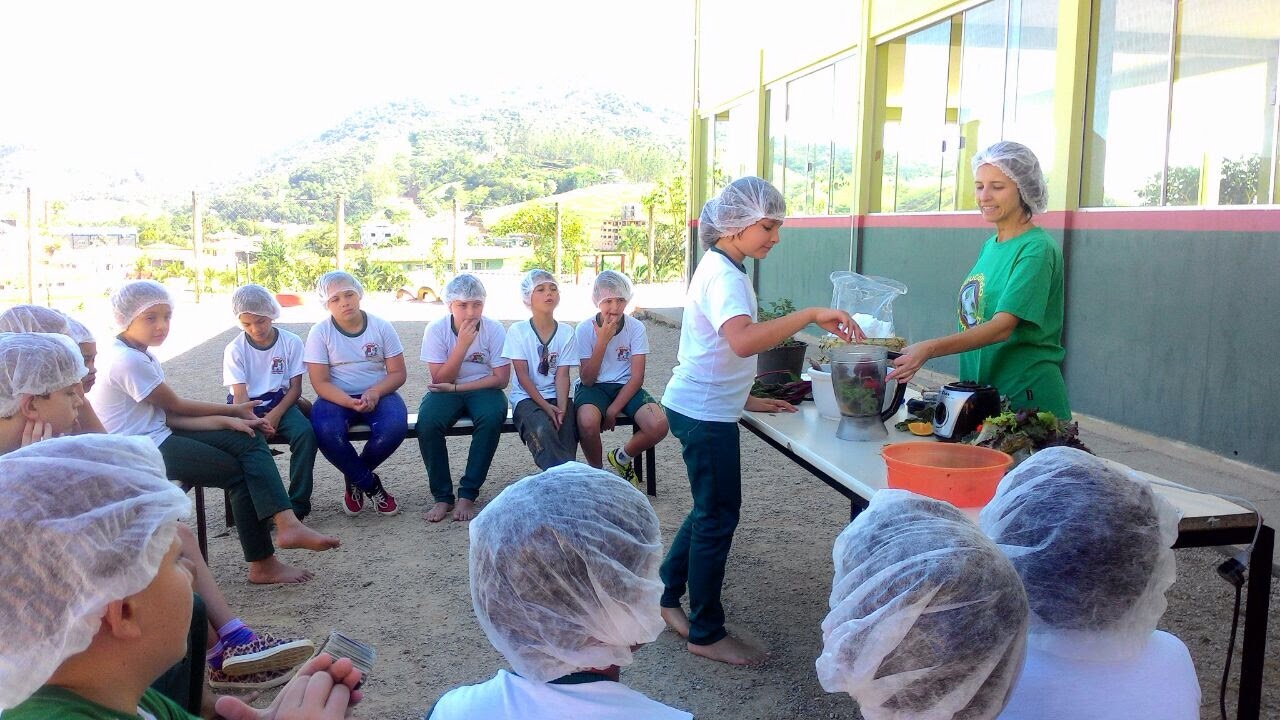 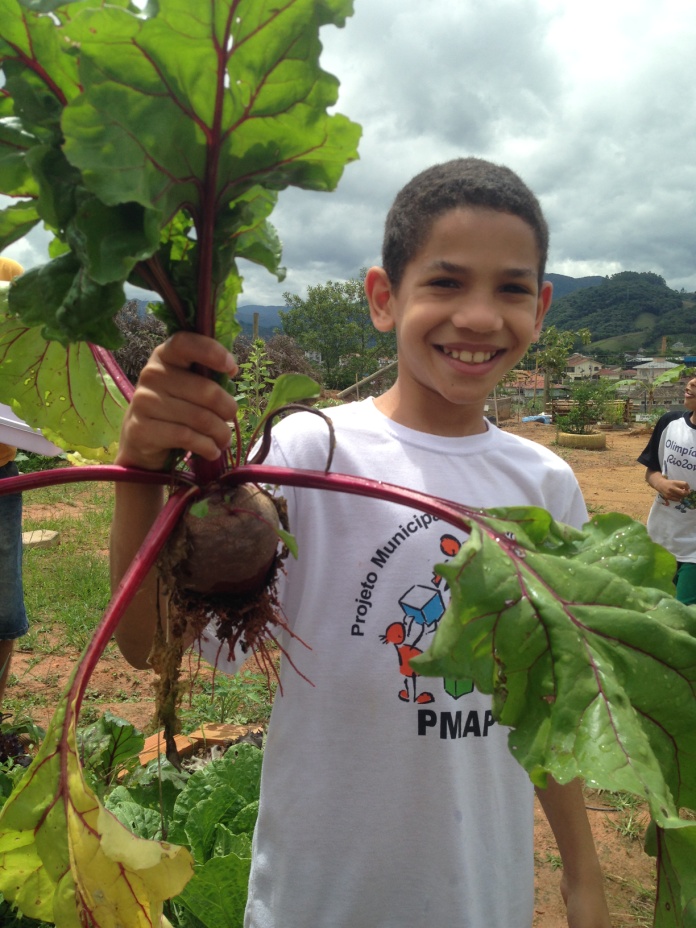 Testando o açucar das frutas para adoçar
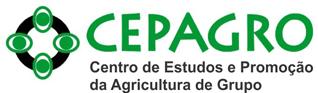 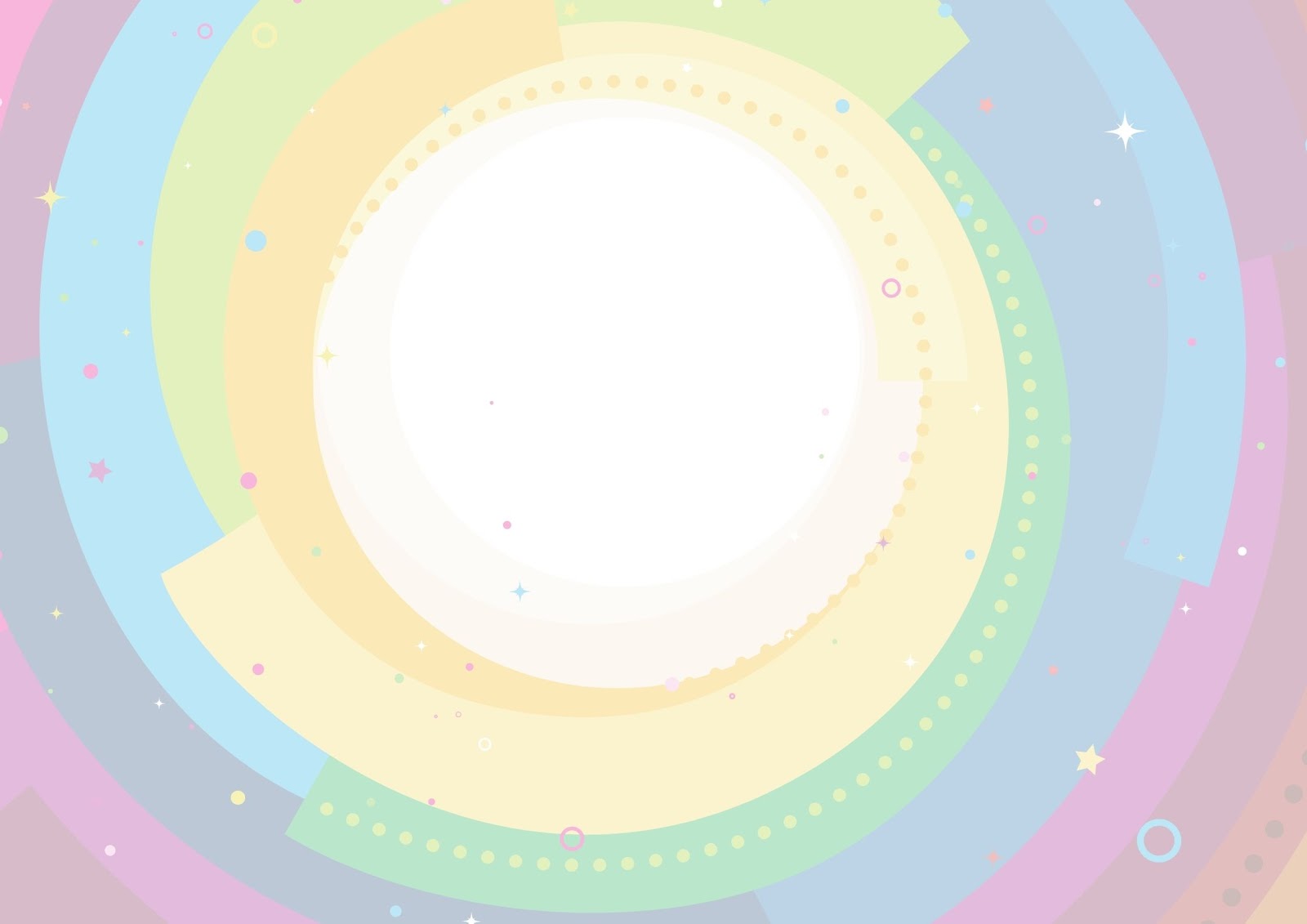 Diversificação de alimentos
Plantas alimentícias não convencionais
Flores comestíveis
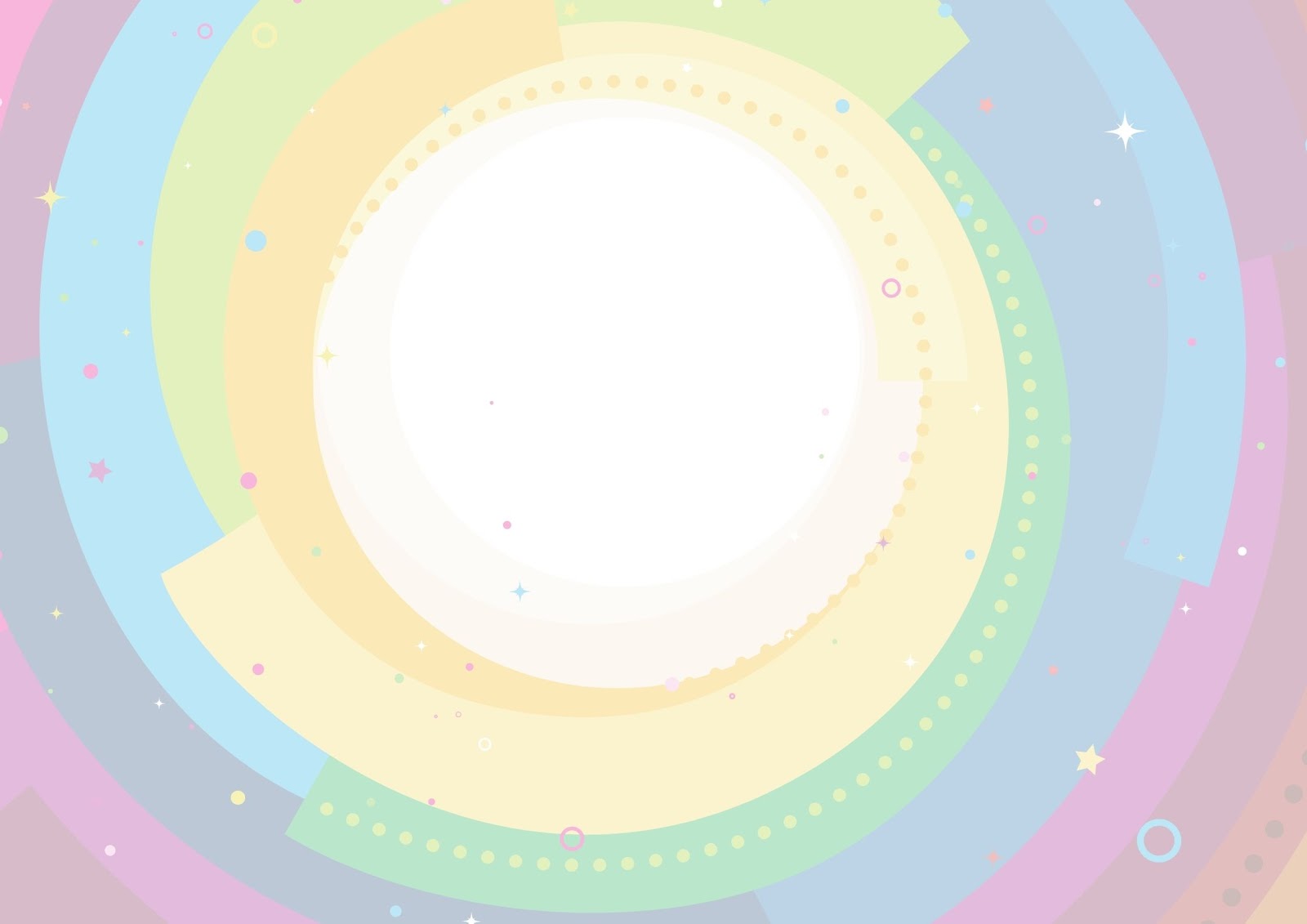 Resgate de comidas tradicionais
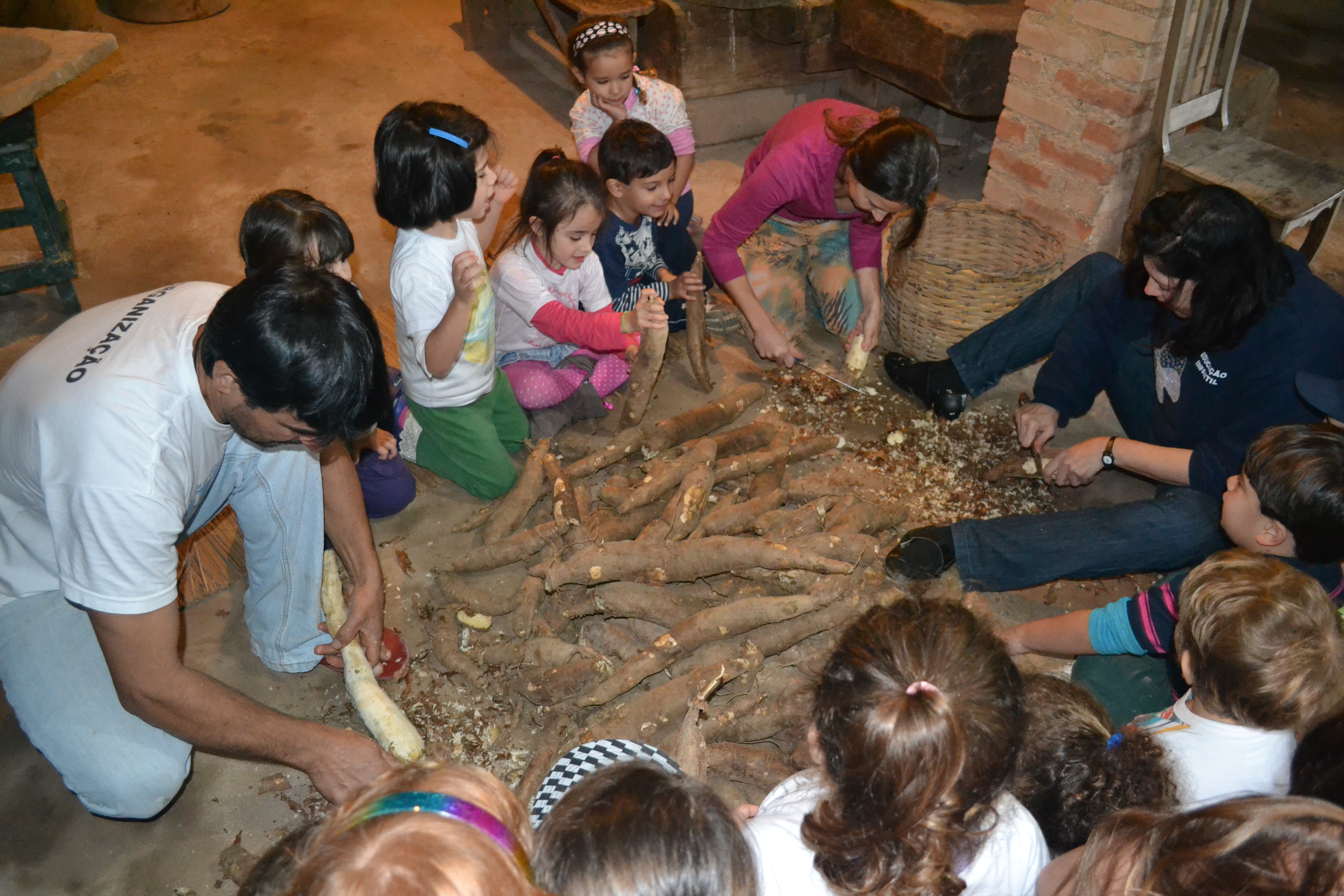 Obrigada!
Contato: hortaescolar@cepagro.org.br

@cepagro_agroecologia
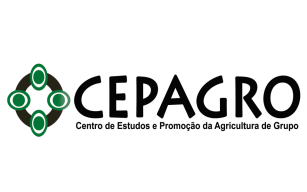